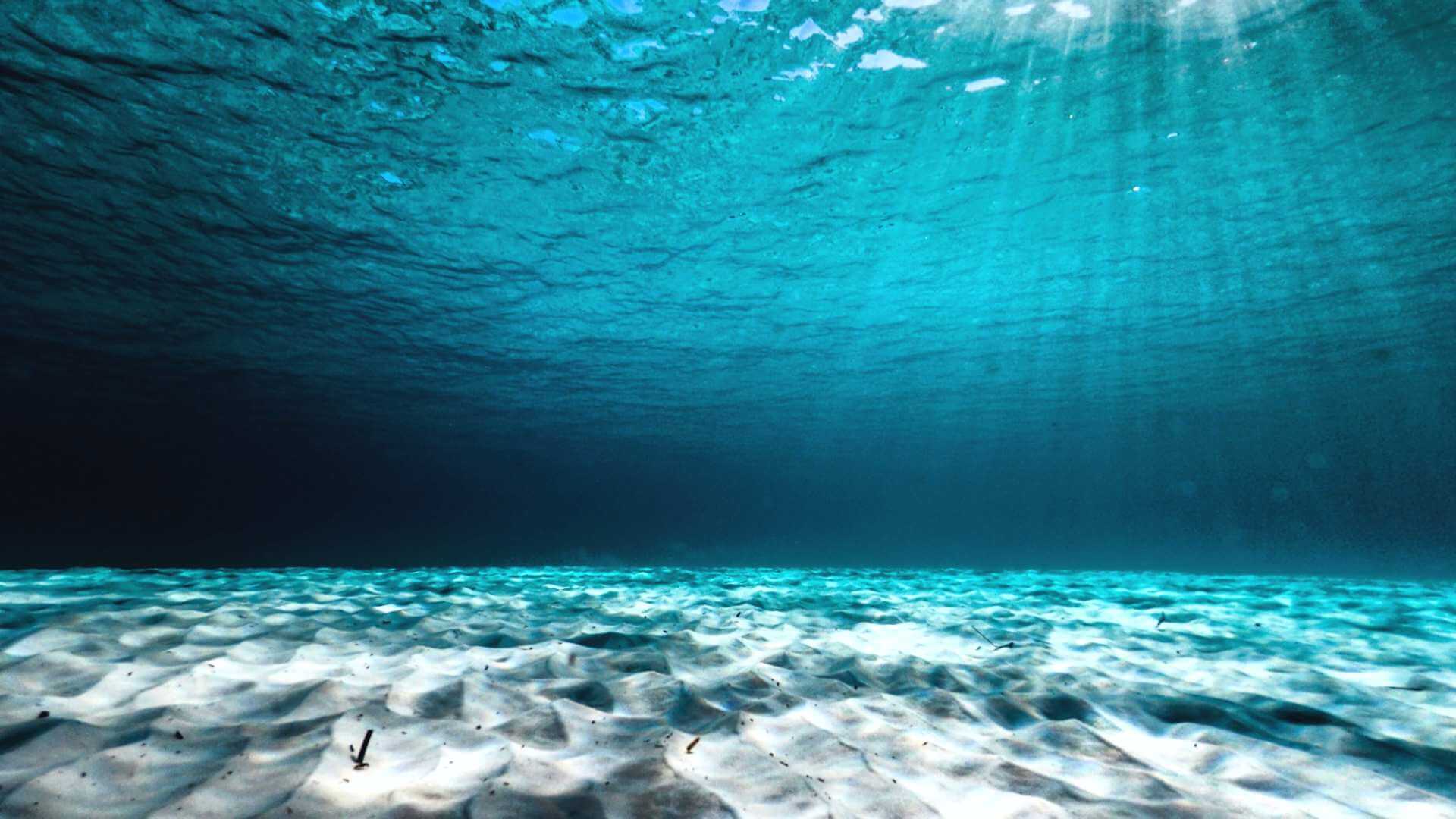 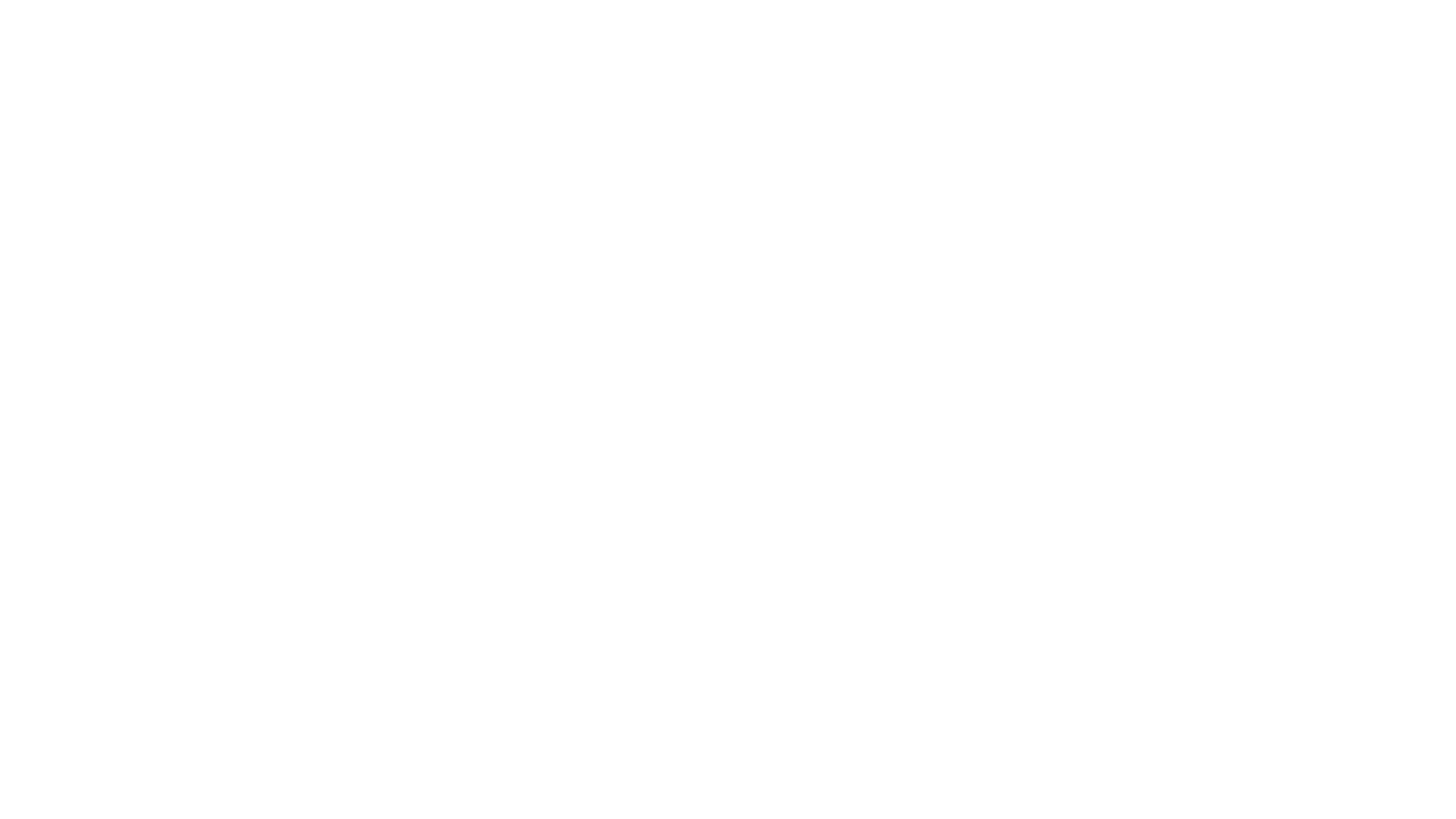 Shark Biology Quiz
Let’s recap everything you learnt in lesson 1 What makes a shark a shark?
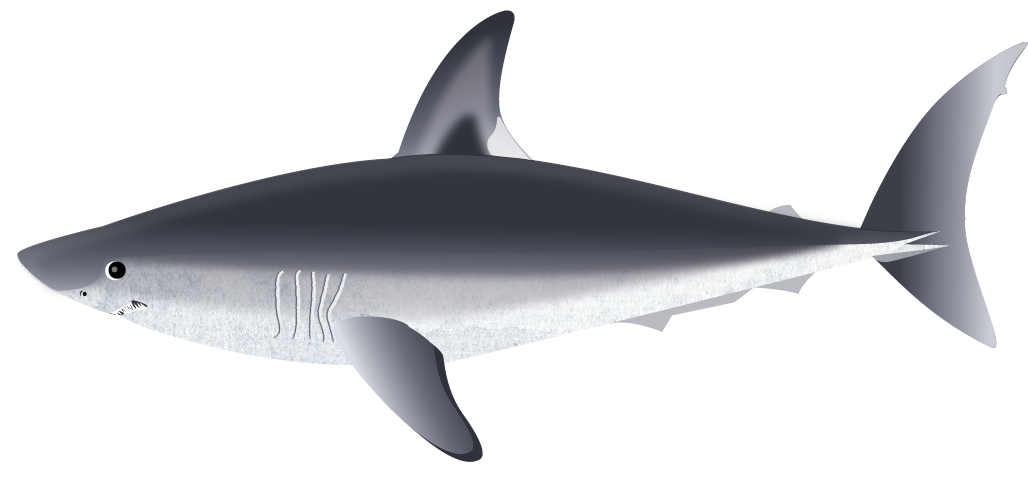 Play Quiz!
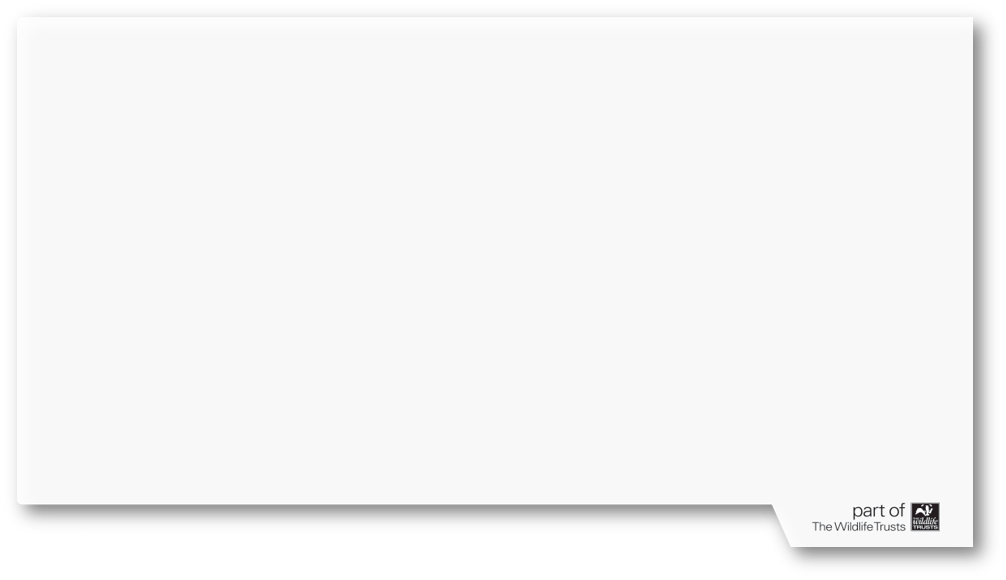 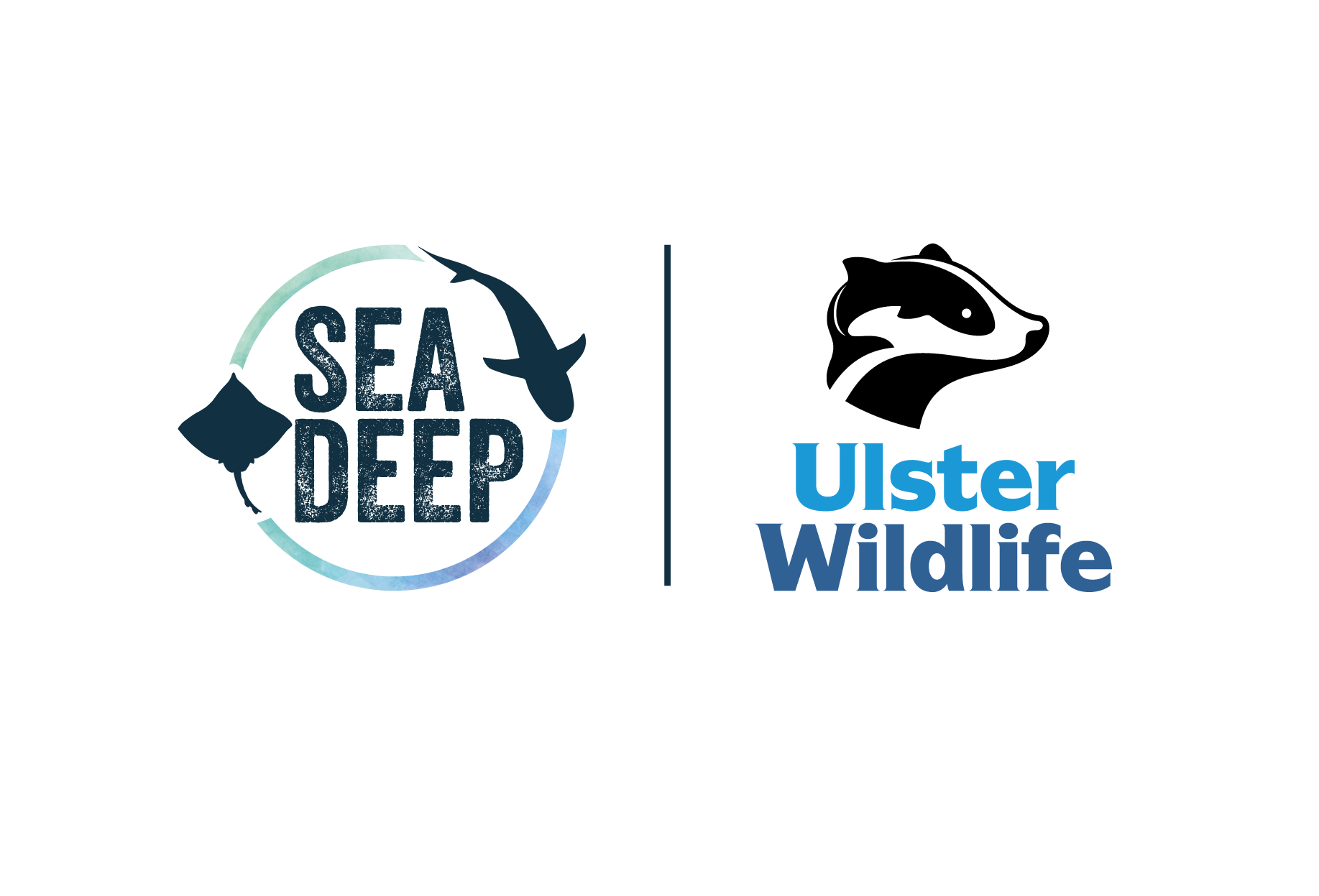 1. What is the scientific name for the group of animals, sharks, skates and rays?
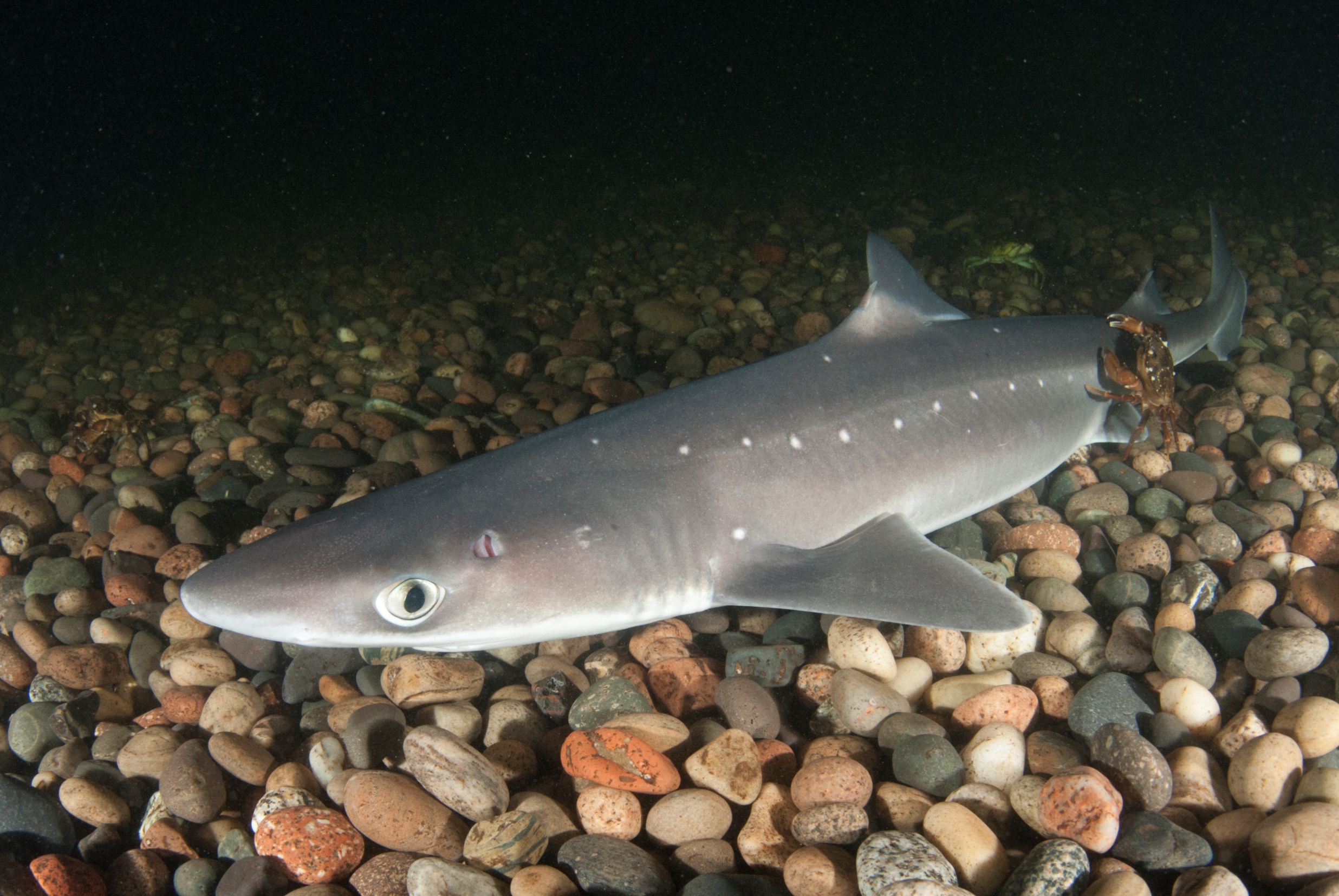 Elasmobranchs
Predators
Bony fish
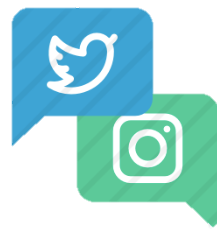 www.seadeepni.org		@seadeepni
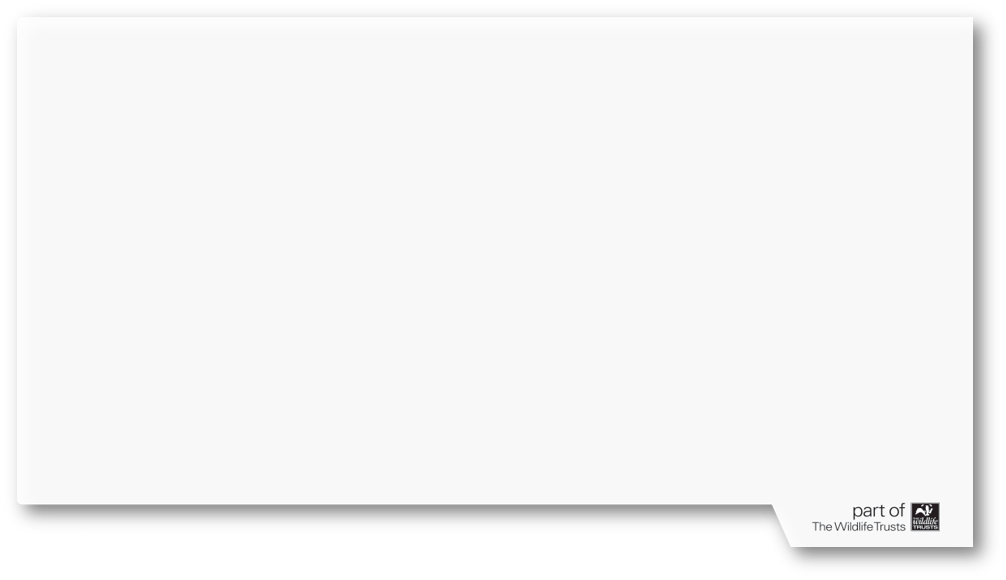 Yes! That’s correct.
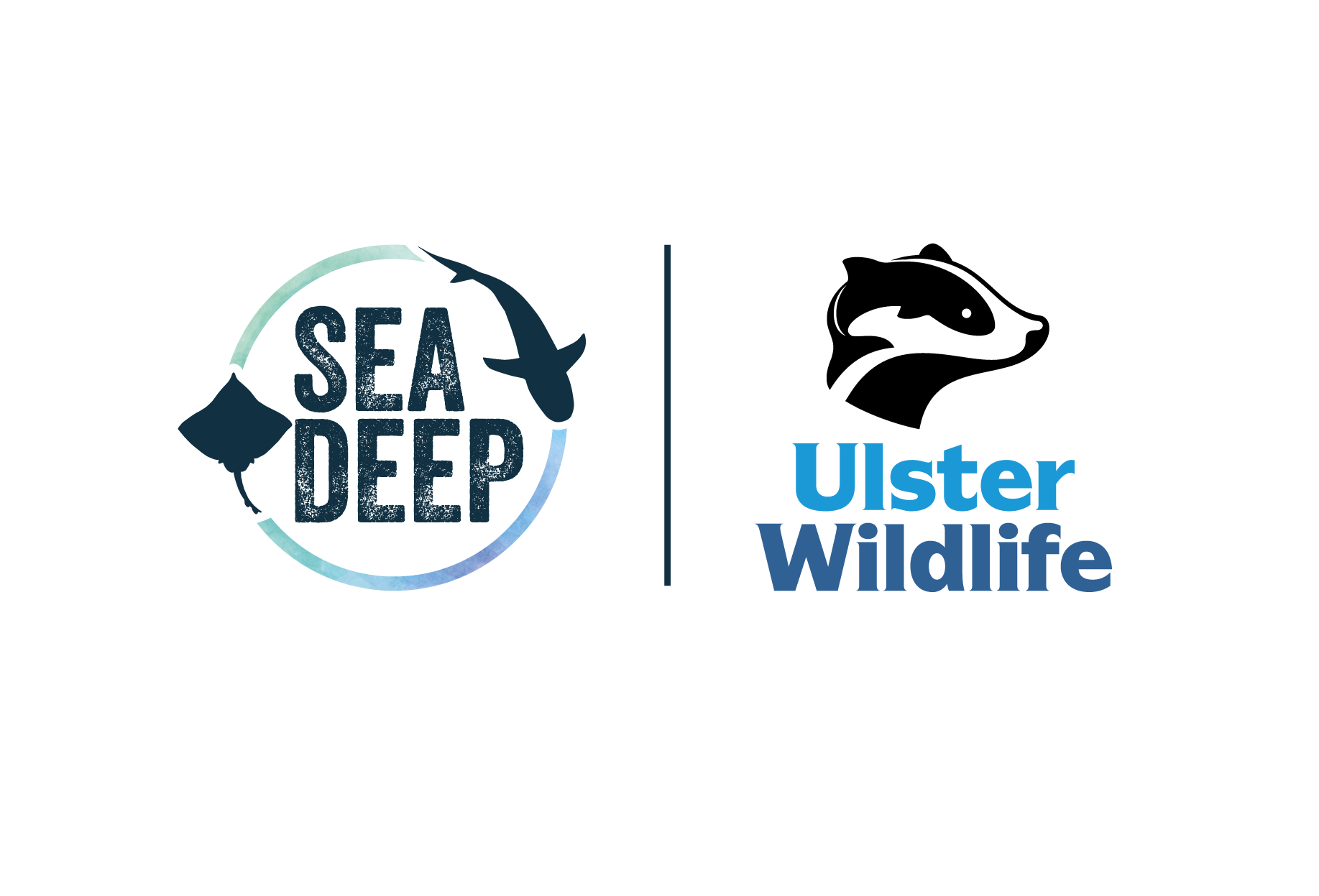 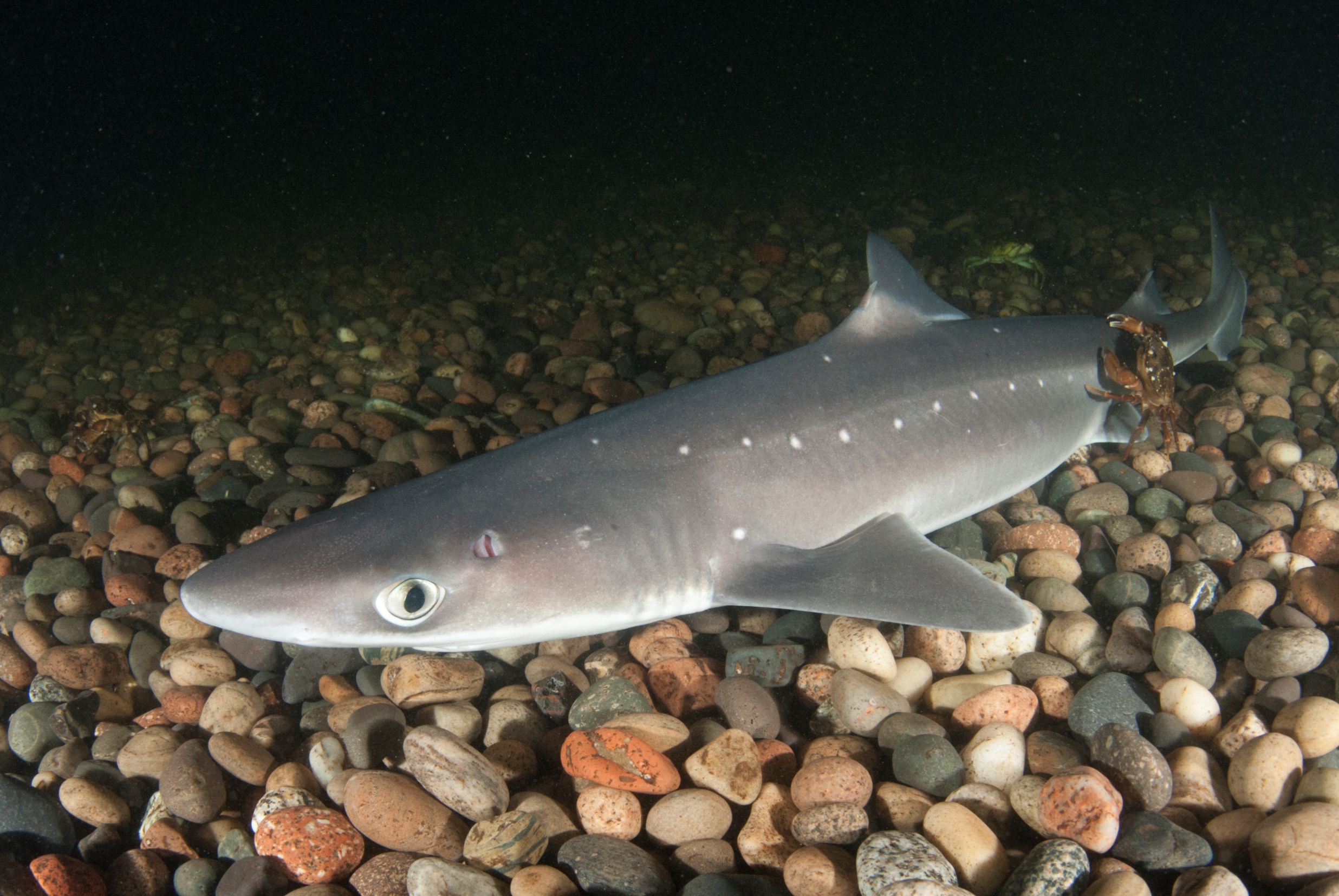 Elasmobranchs are a closely related group of animals made up of sharks, skates and rays.
Next question
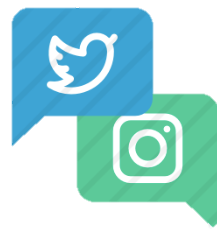 www.seadeepni.org		@seadeepni
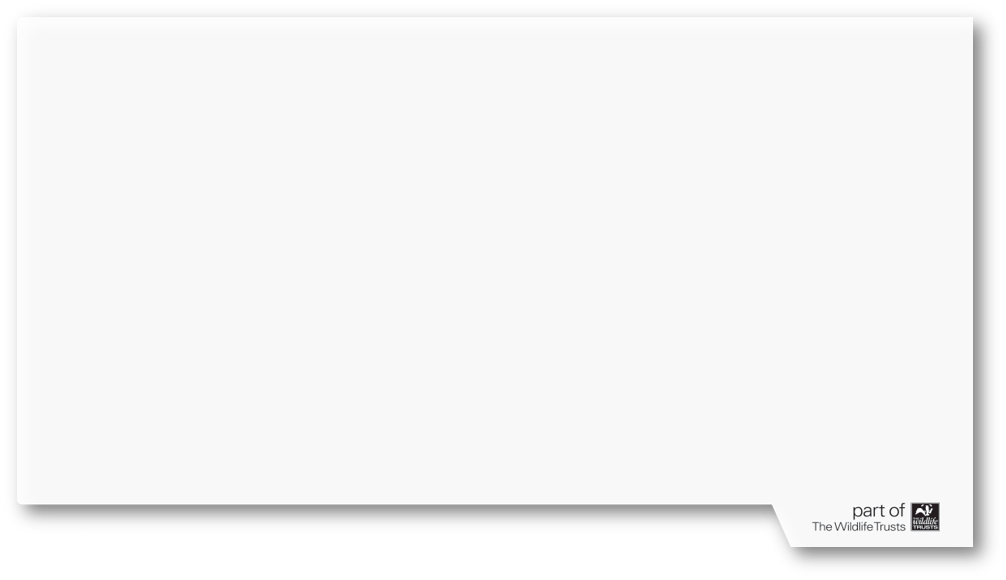 Opps… that’s wrong
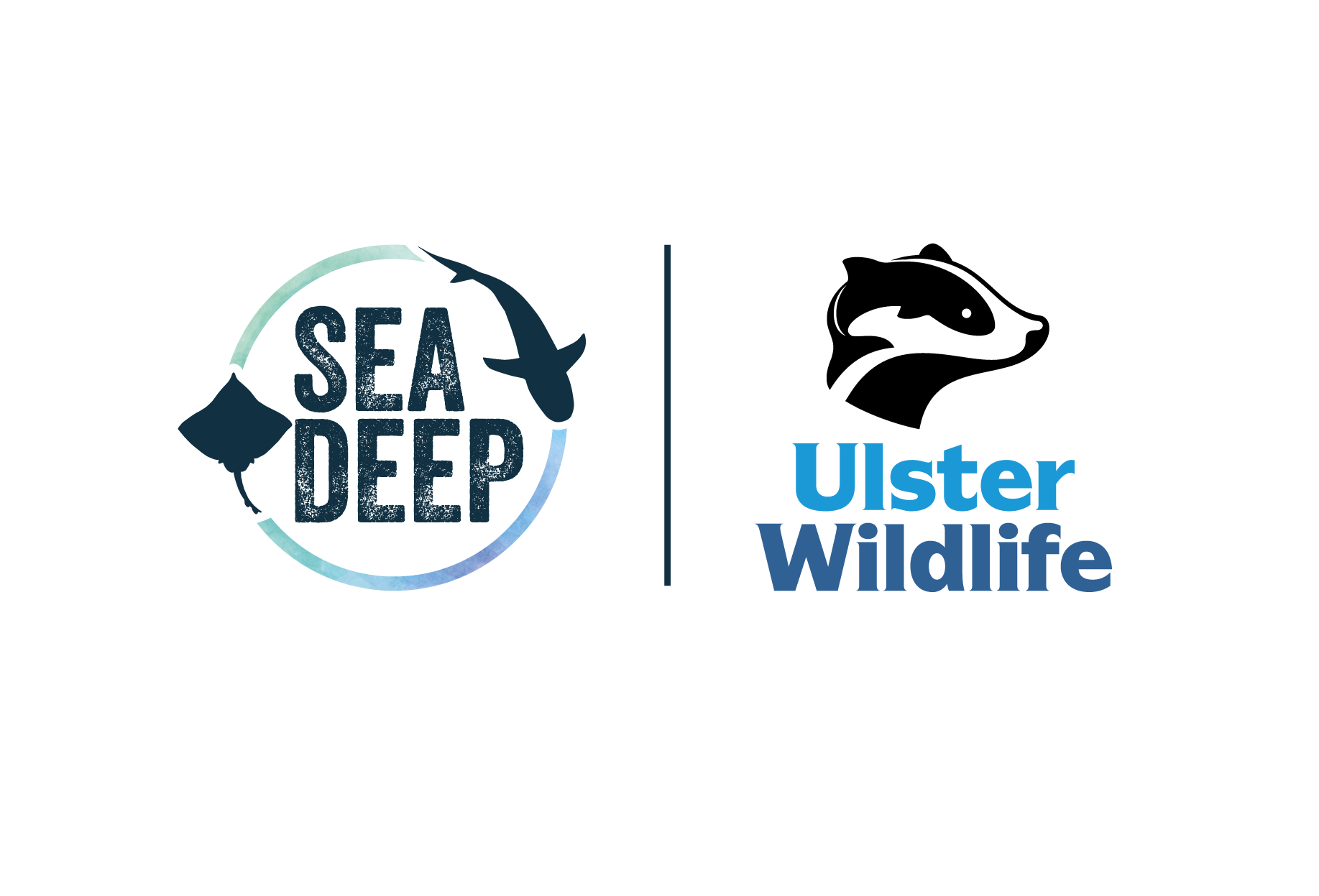 Predators are animals that naturally prey on others. This is not a taxonomic classification.
Try again
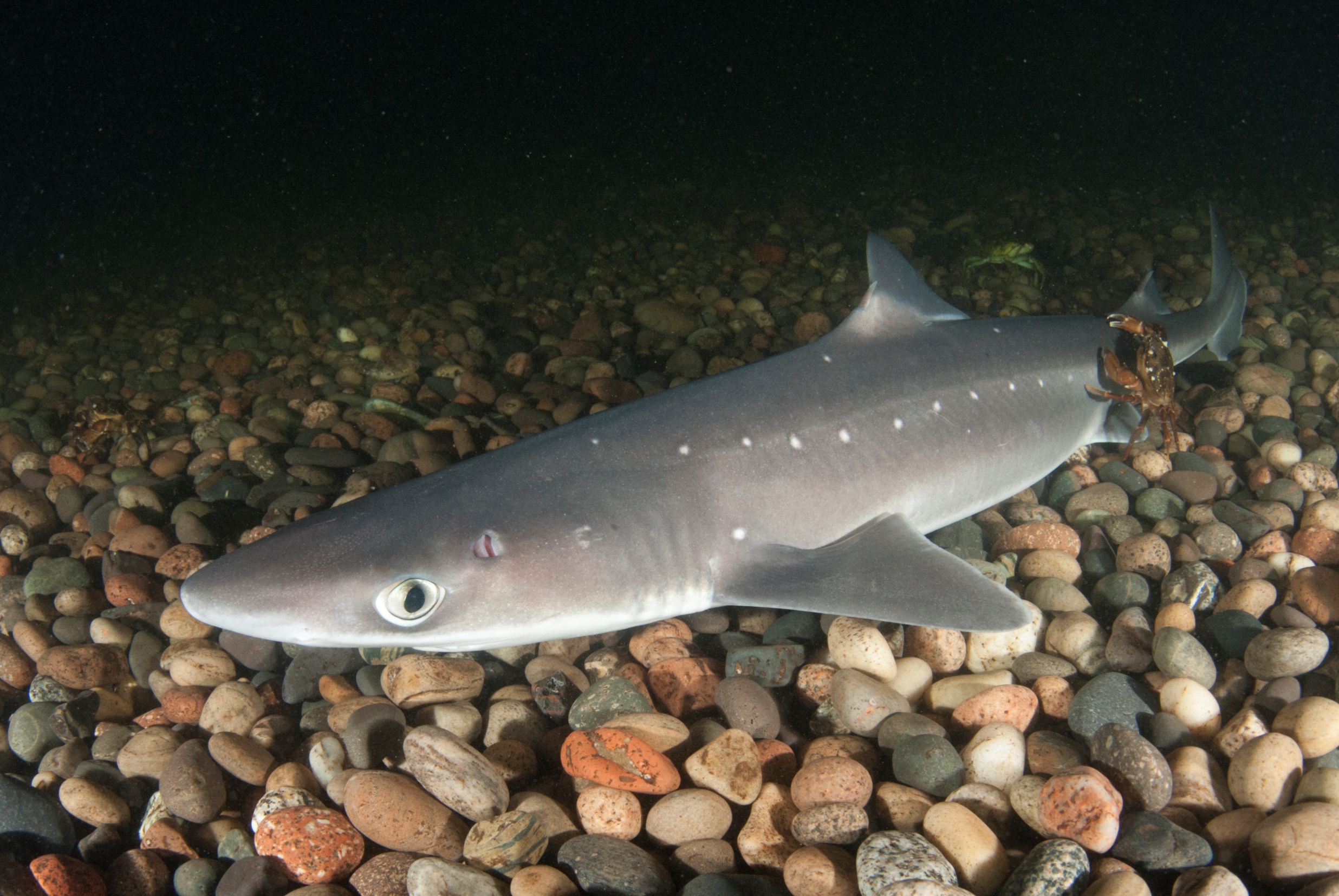 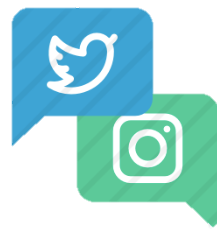 www.seadeepni.org		@seadeepni
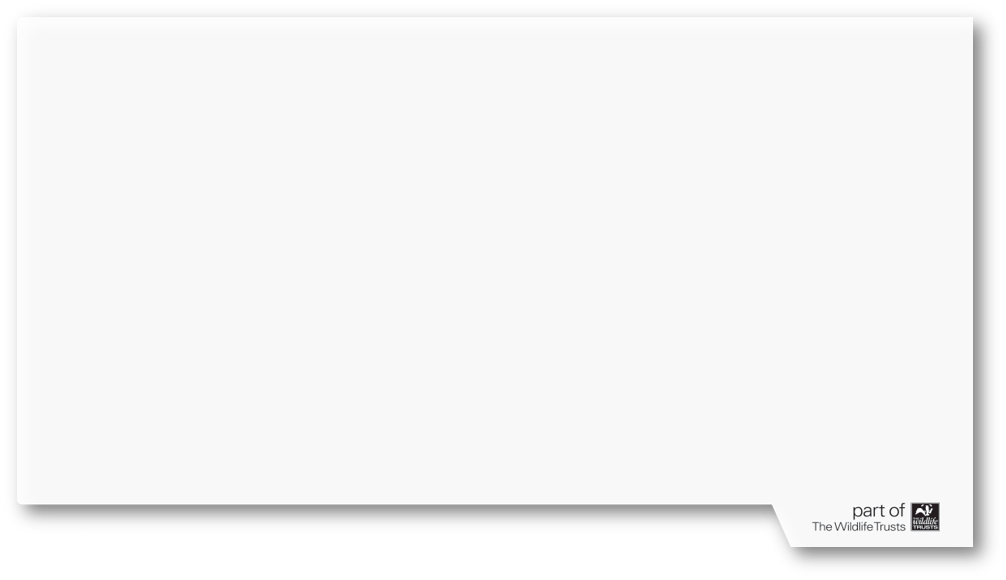 Opps… that’s wrong
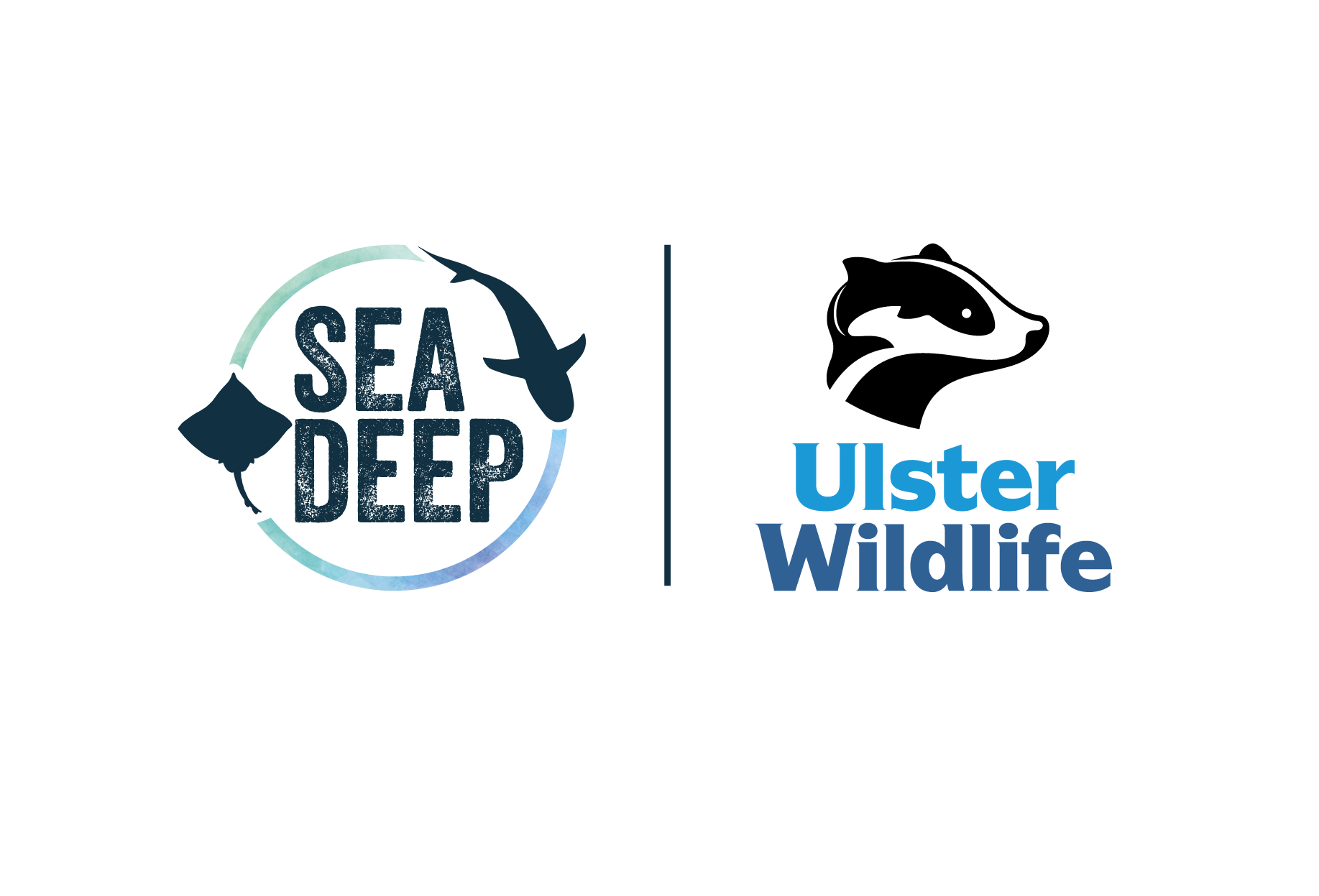 Bony fish are called Teleosts. This group includes fish like mackeral, herring, tuna and clown fish.
Try again
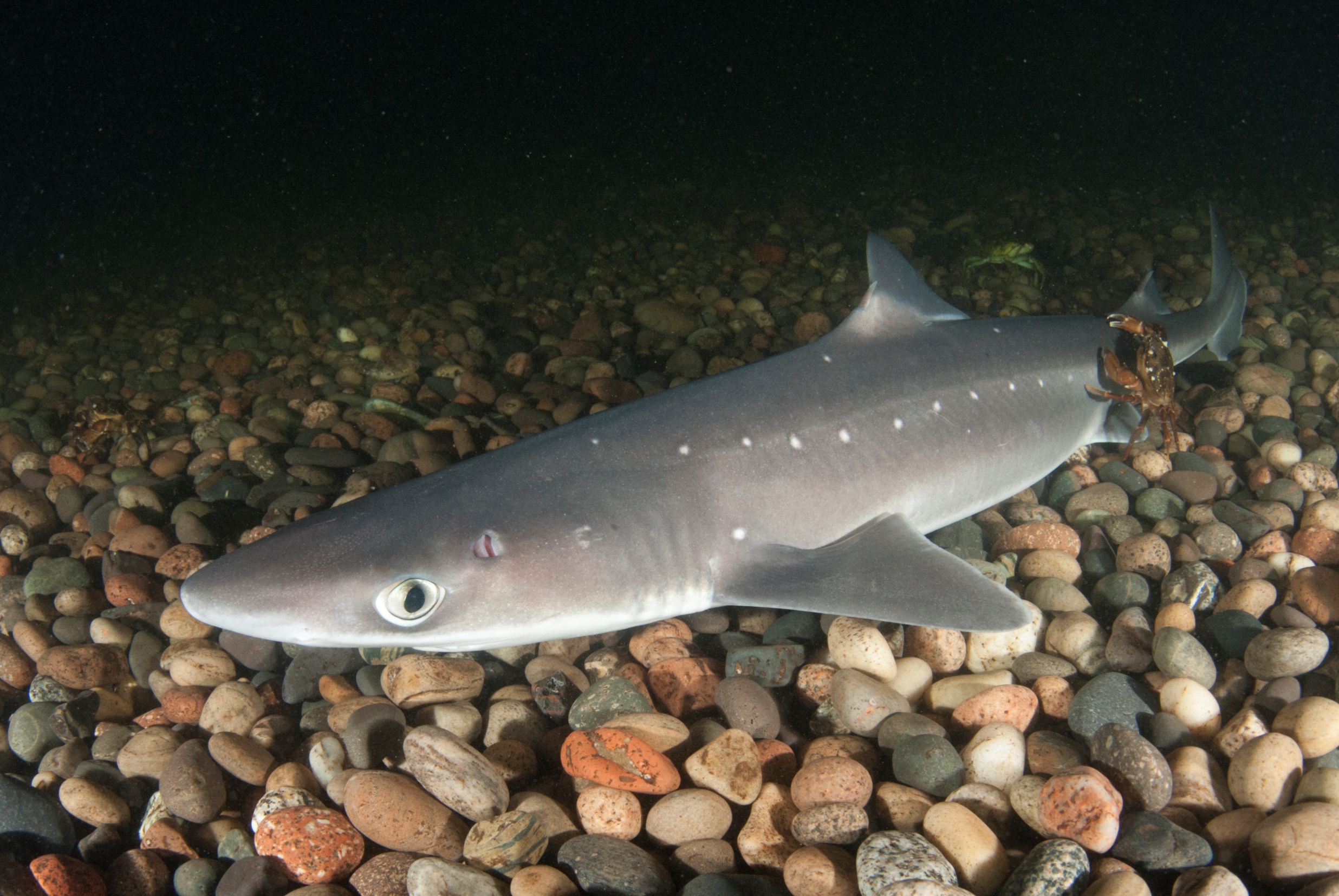 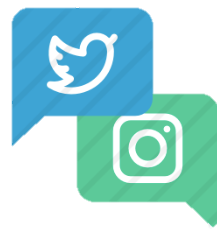 www.seadeepni.org		@seadeepni
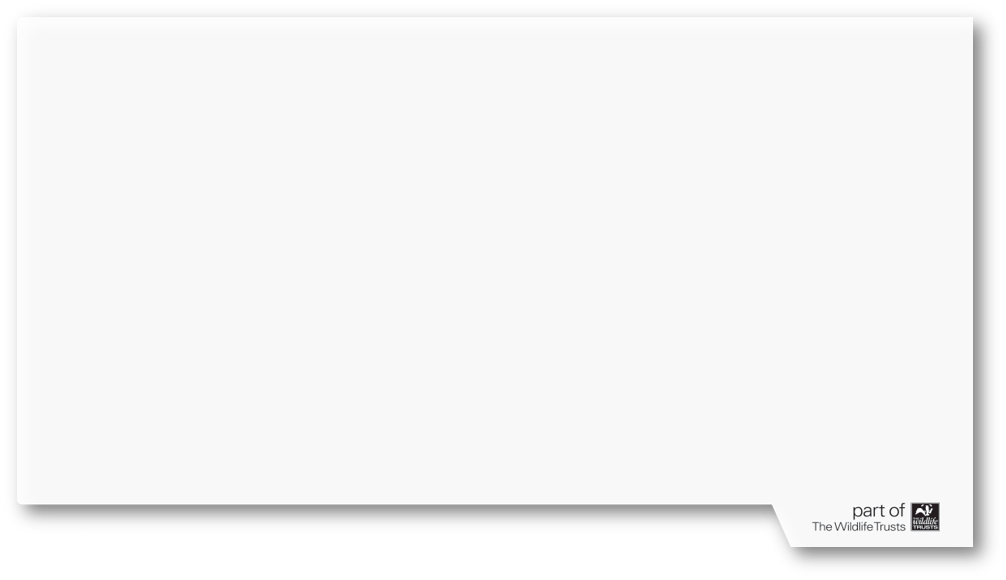 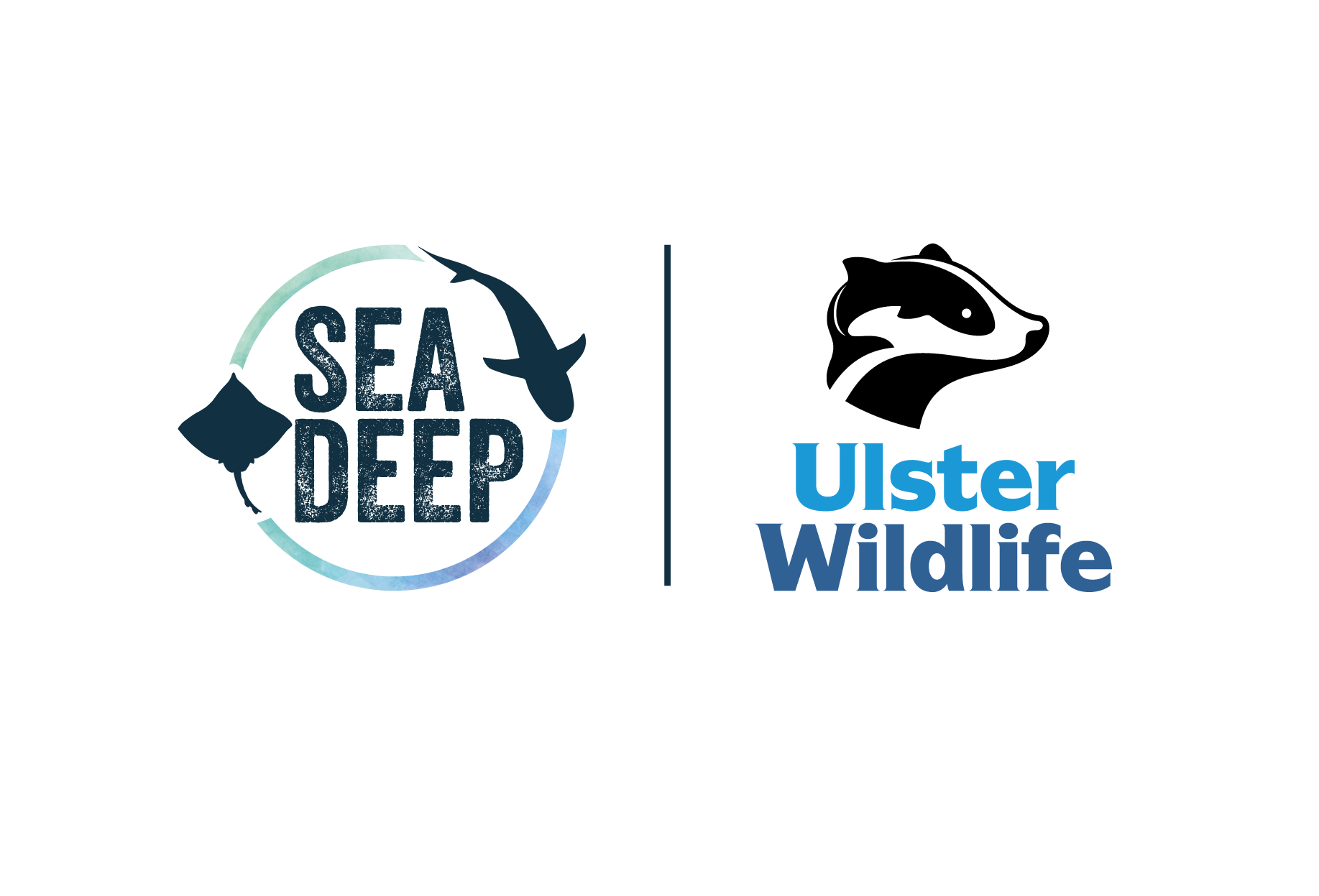 2. The skeleton of a shark is made from a material called cartilage.
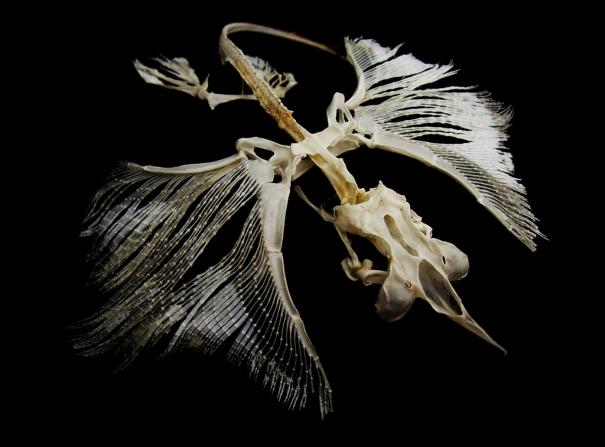 TRUE		or	FALSE
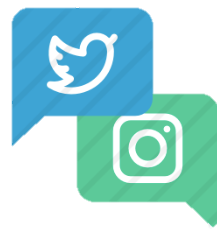 www.seadeepni.org		@seadeepni
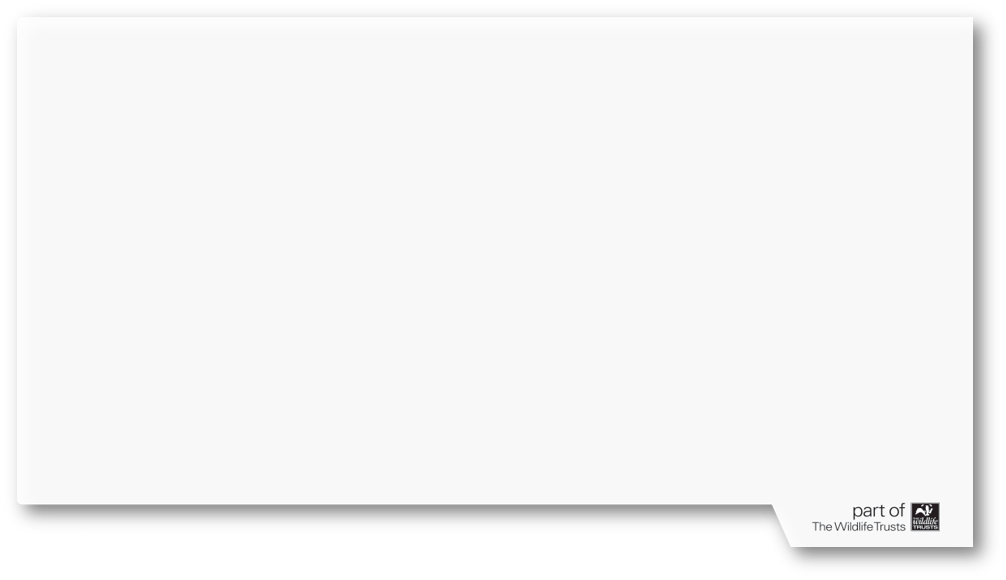 Yes! That’s correct.
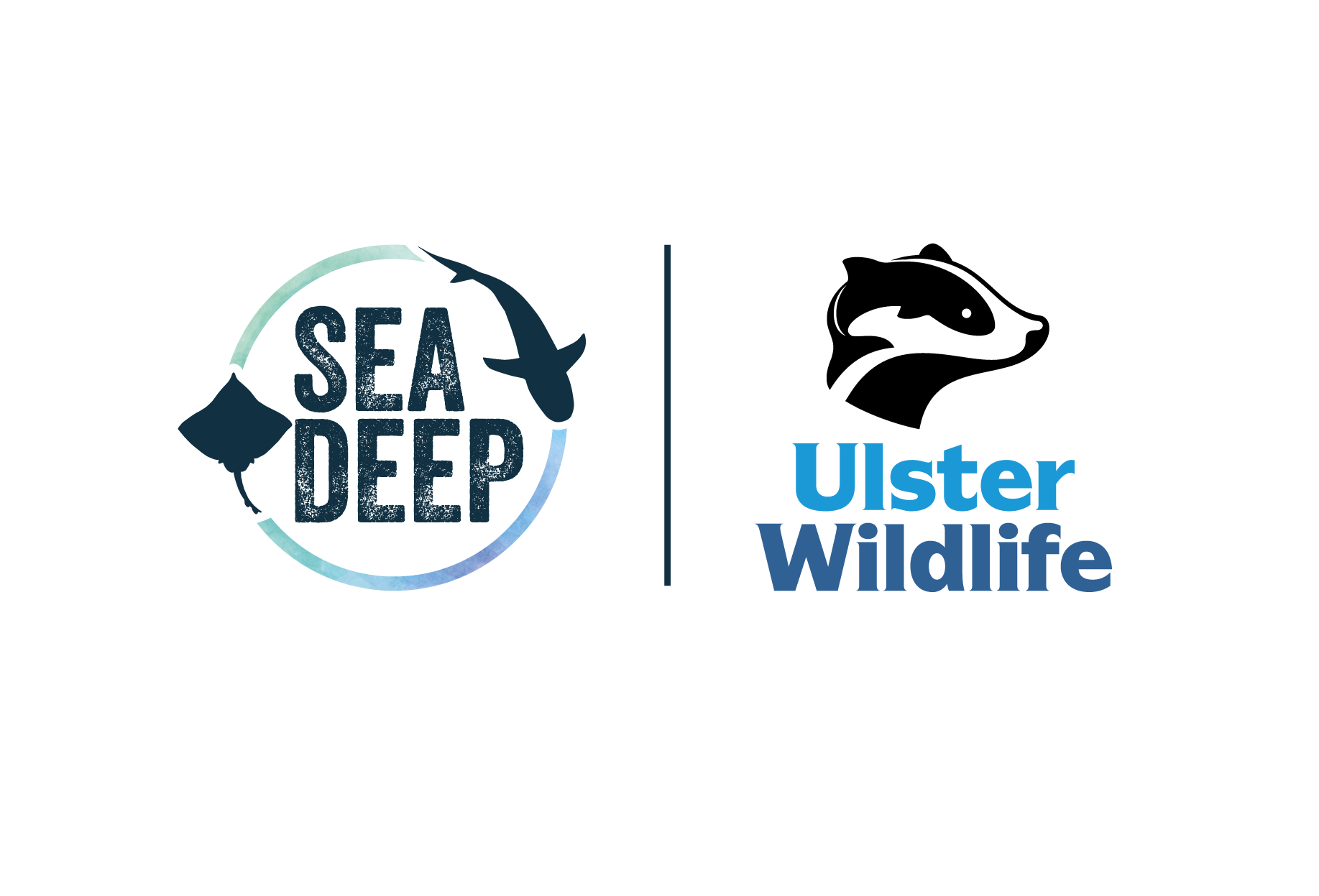 The skeleton of sharks, skates and rays is made of cartilage. This is a flexible material that enables them to make quick turns in the water. It is also lighter than bone.
Next question
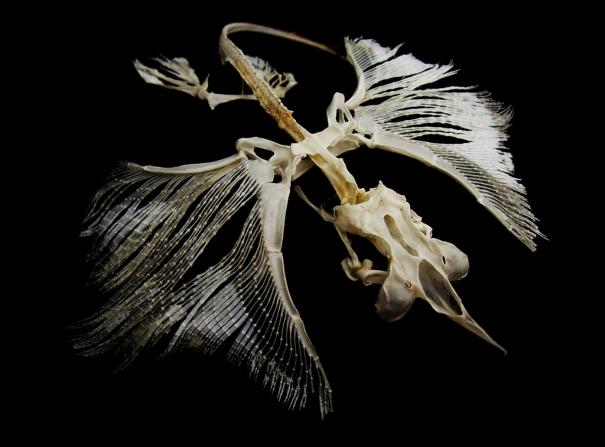 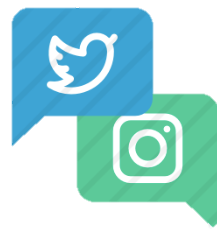 www.seadeepni.org		@seadeepni
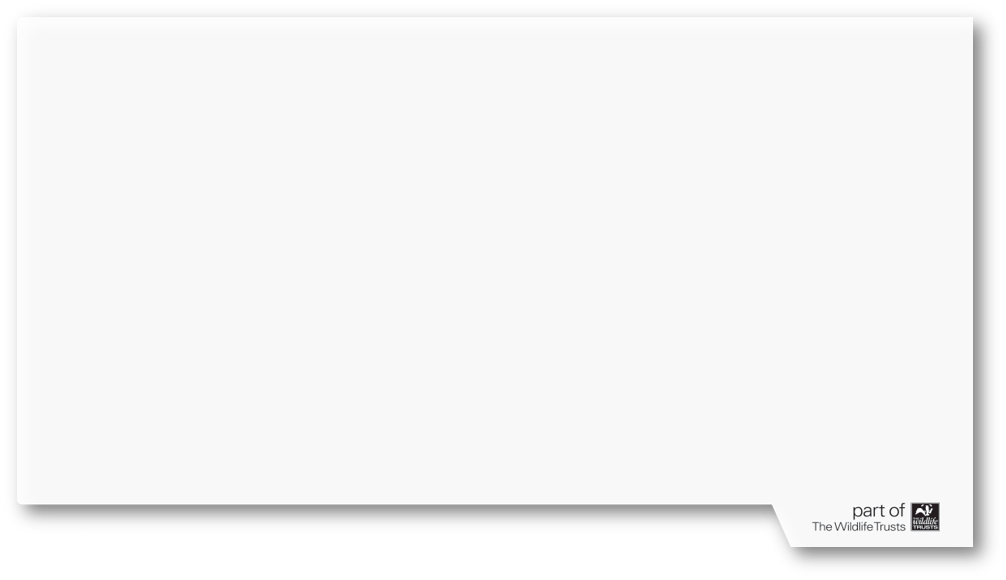 Opps… that’s wrong
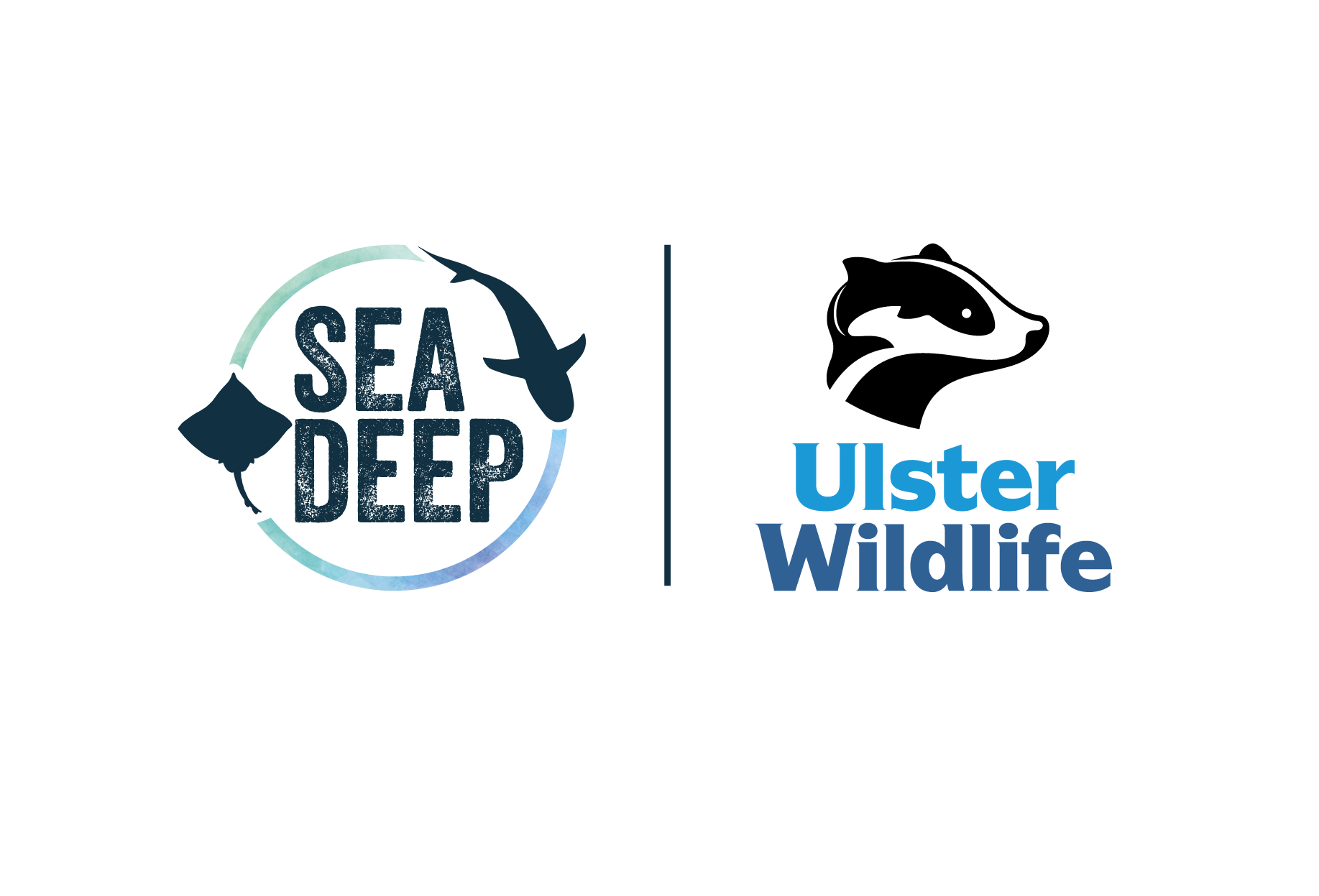 The skeleton of sharks, skates and rays is made of cartilage. This is a flexible material that enables them to make quick turns in the water. It is also lighter than bone.
Next question
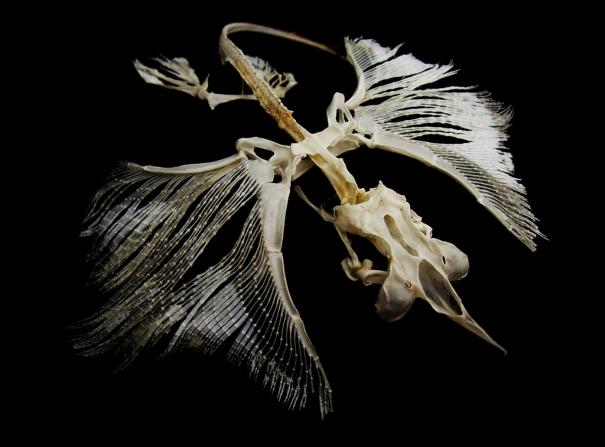 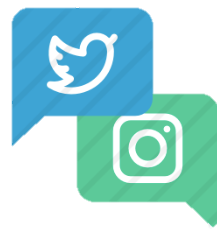 www.seadeepni.org		@seadeepni
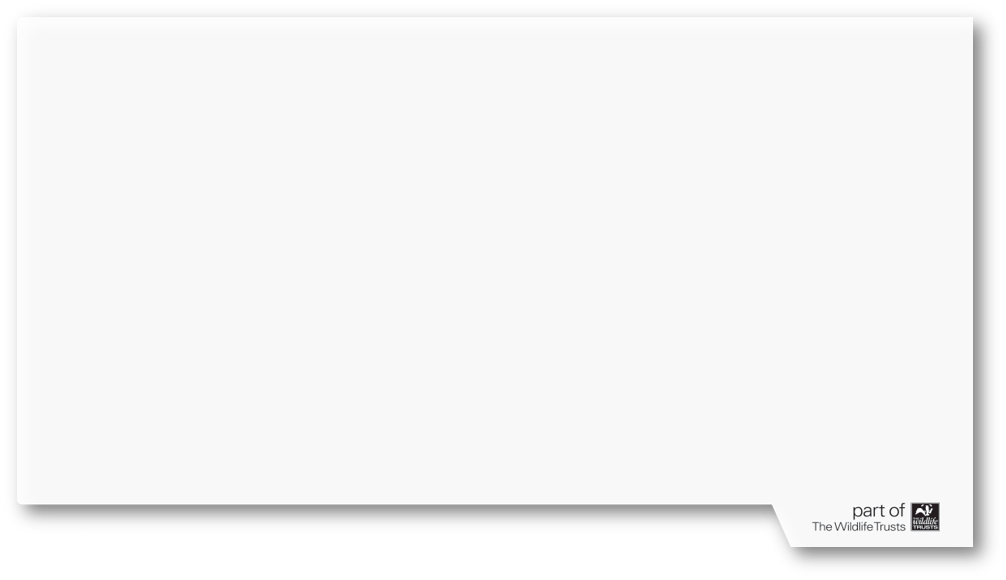 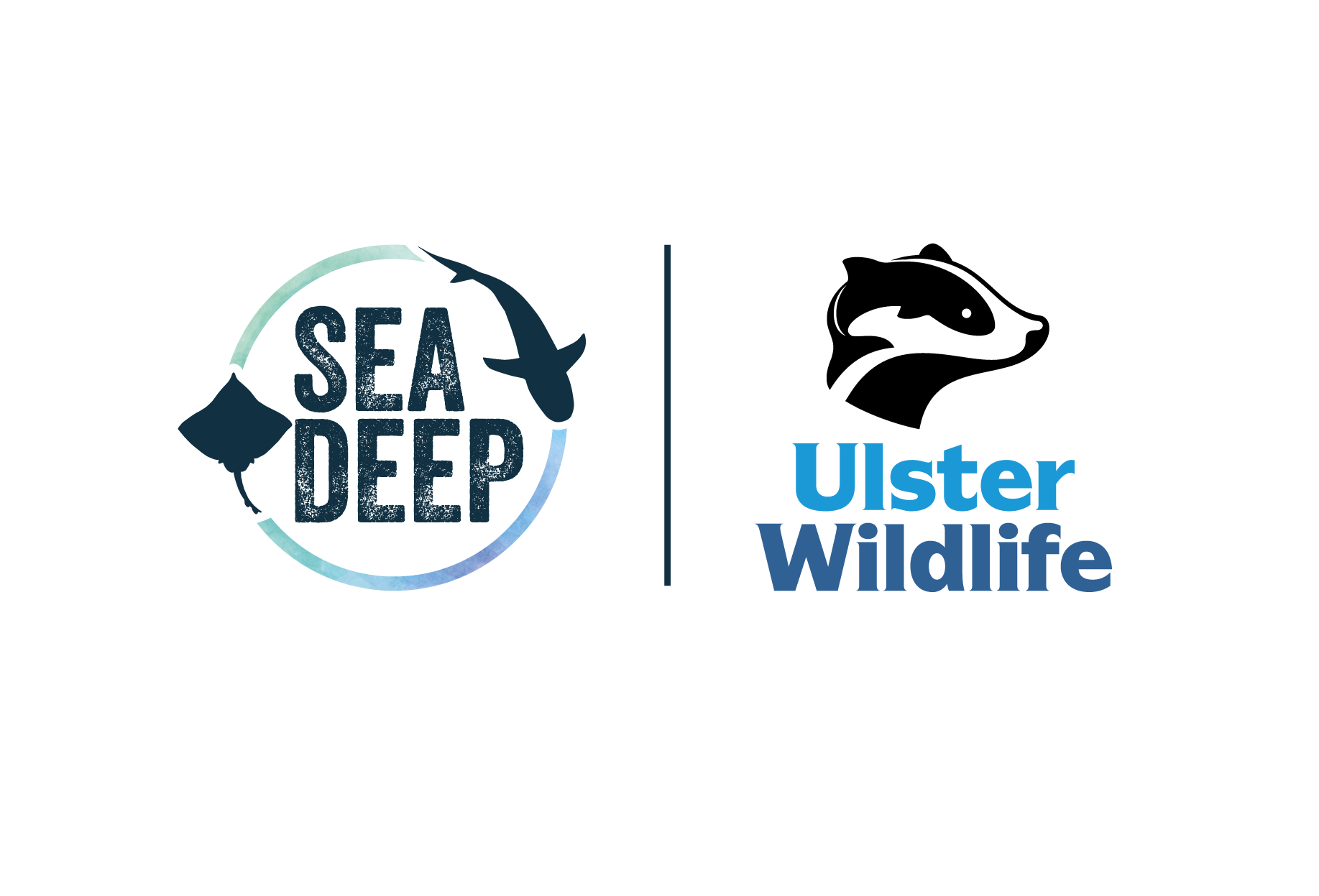 3. What is the skin of sharks made up of?
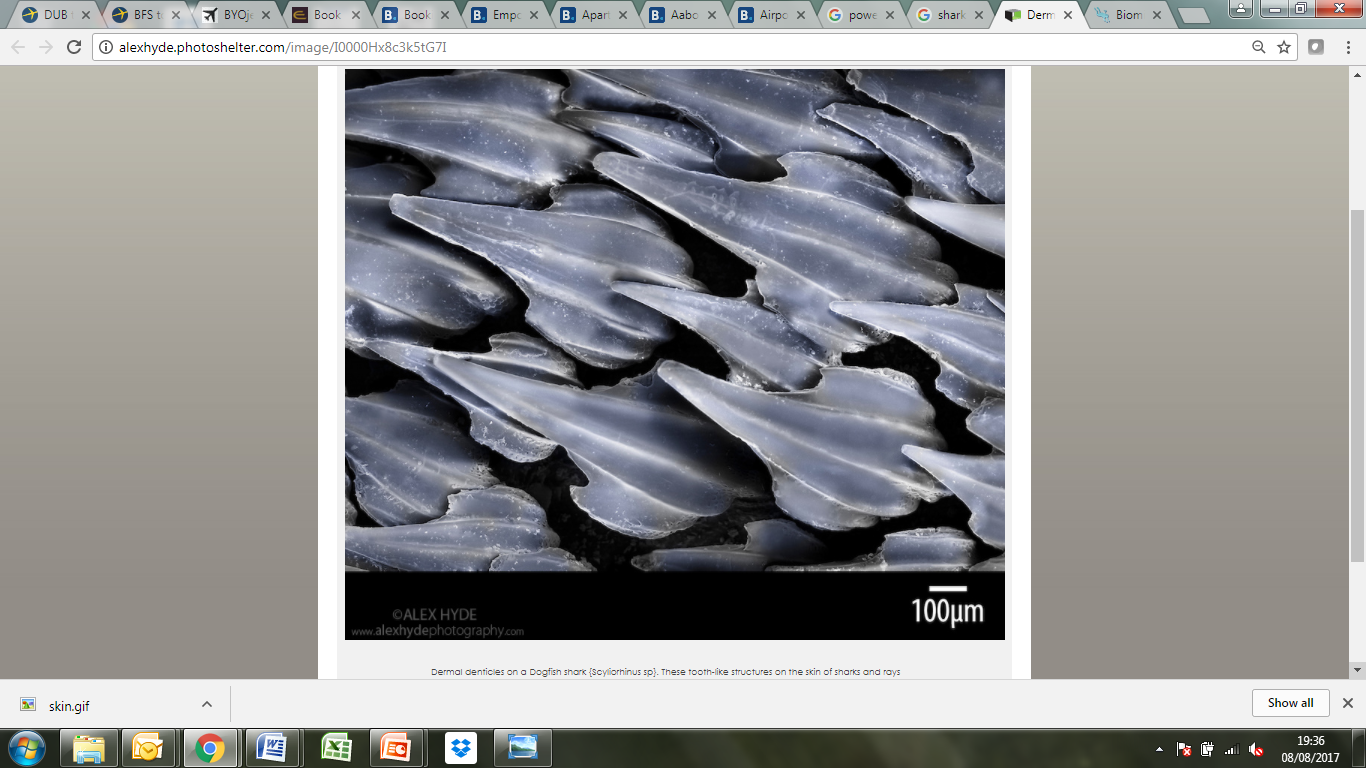 Fish scales
Cartilage
Denticles
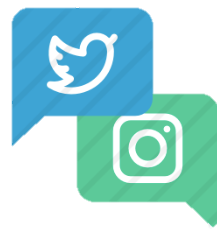 www.seadeepni.org		@seadeepni
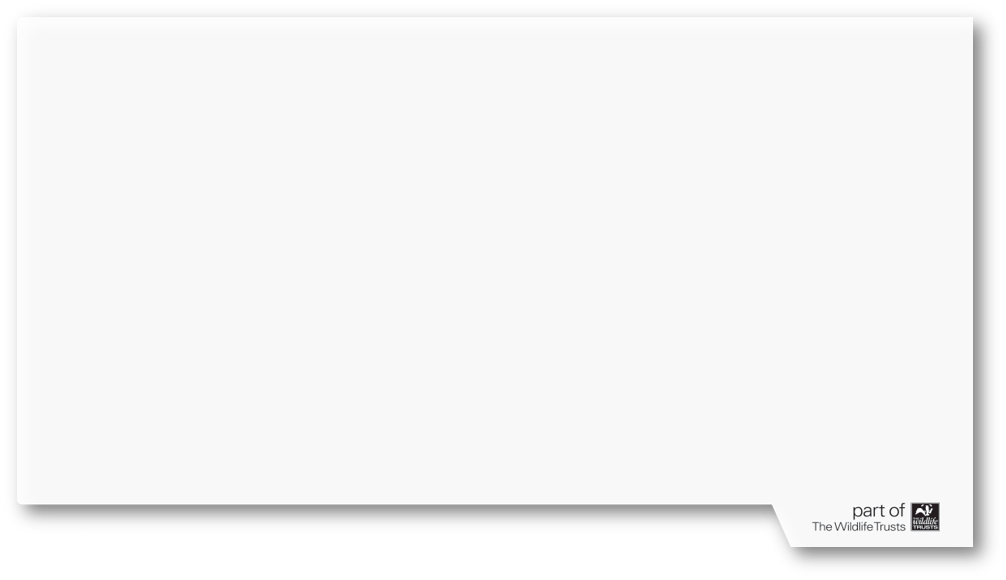 Opps… that’s wrong
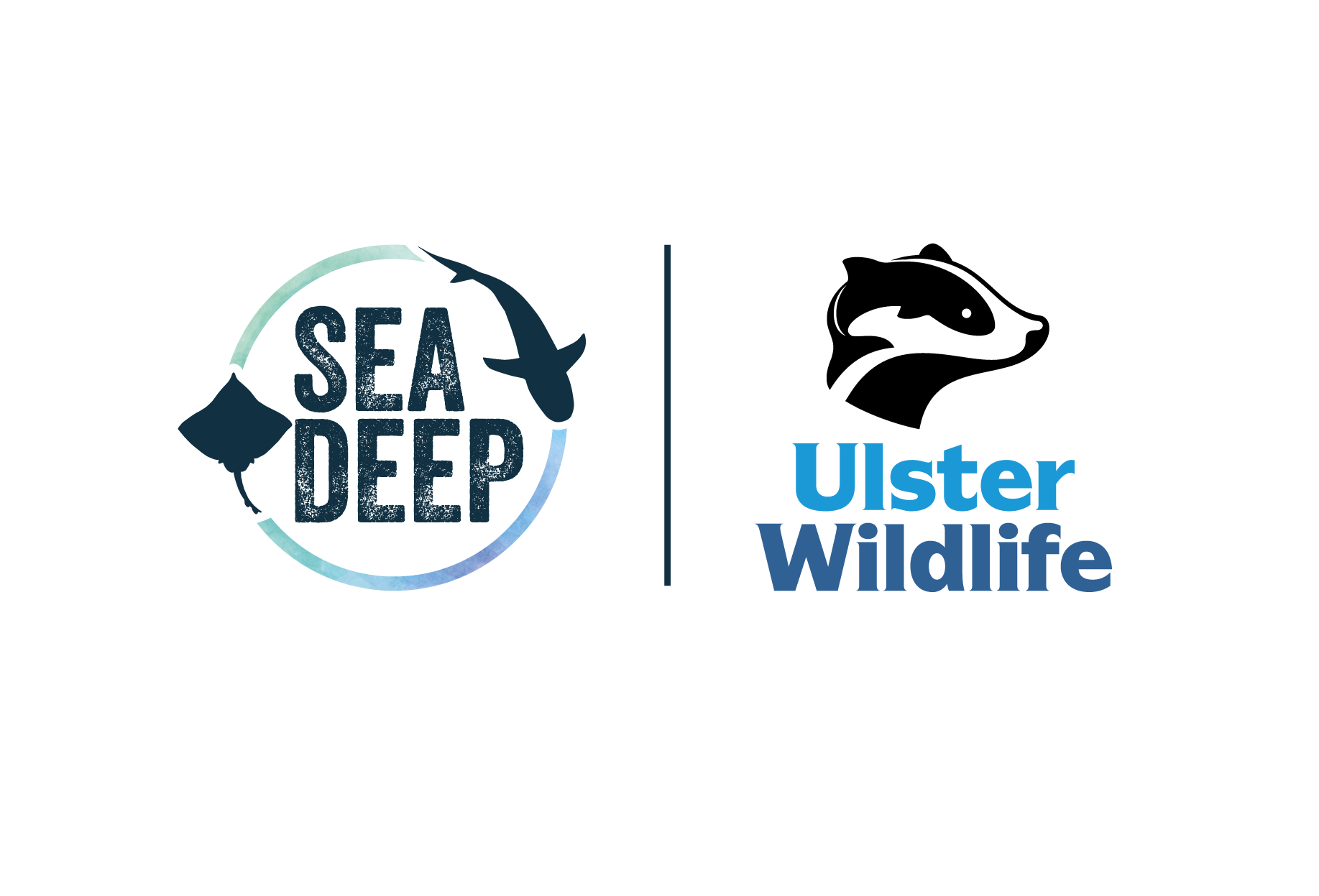 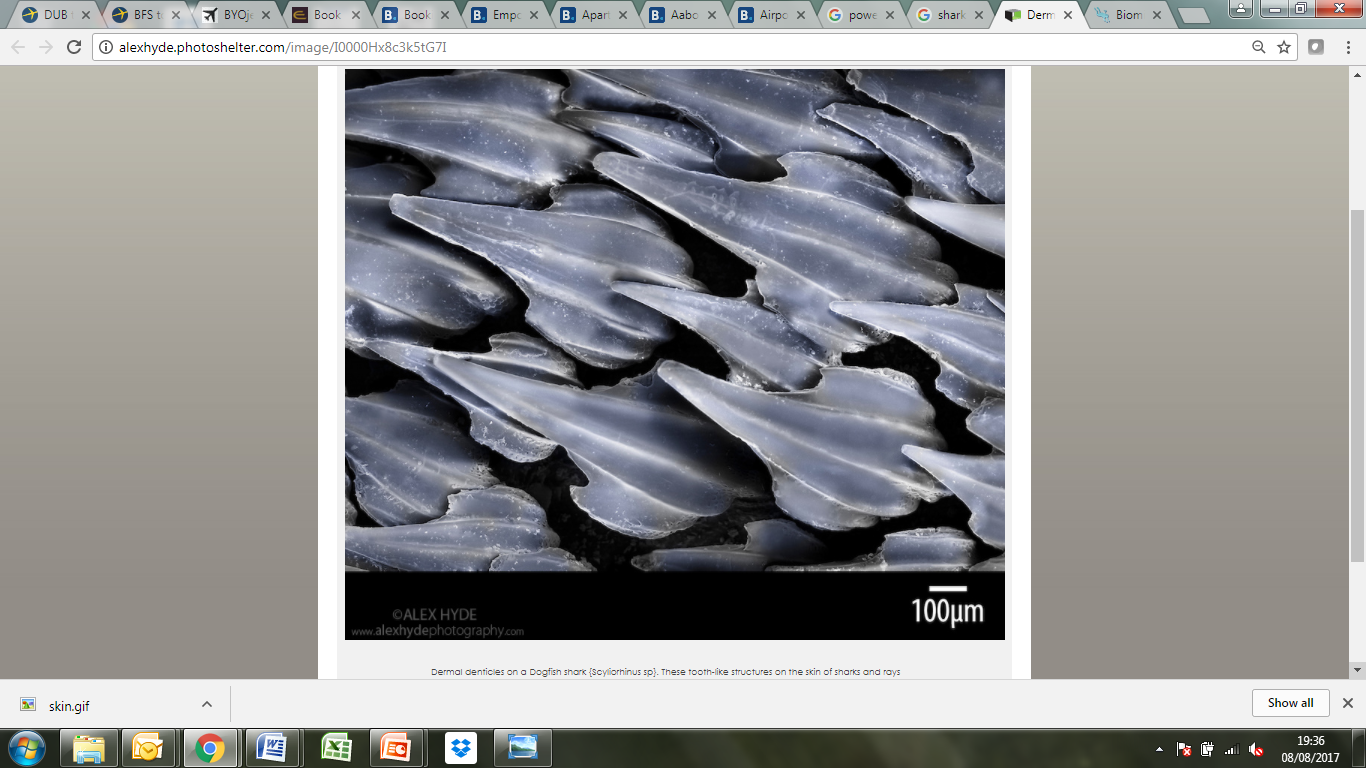 Bony fish have scales covering their body
Try again
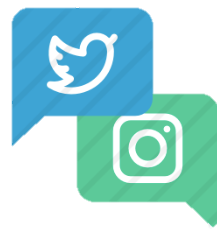 www.seadeepni.org		@seadeepni
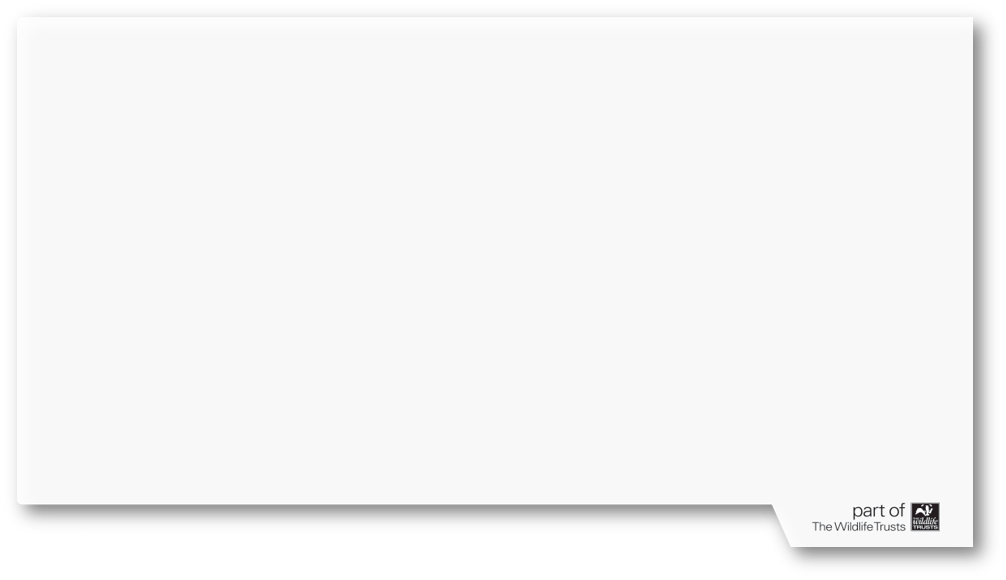 Opps… that’s wrong
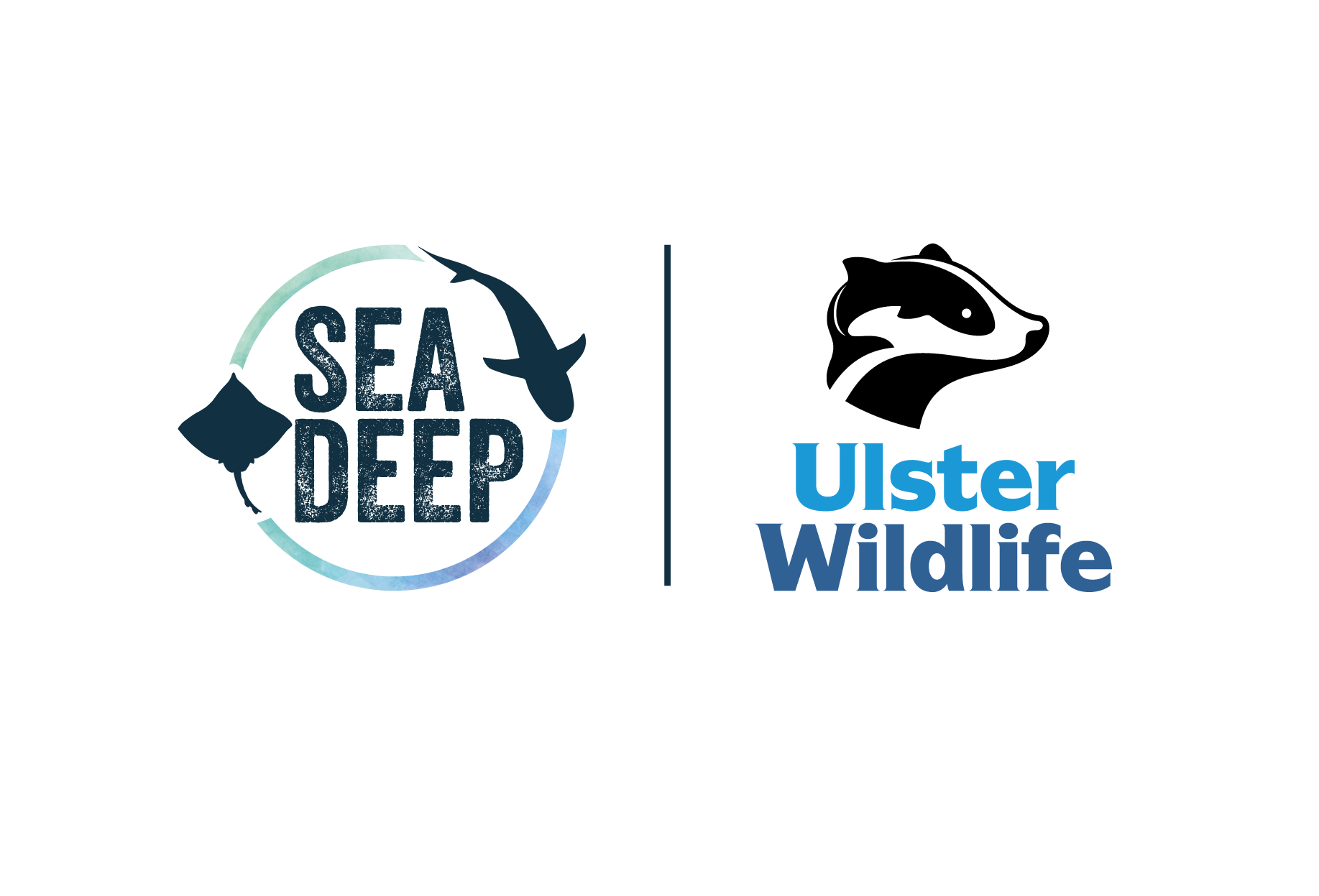 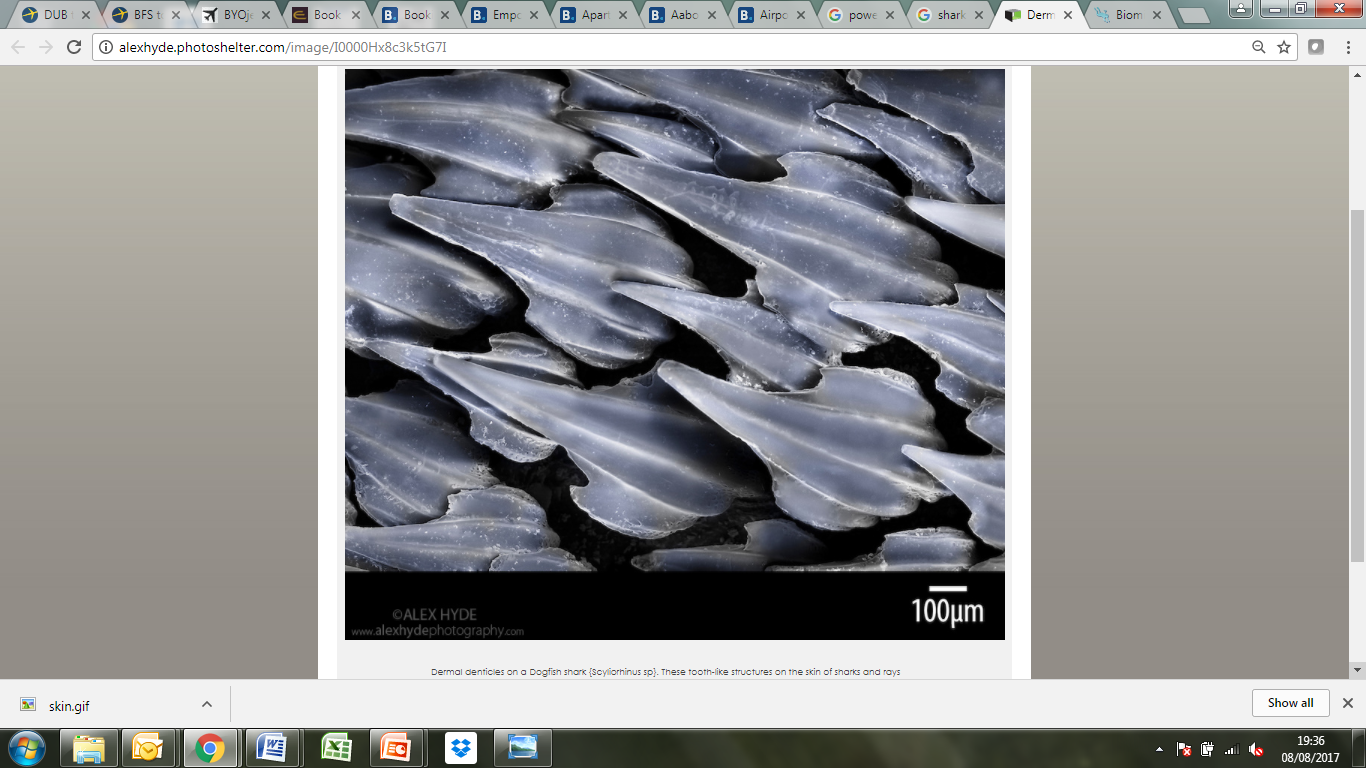 Cartilage is the material shark skeletons is made from.
Try again
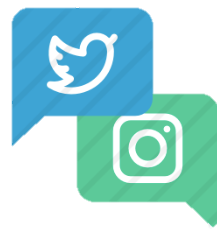 www.seadeepni.org		@seadeepni
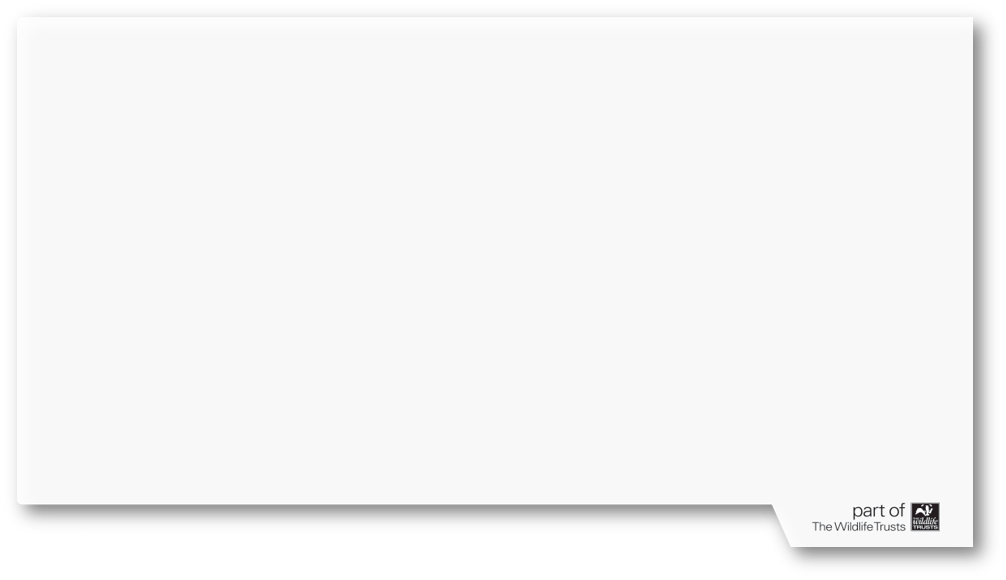 Yes! That’s correct
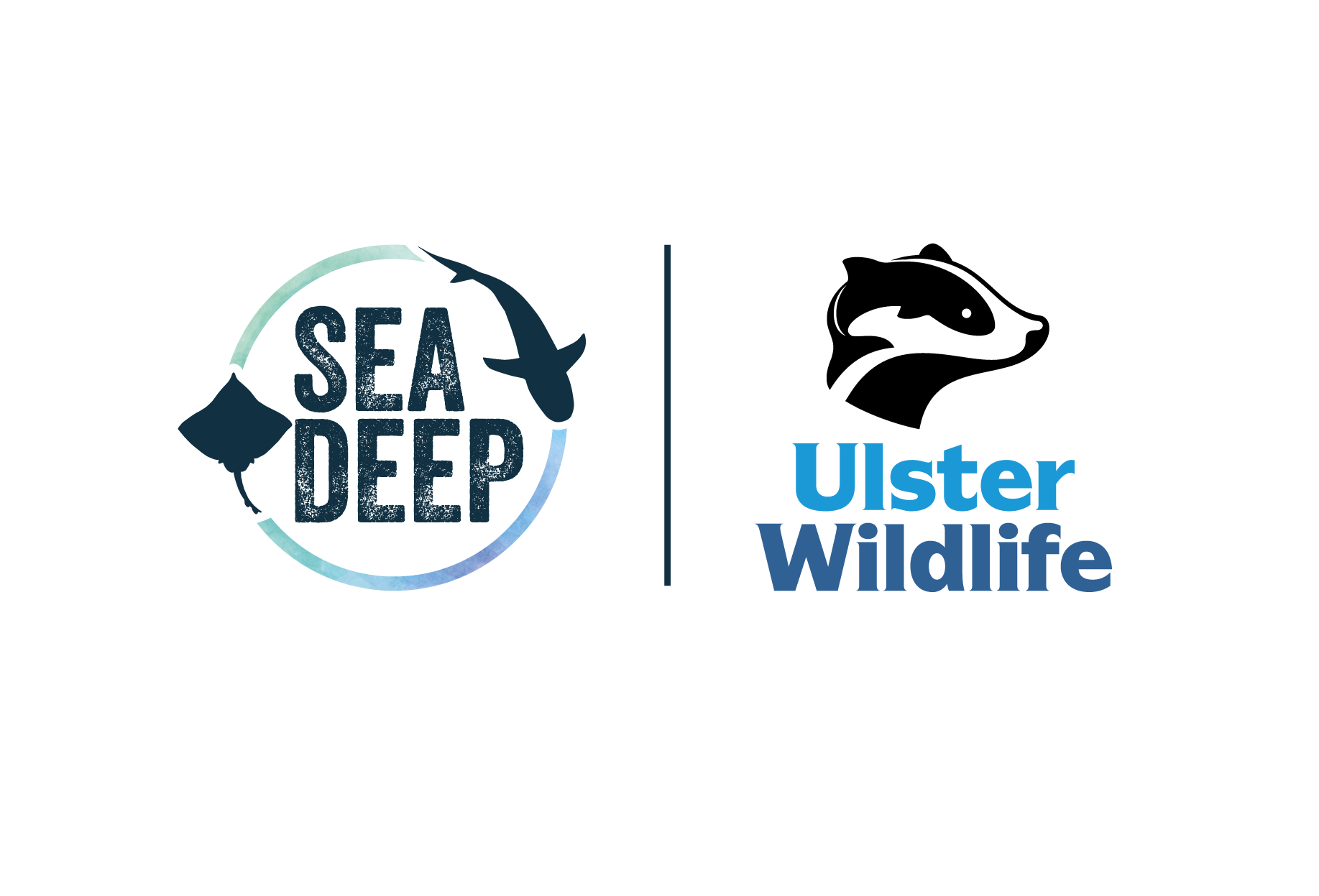 Shark skin is made up of tiny armored plates called denticles. These protect the shark from parasites. They are a hydrodynamic shape to help sharks swim efficiently. 
Next question
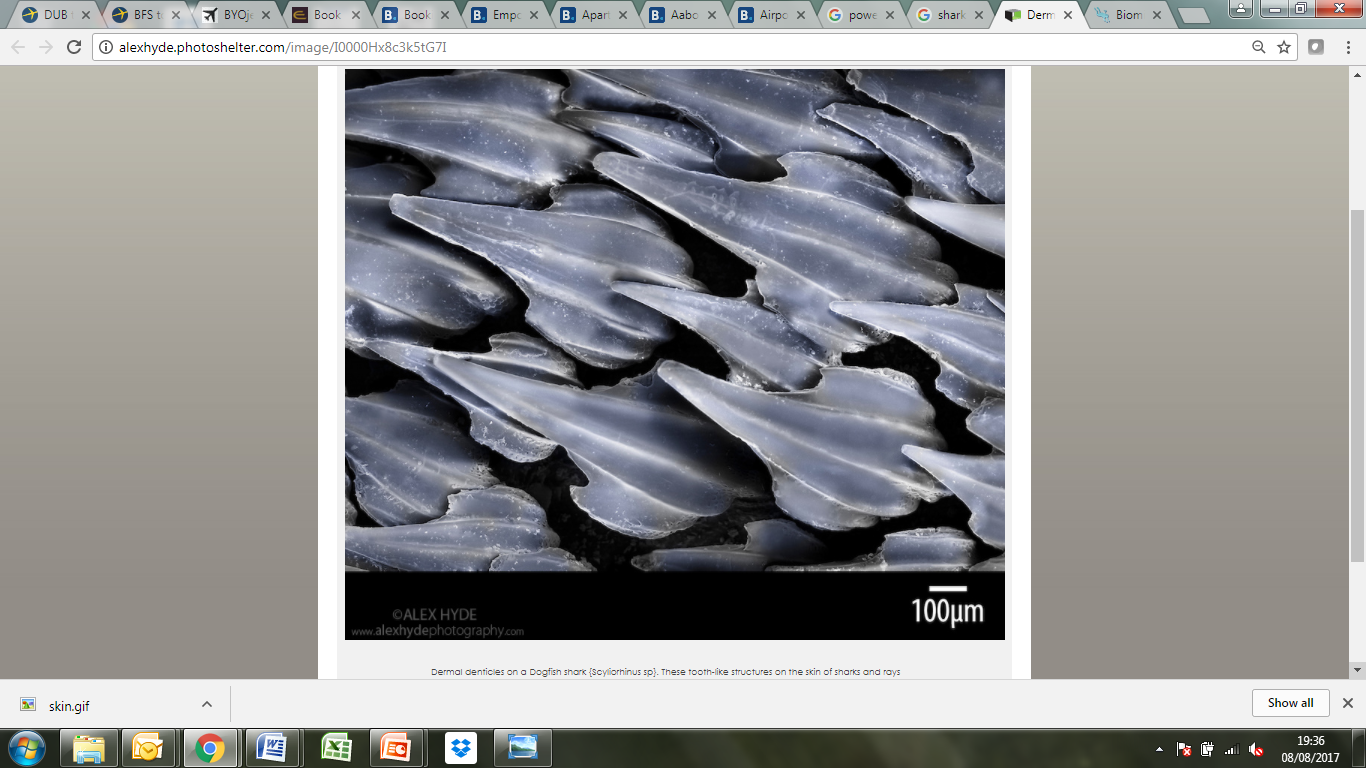 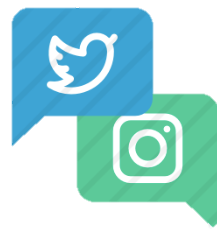 www.seadeepni.org		@seadeepni
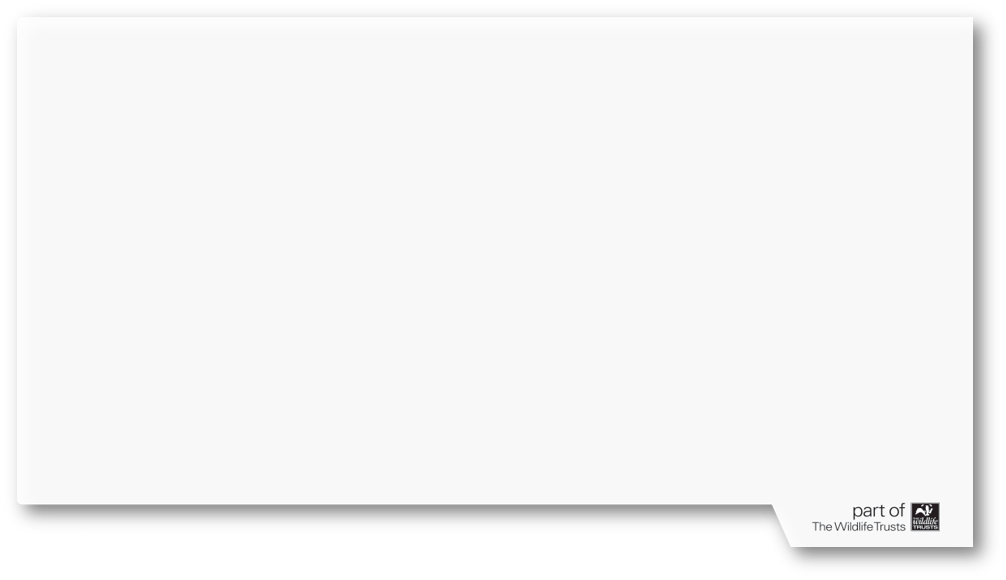 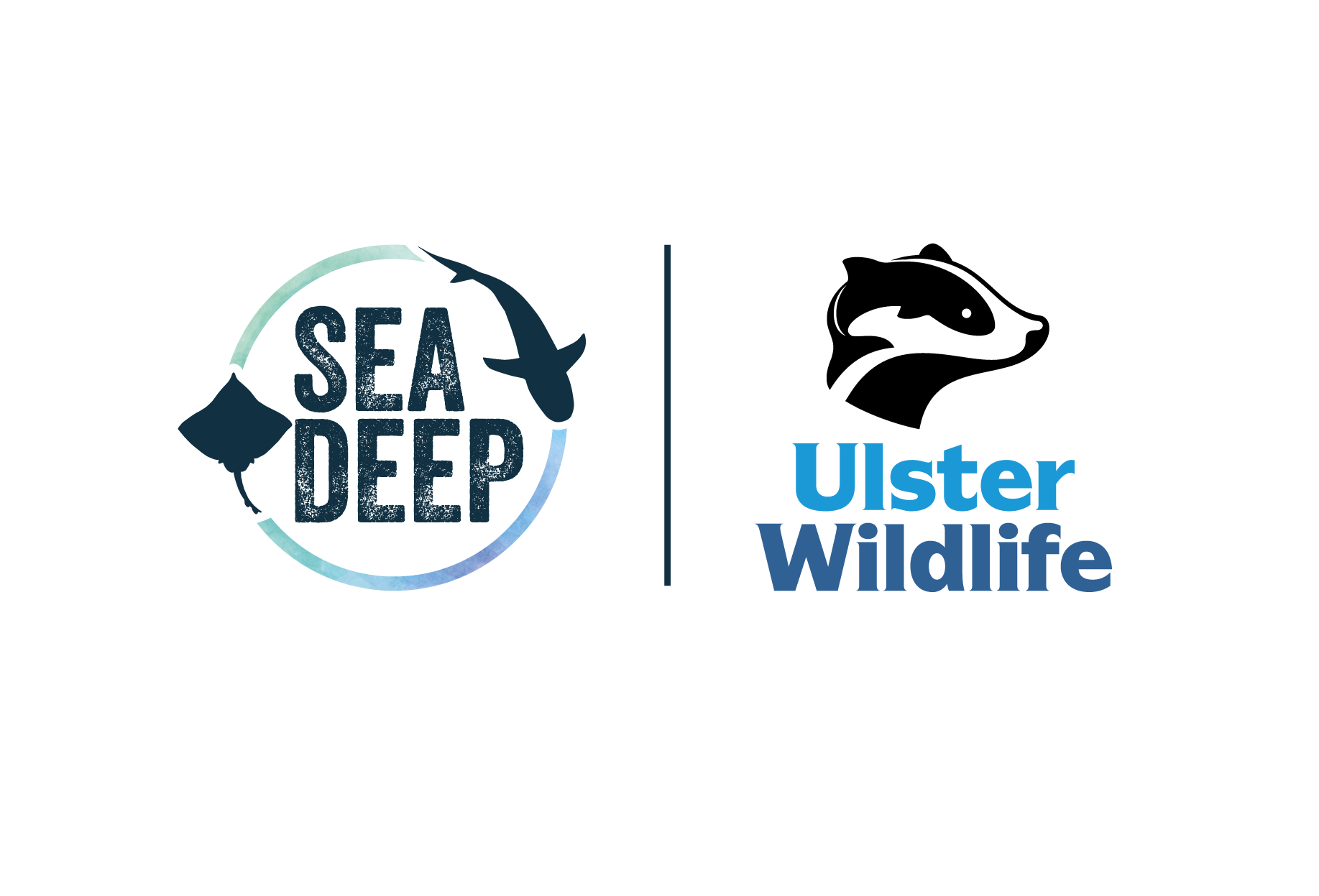 4. How do sharks control their buoyancy?
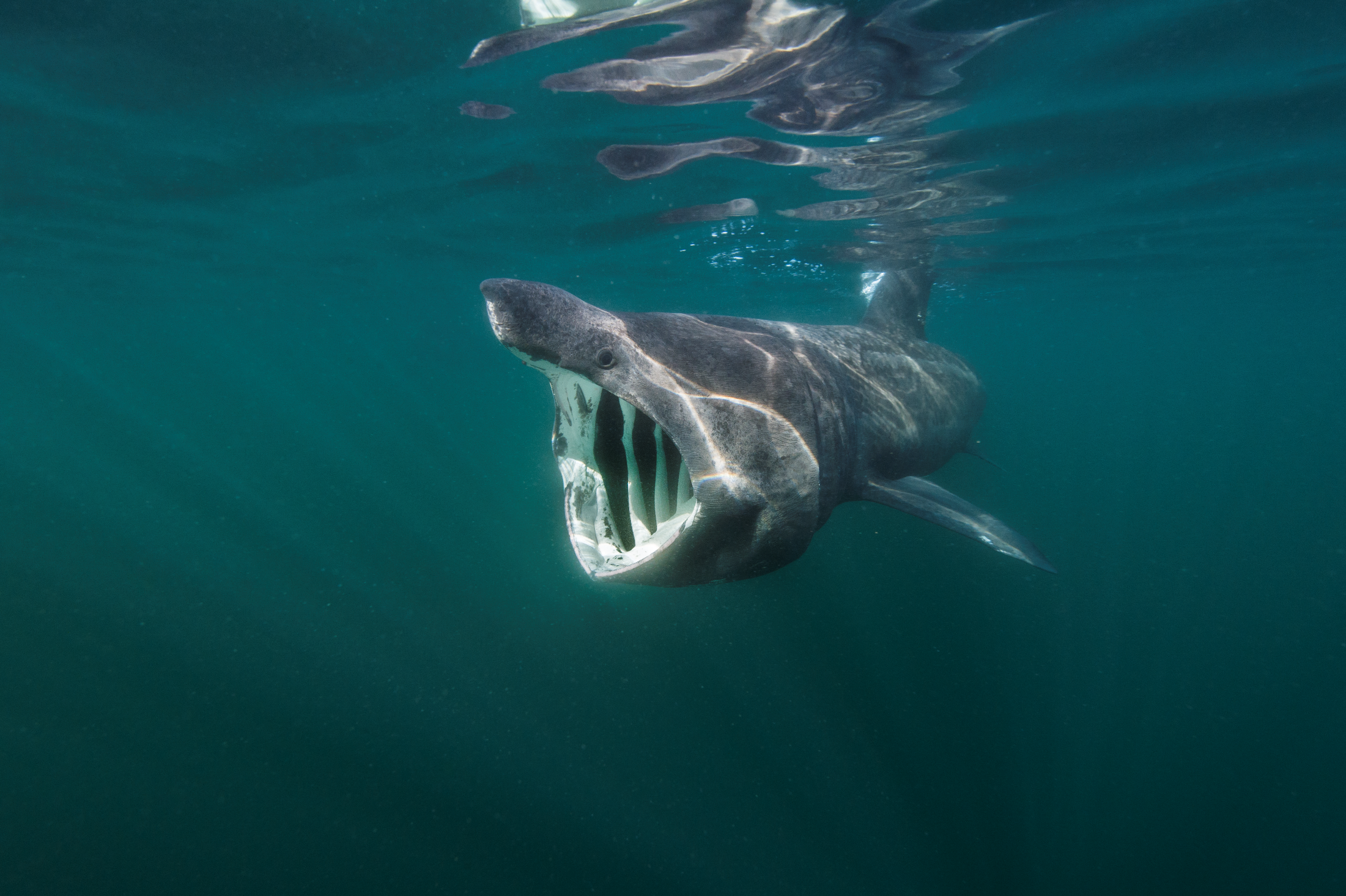 Swim bladder
Large oily liver
Lateral line
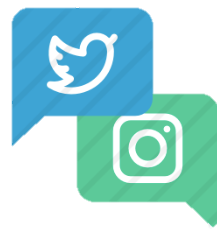 www.seadeepni.org		@seadeepni
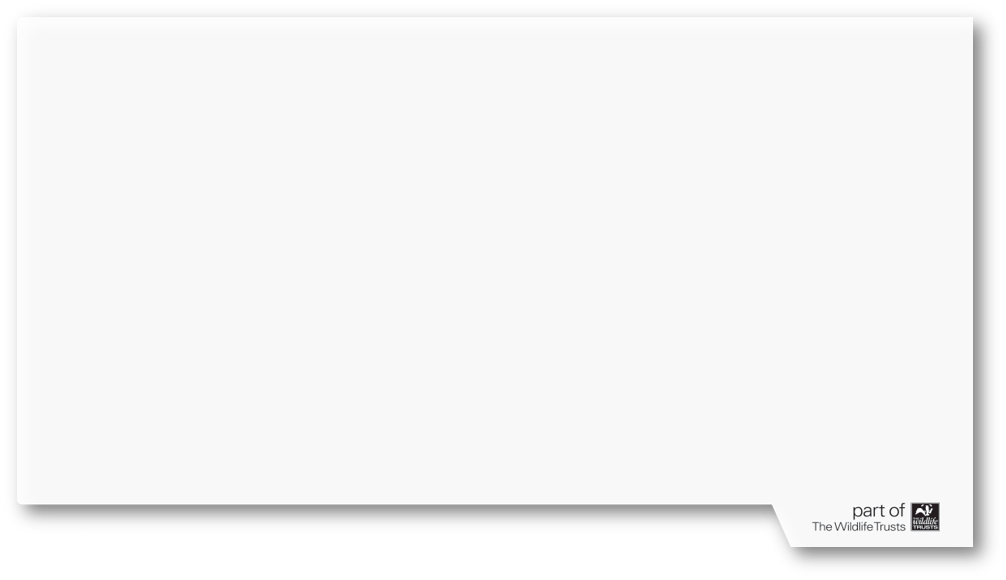 Opps… that’s wrong
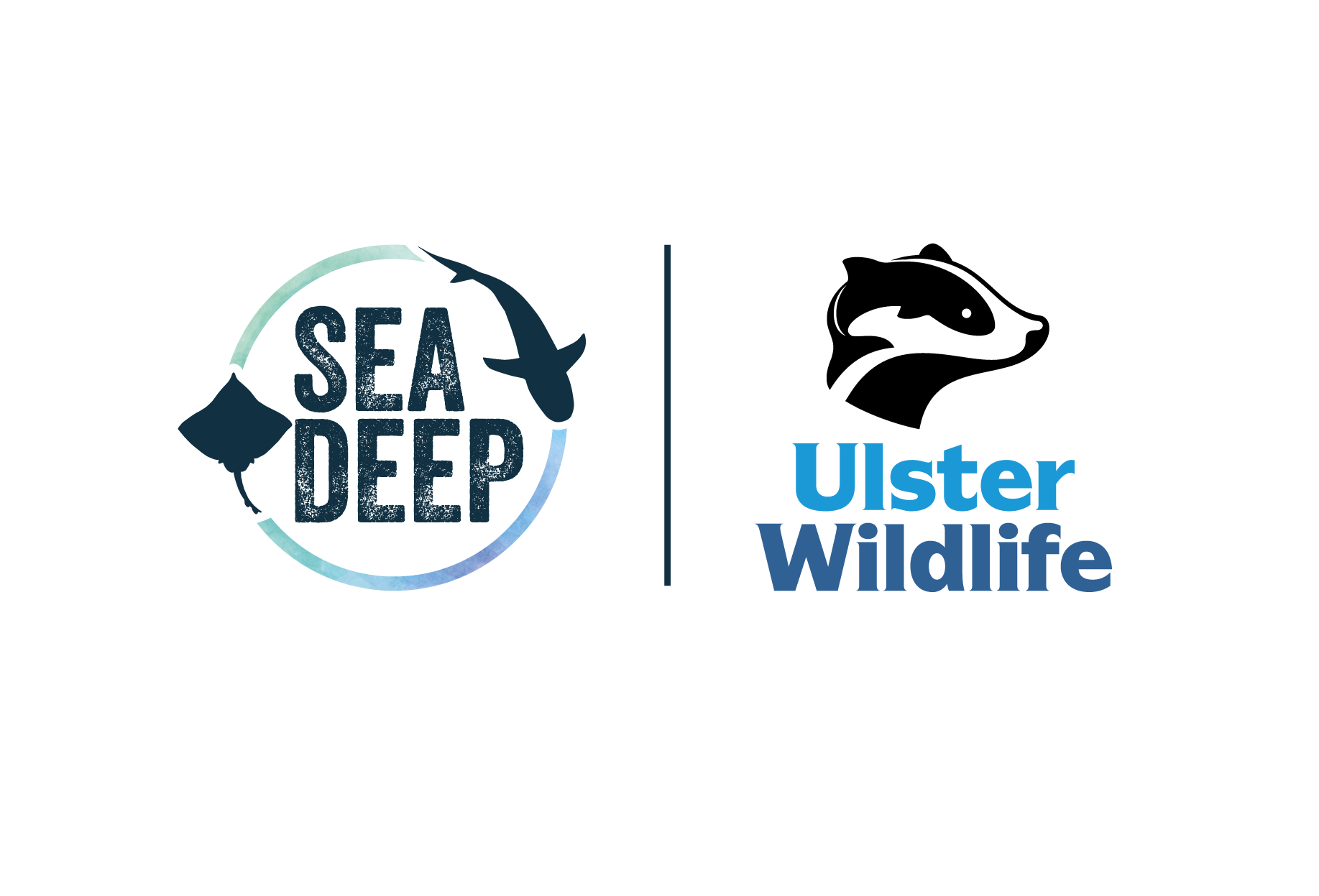 Bony fish use swim bladders to control their buoyancy.
Sharks do not have swim bladders.
Try again
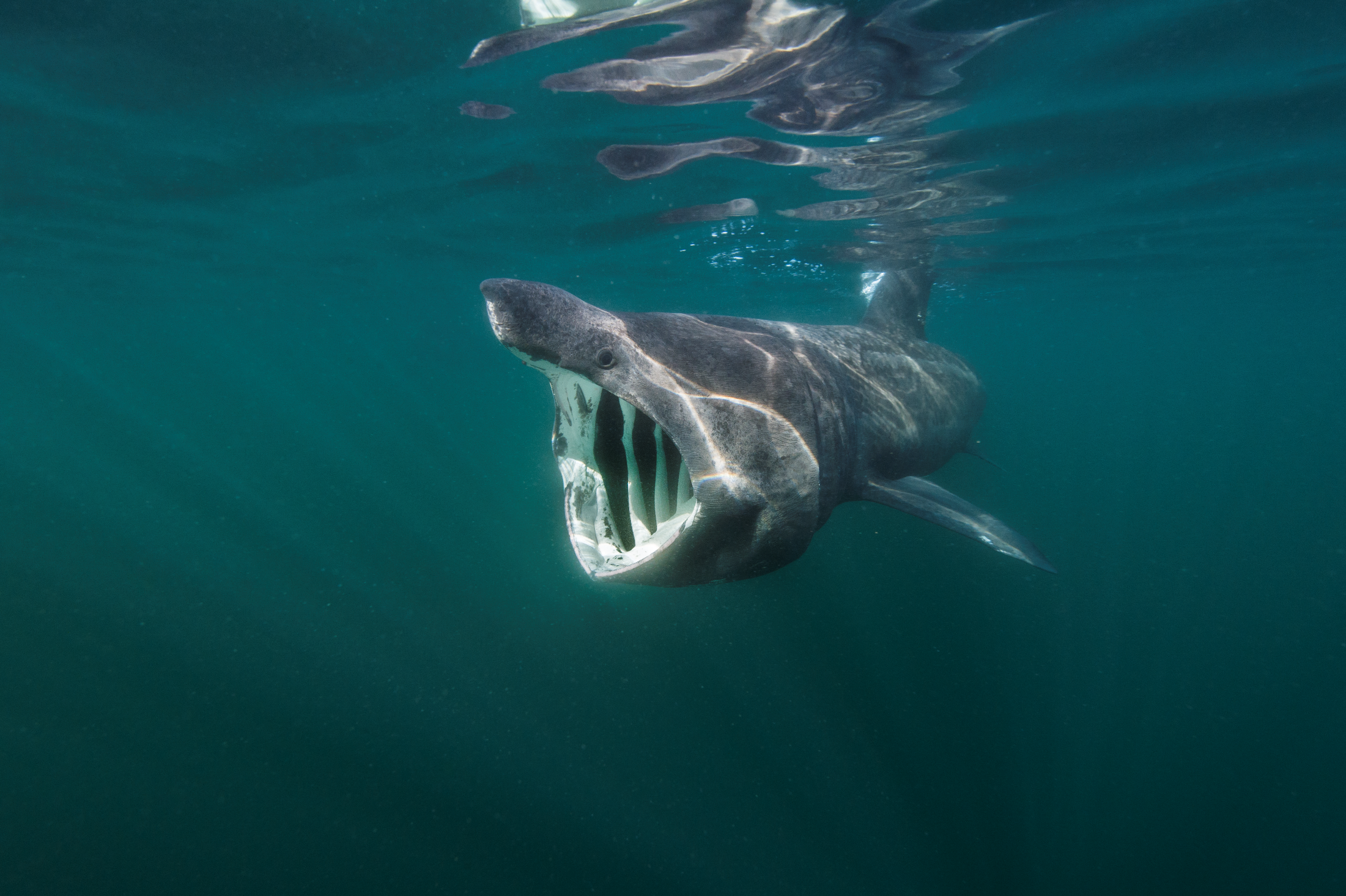 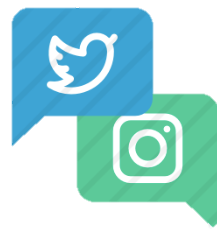 www.seadeepni.org		@seadeepni
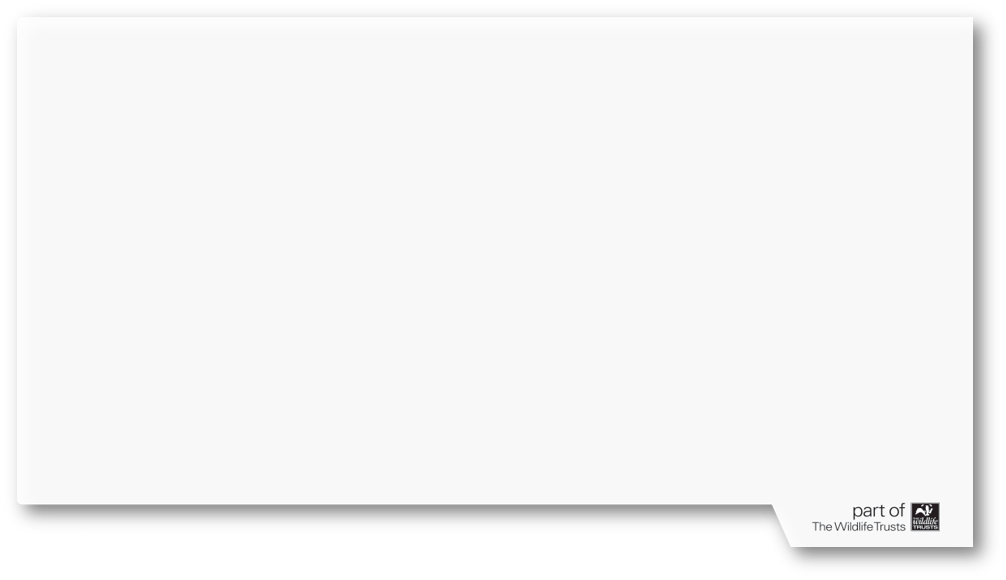 Opps… that’s wrong
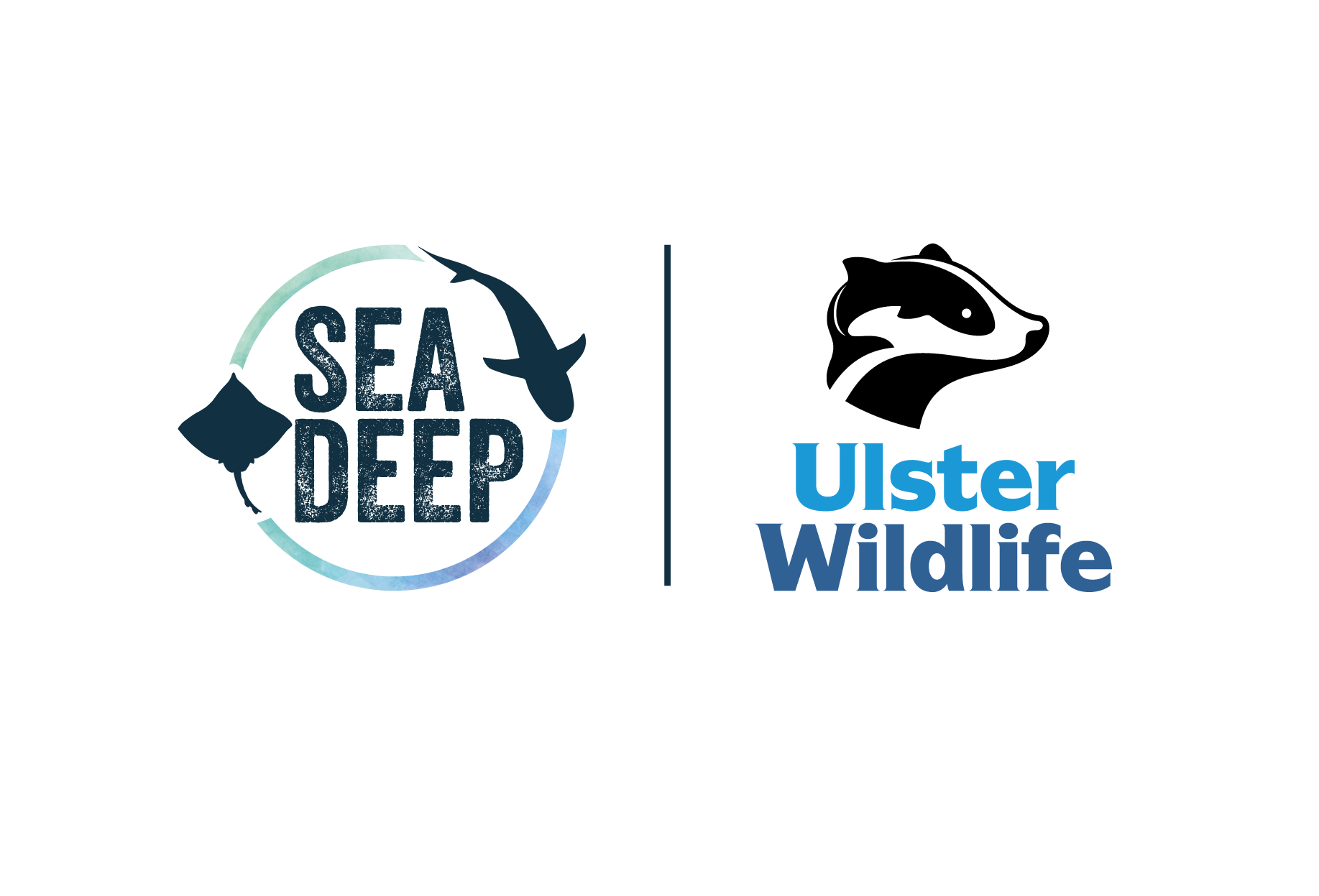 The lateral line is used to detect changes in water pressure and movement.
Try again
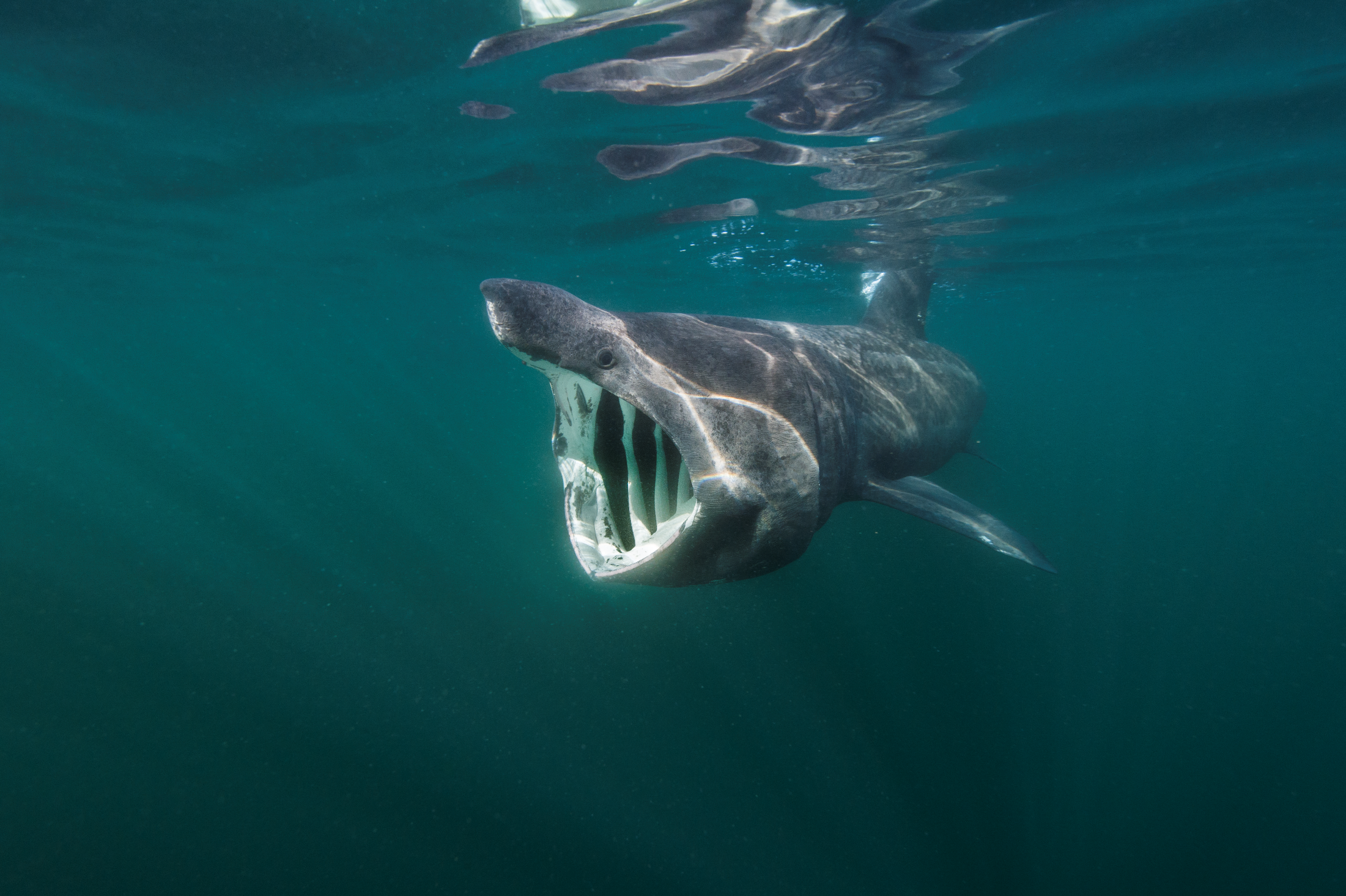 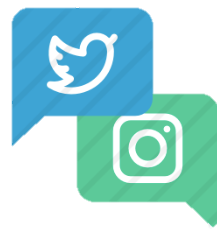 www.seadeepni.org		@seadeepni
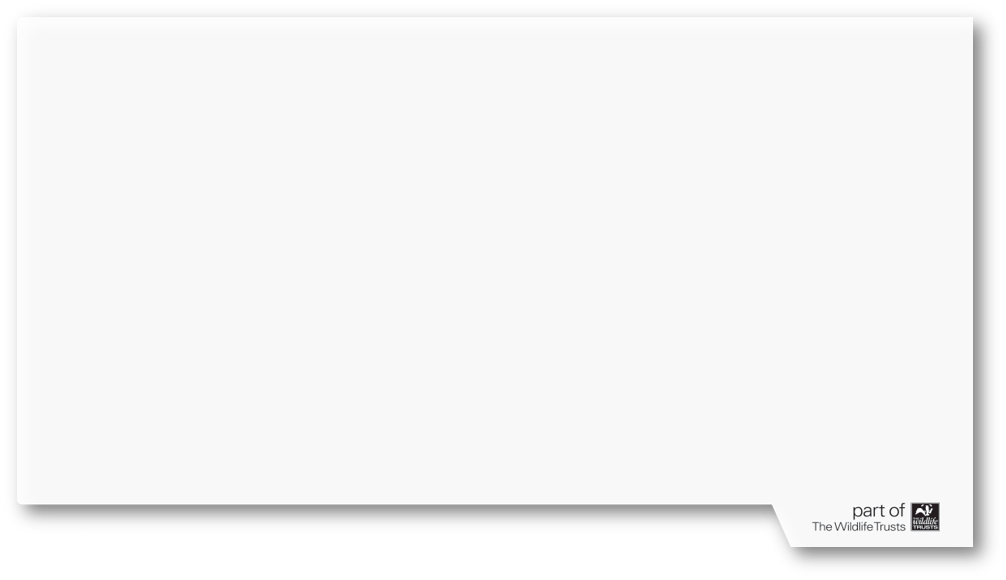 Yes! That’s correct.
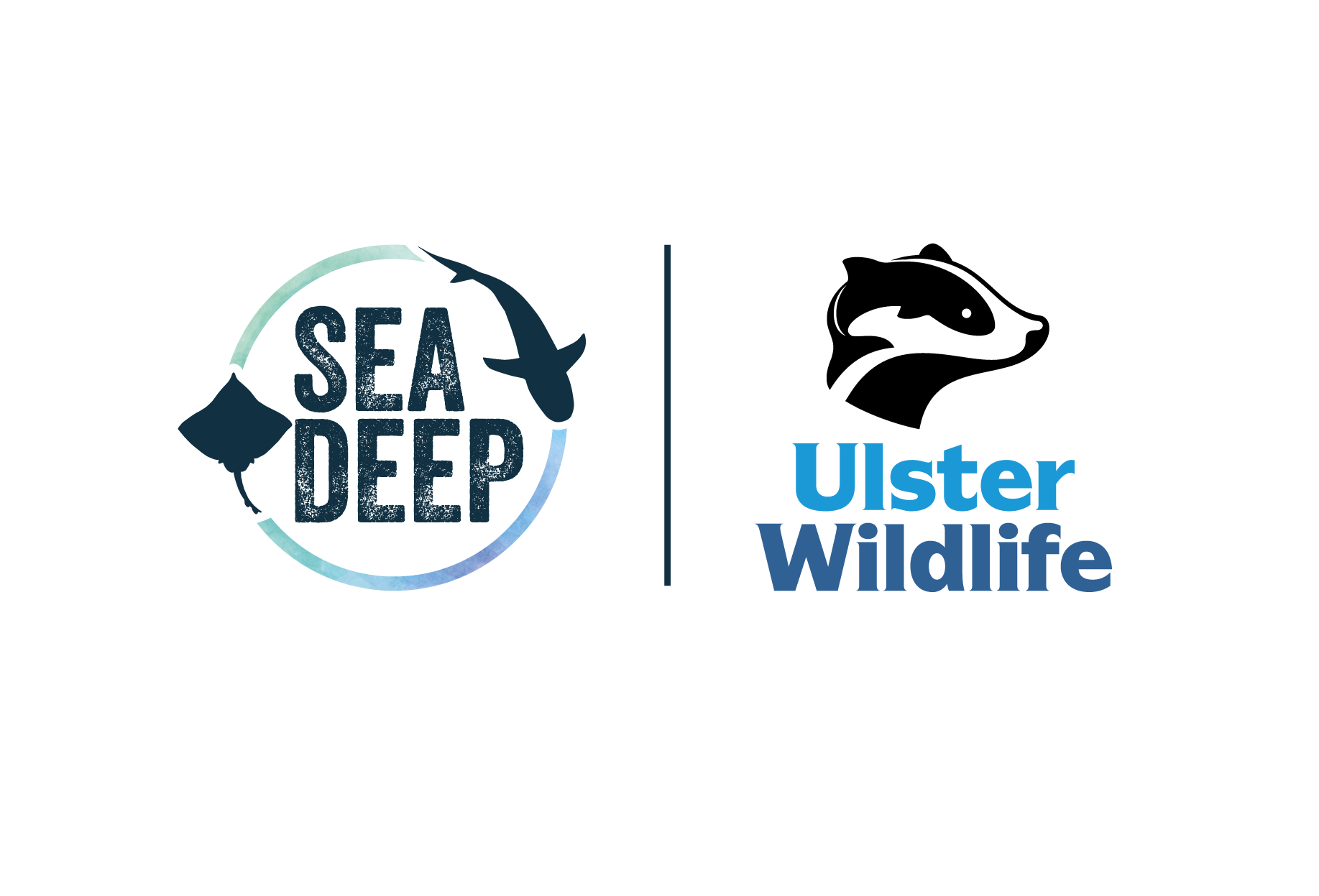 Sharks have large oily livers that help them to maintain buoyancy in the water. Some sharks like the Basking shark have liver so large it takes up one third of their body weight!
Next question
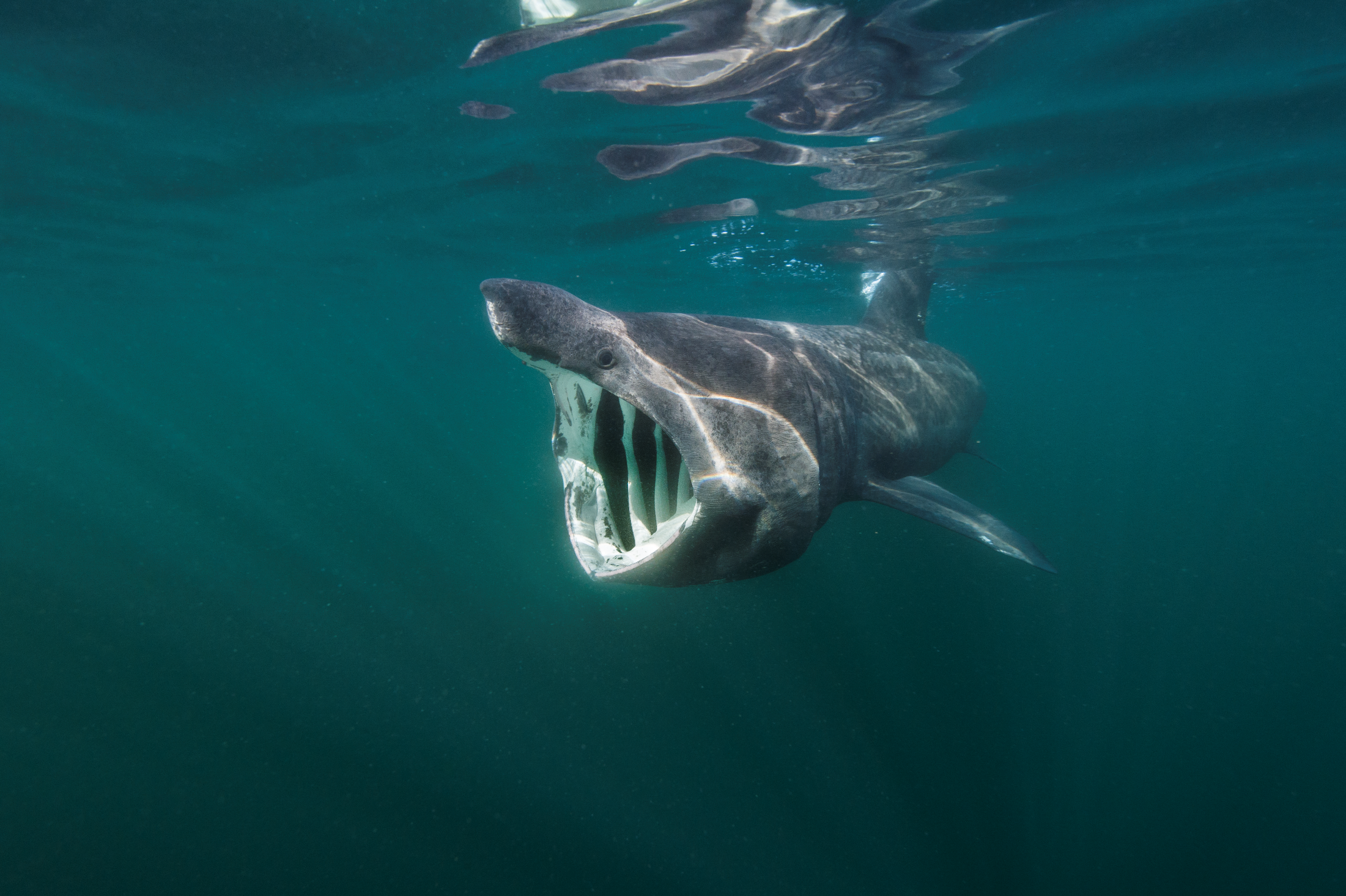 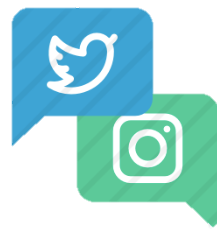 www.seadeepni.org		@seadeepni
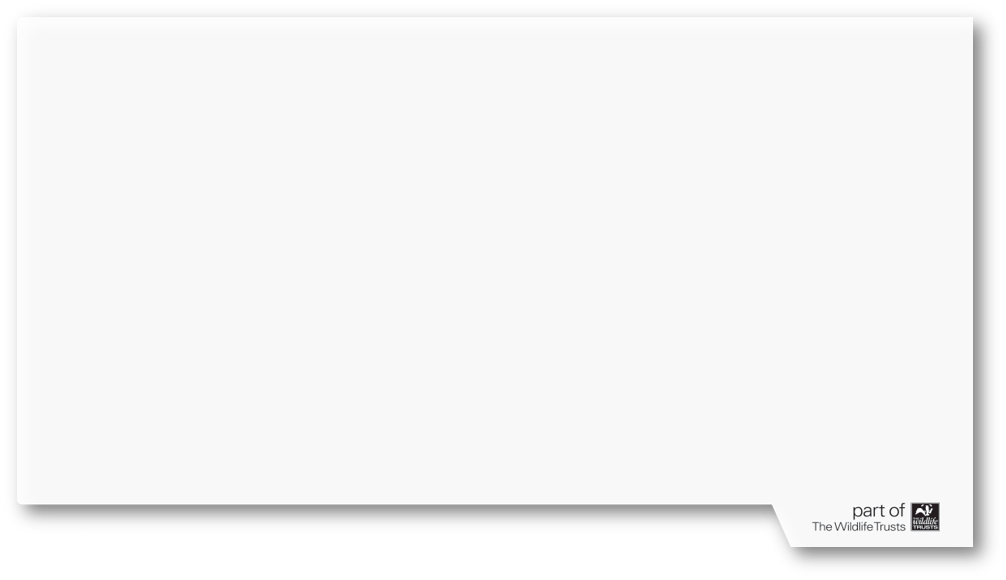 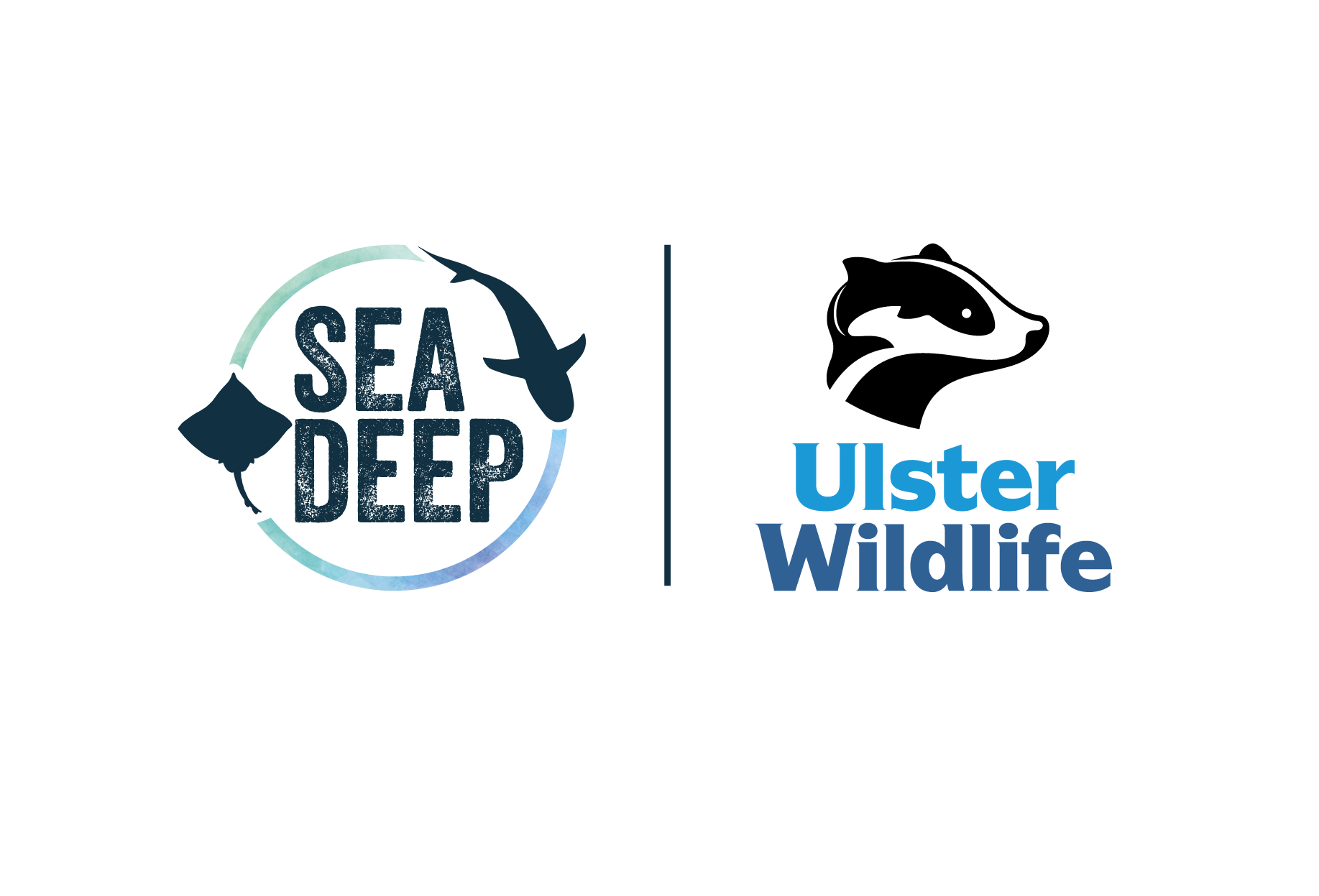 5. Tapetum lucidum help sharks to see in low light conditions.
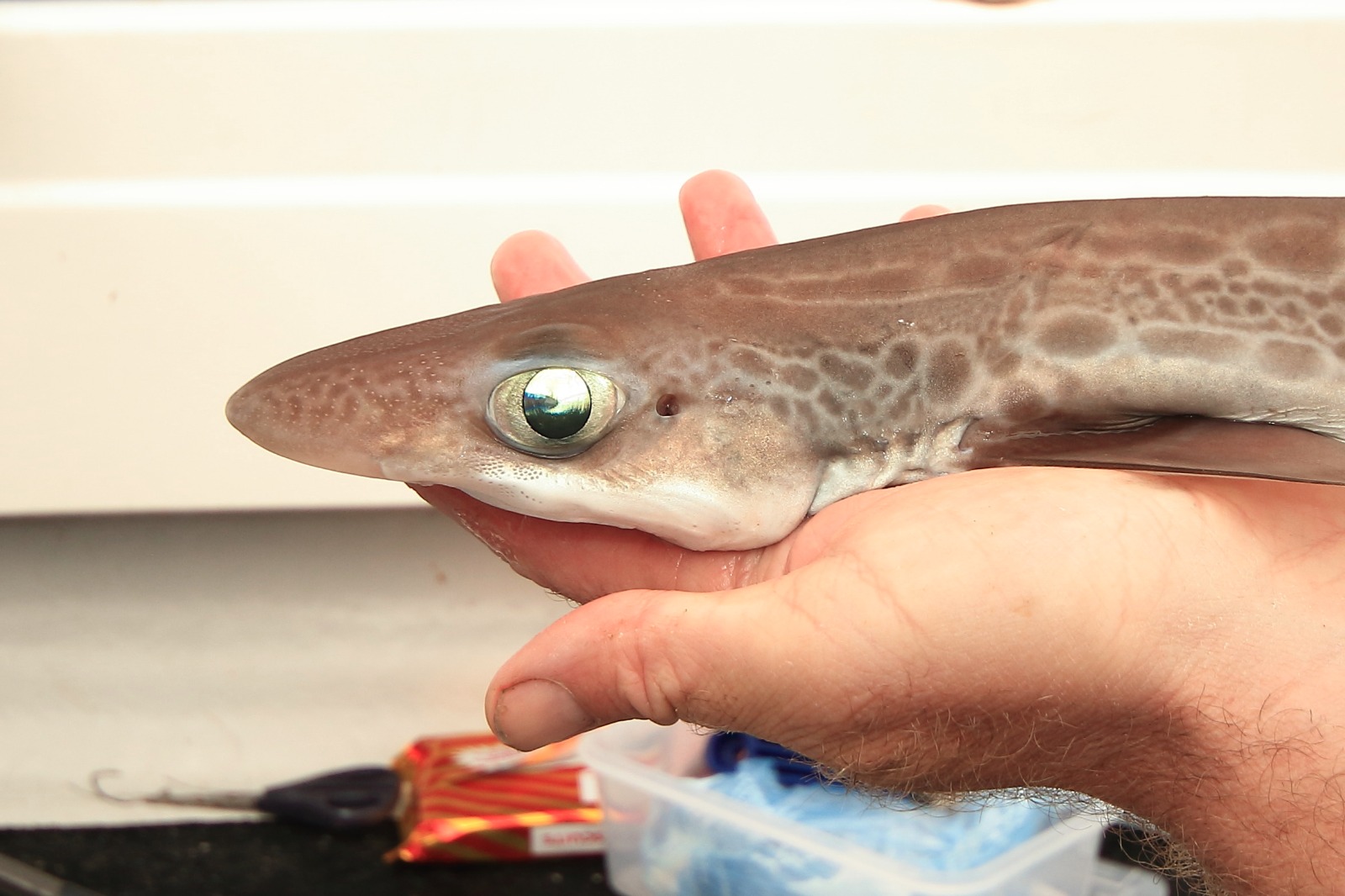 TRUE		or	FALSE
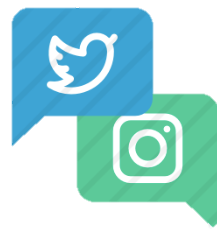 www.seadeepni.org		@seadeepni
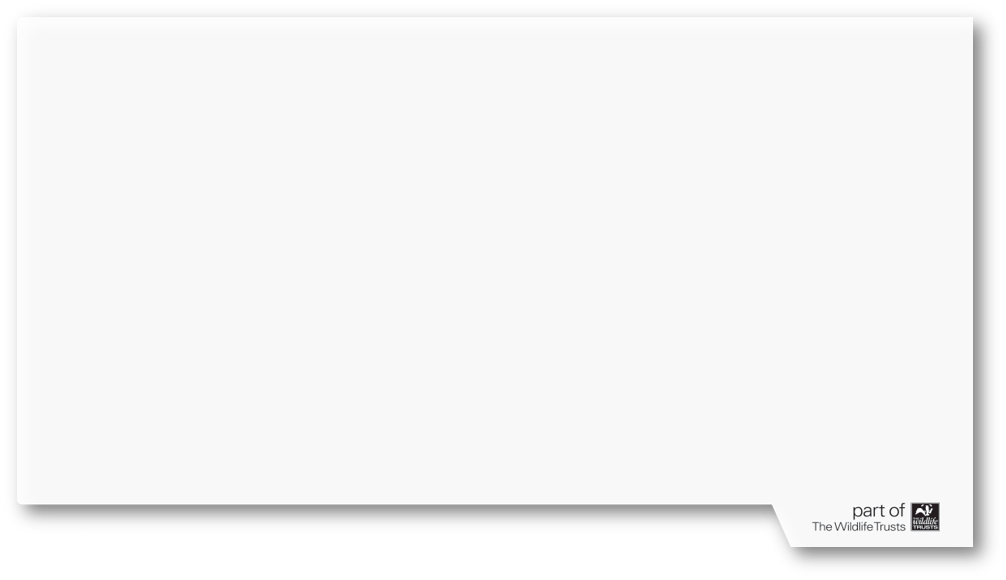 Yes! That’s correct.
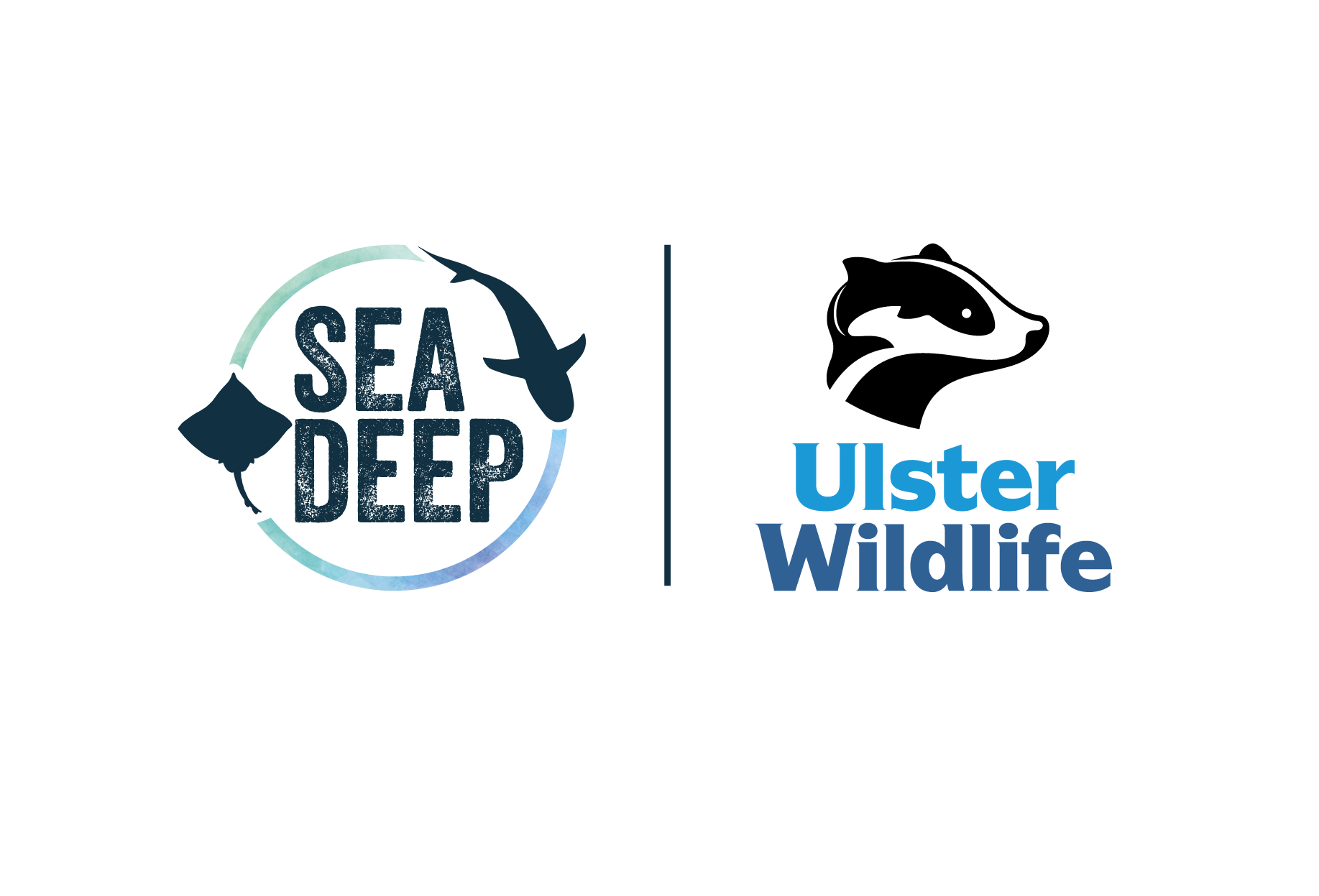 The Tapetum Lucidum is a layer of reflective cells that helps sharks to see in low light conditions. This is important as light does not travel far in water.
Next question
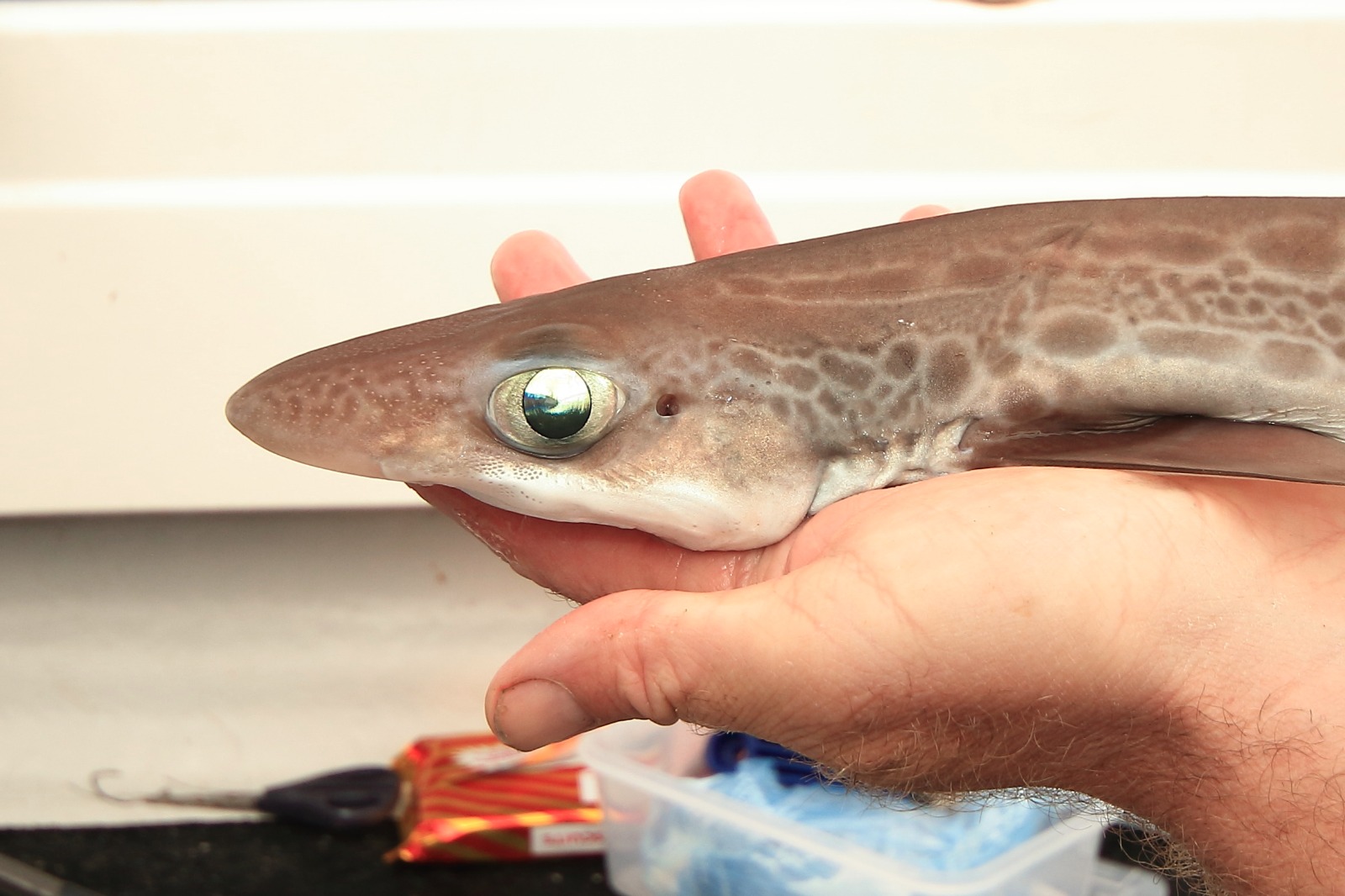 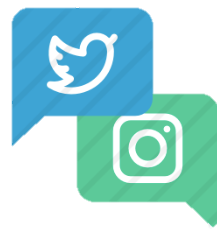 www.seadeepni.org		@seadeepni
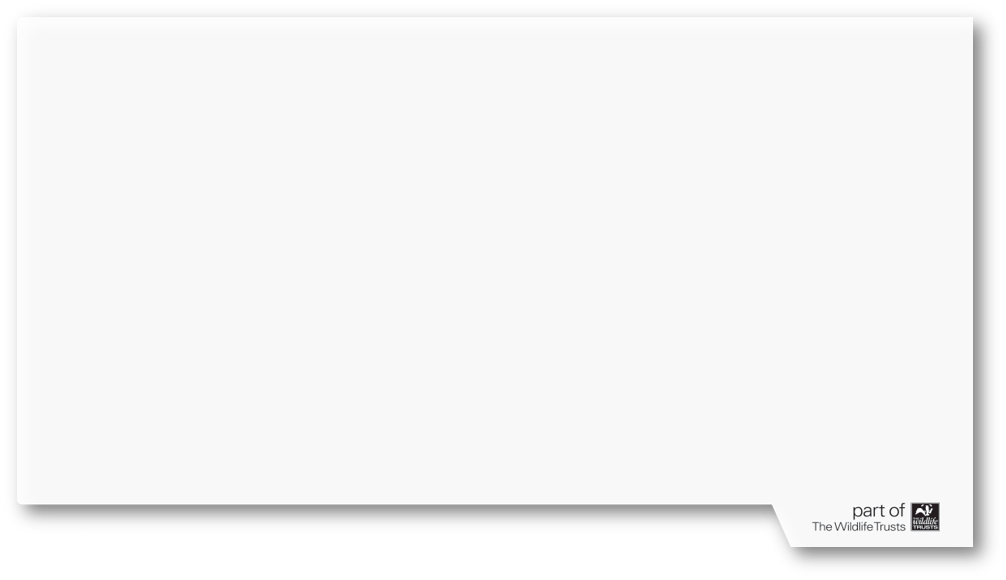 Opps… That’s wrong
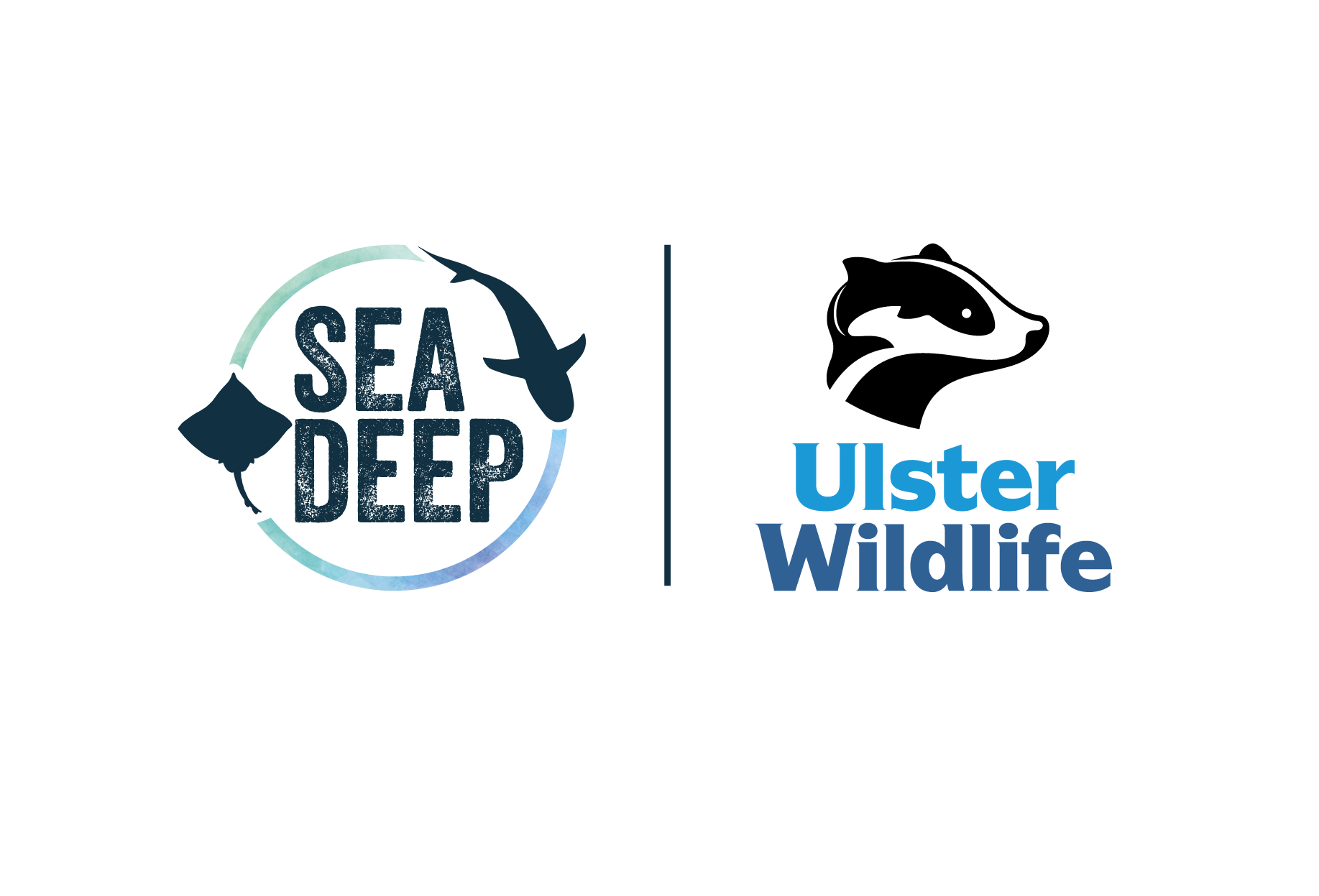 The Tapetum Lucidum is a layer of reflective cells that helps sharks to see in low light conditions. This is important as light does not travel far in water.
Next question
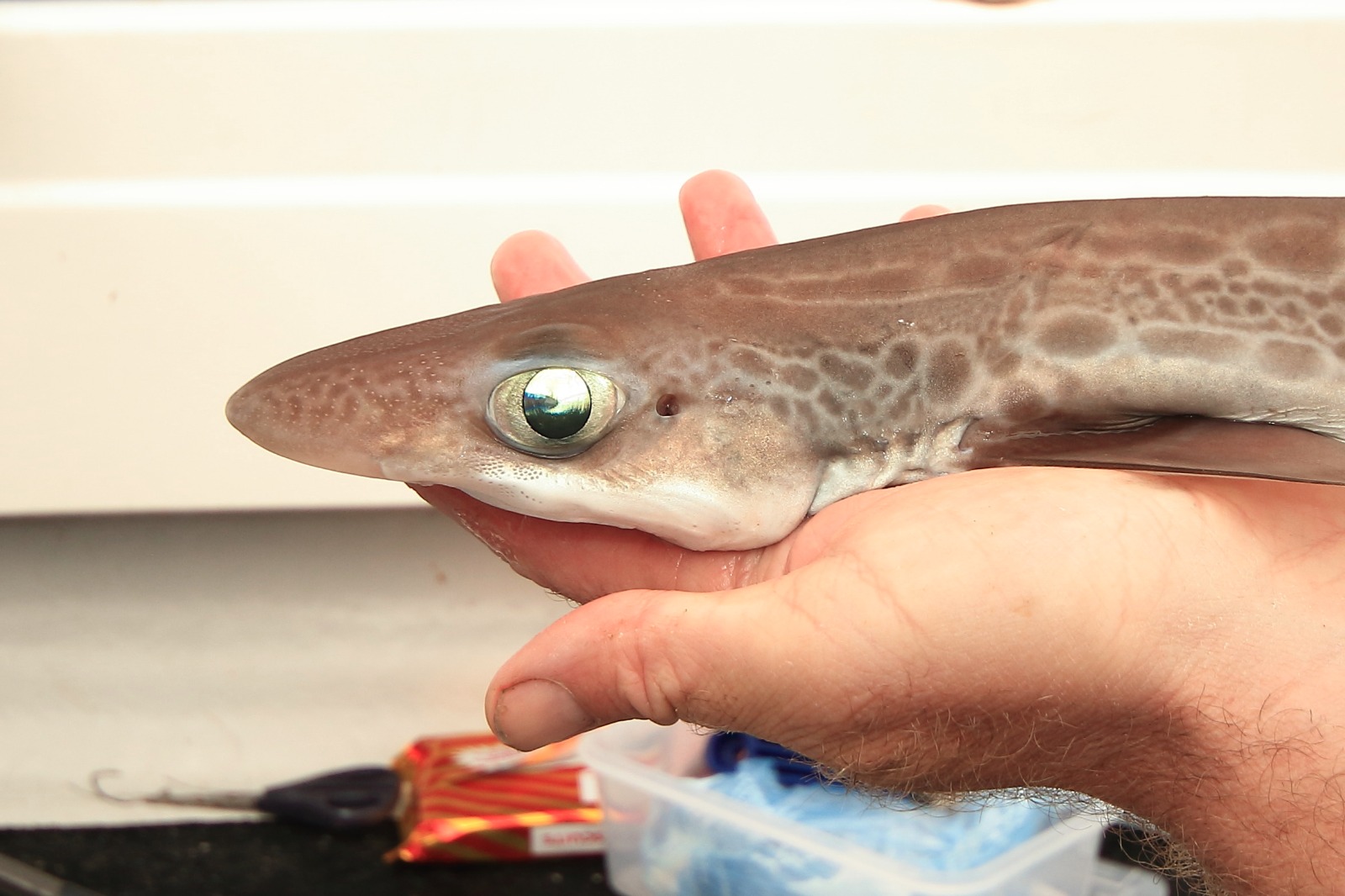 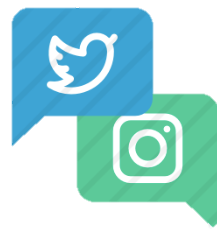 www.seadeepni.org		@seadeepni
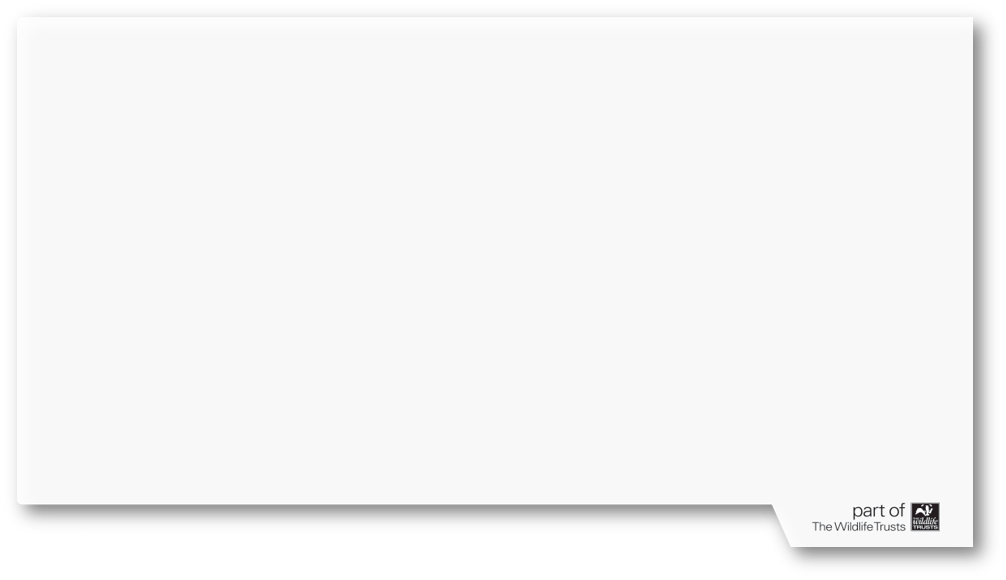 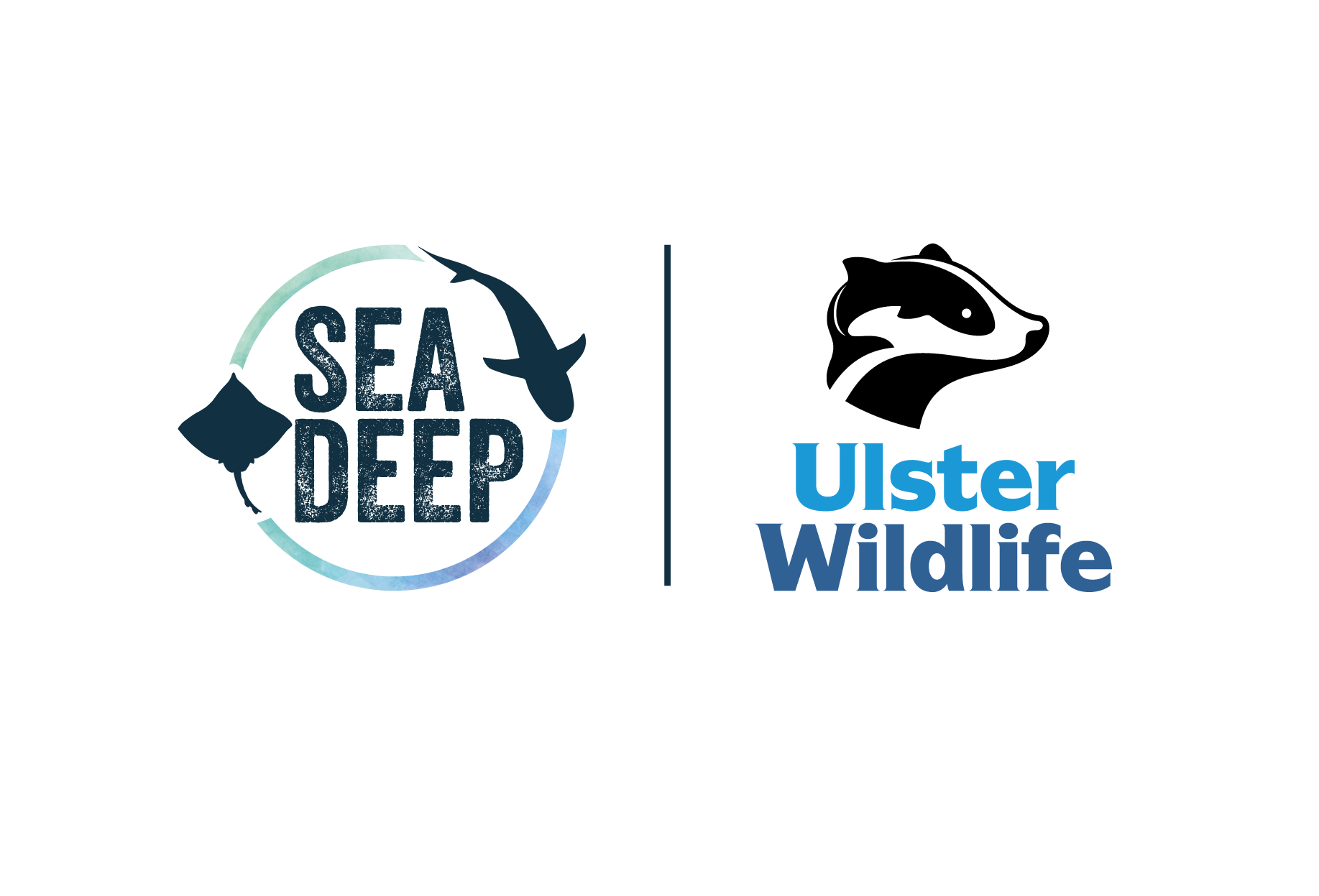 6. What do sharks use to examine unfamiliar objects in the water?
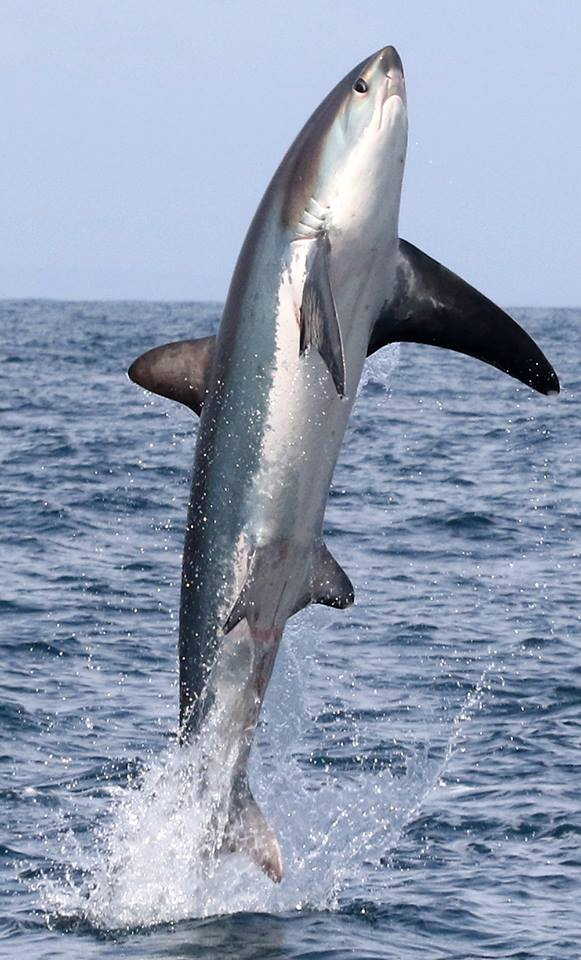 Teeth
Hands
Fins
Eyes
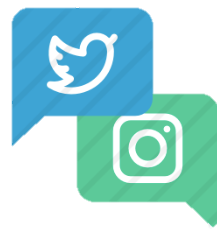 www.seadeepni.org		@seadeepni
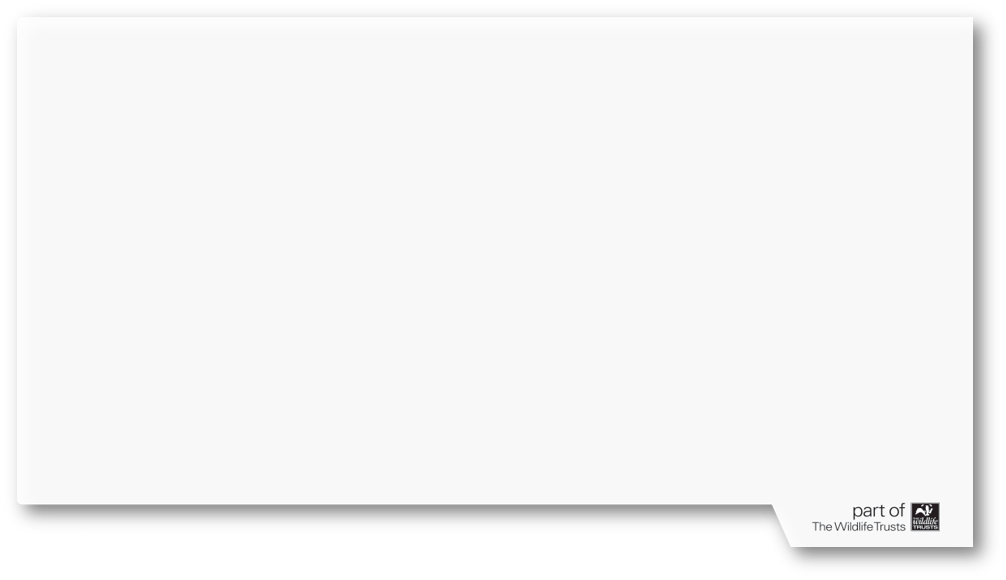 Opps… That’s wrong
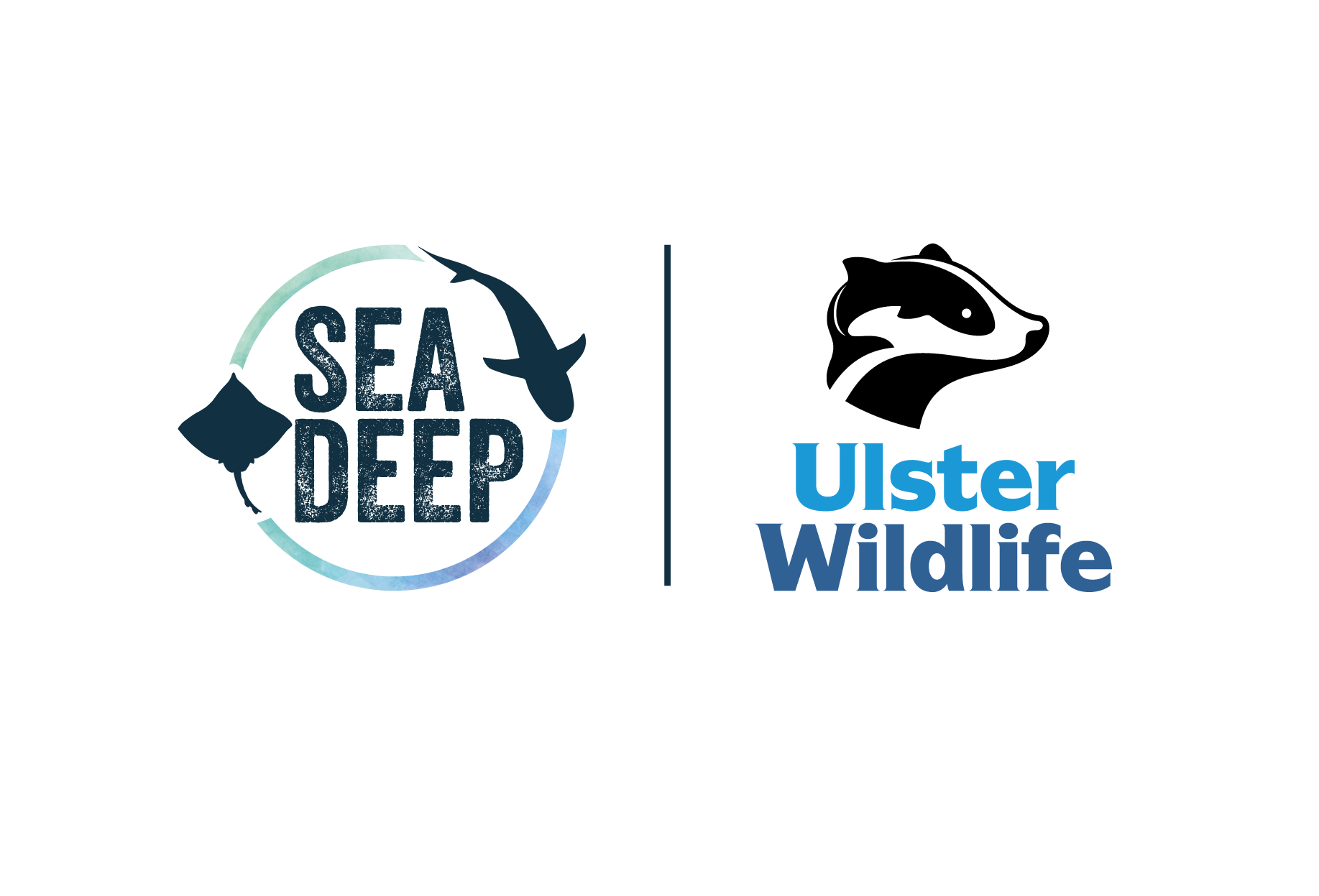 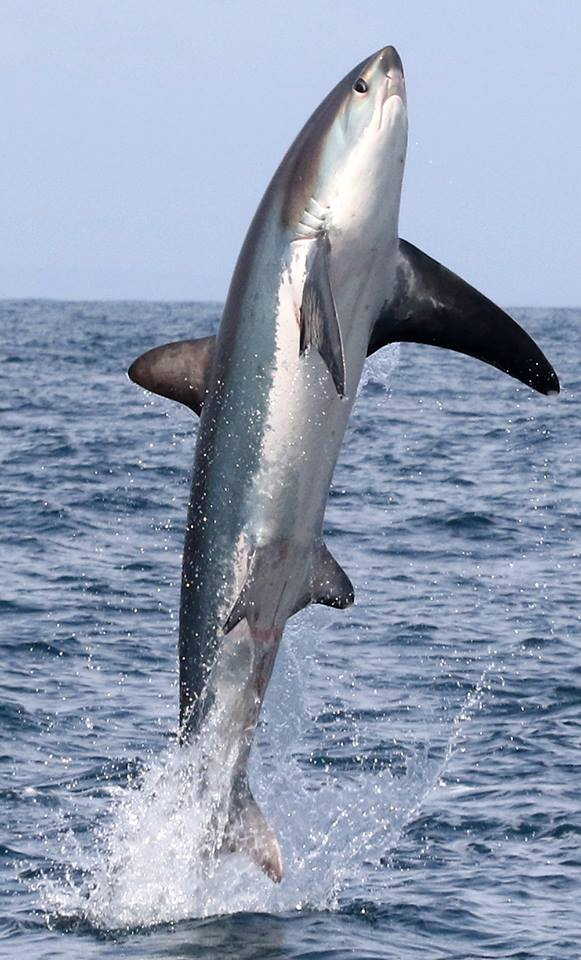 Sharks don’t have hands!
Try again
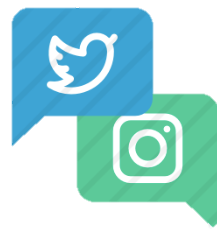 www.seadeepni.org		@seadeepni
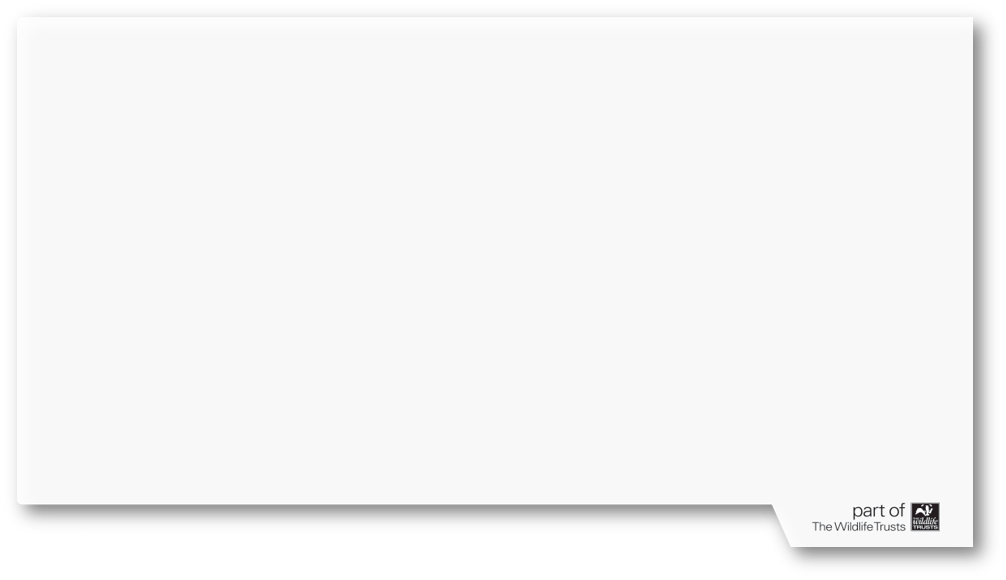 Opps… That’s wrong
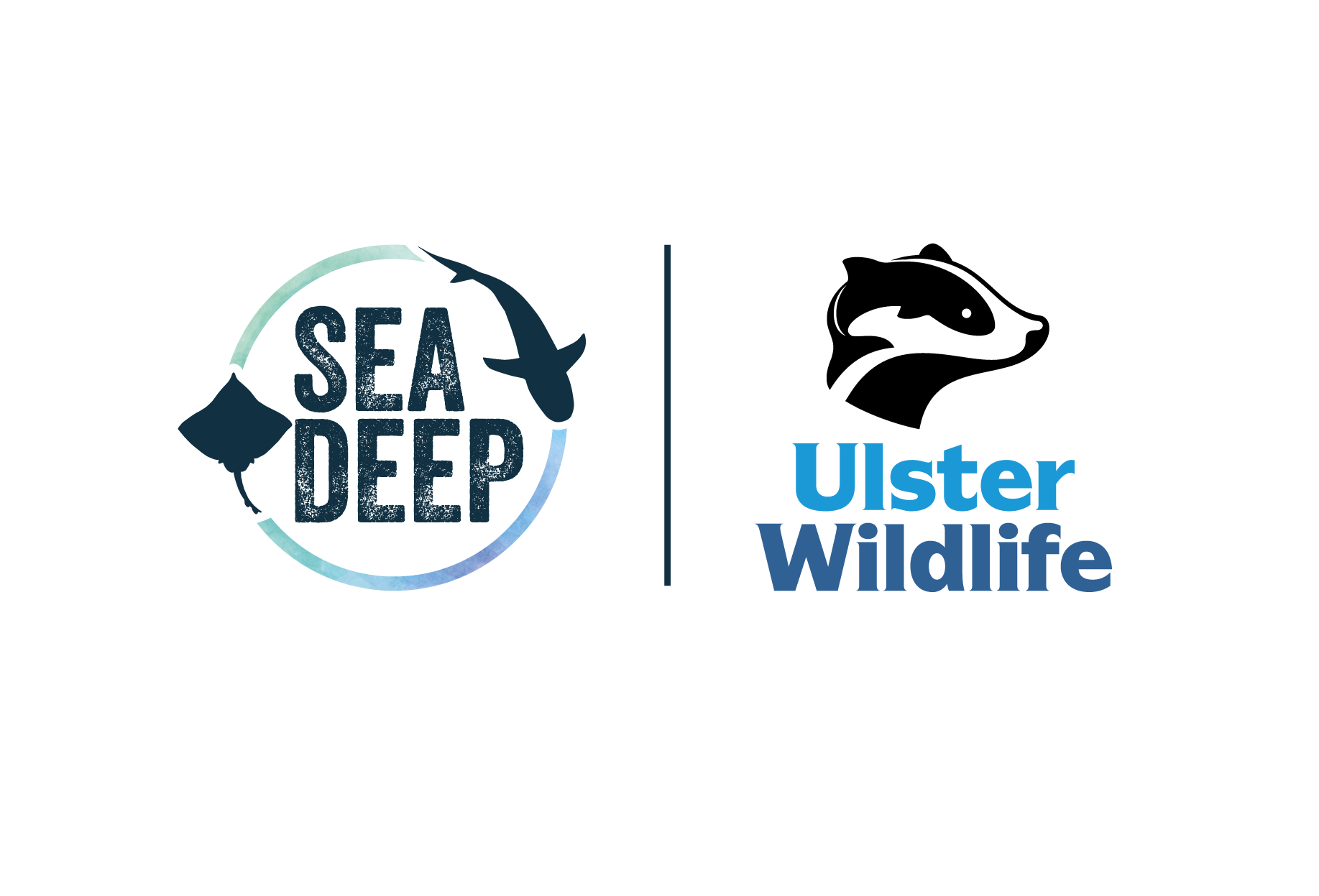 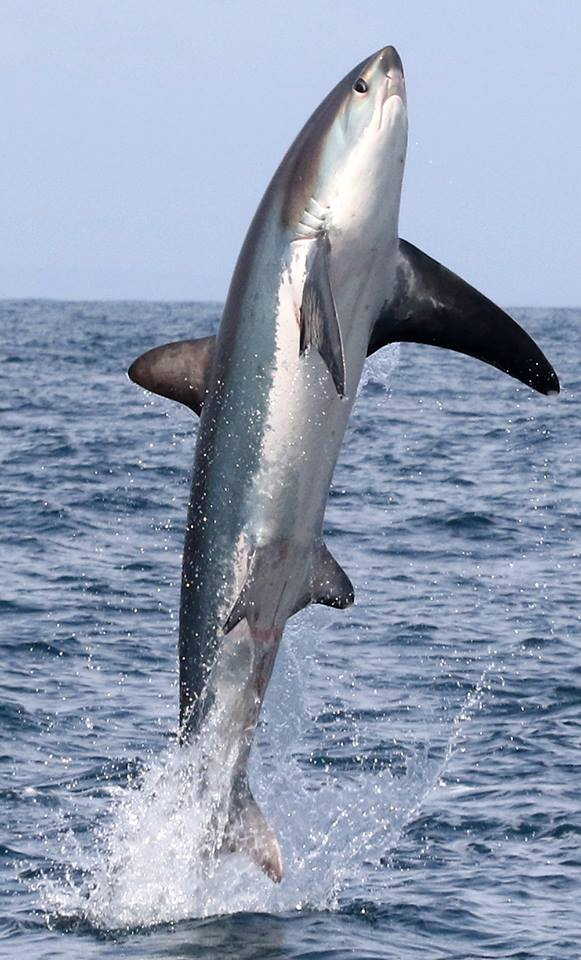 Fins provide balance and stability in the water.
Try again
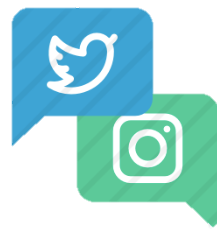 www.seadeepni.org		@seadeepni
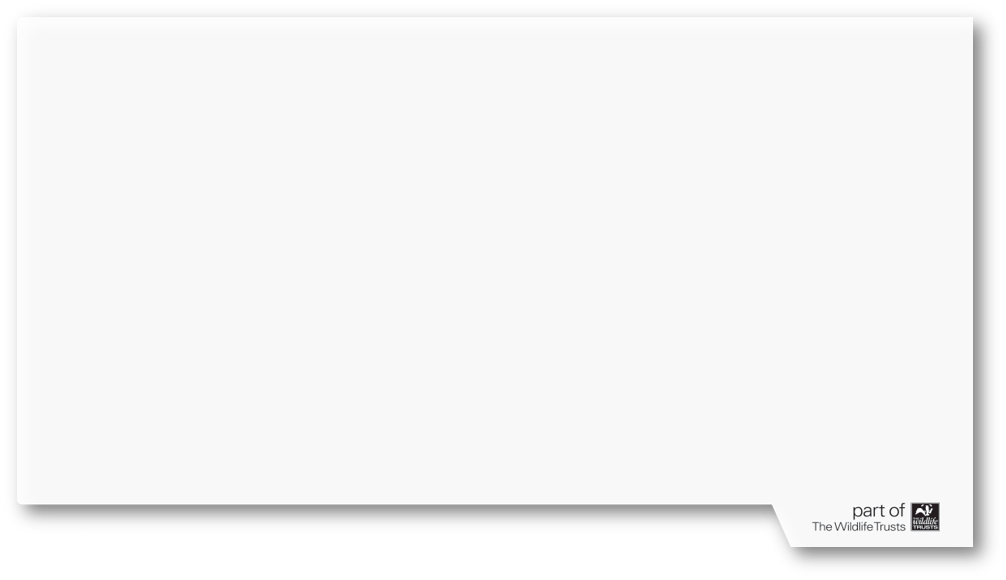 Opps… That’s wrong
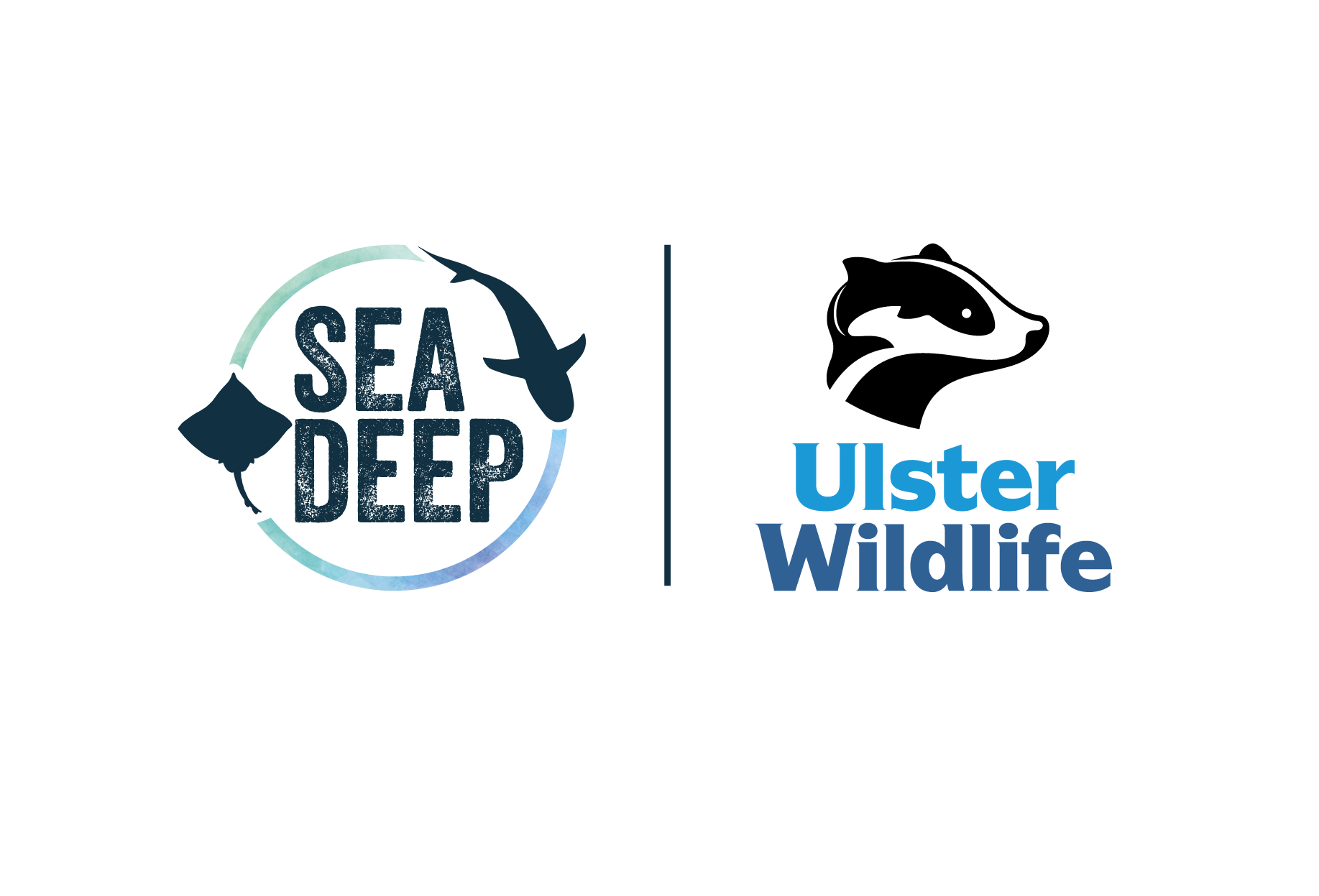 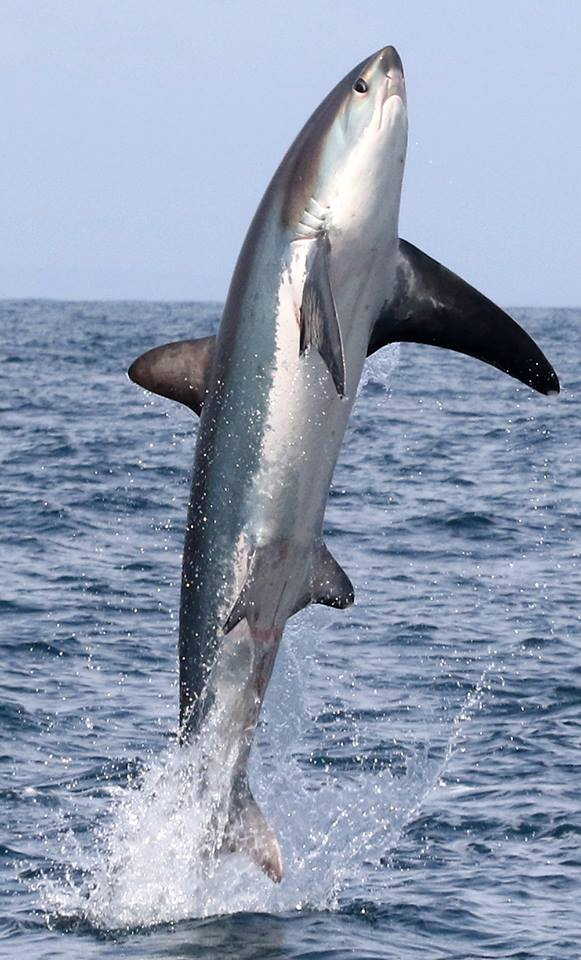 Sharks use their eyes to see what is around them.
Try again
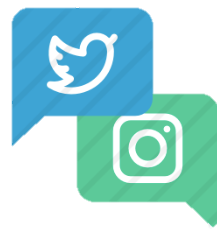 www.seadeepni.org		@seadeepni
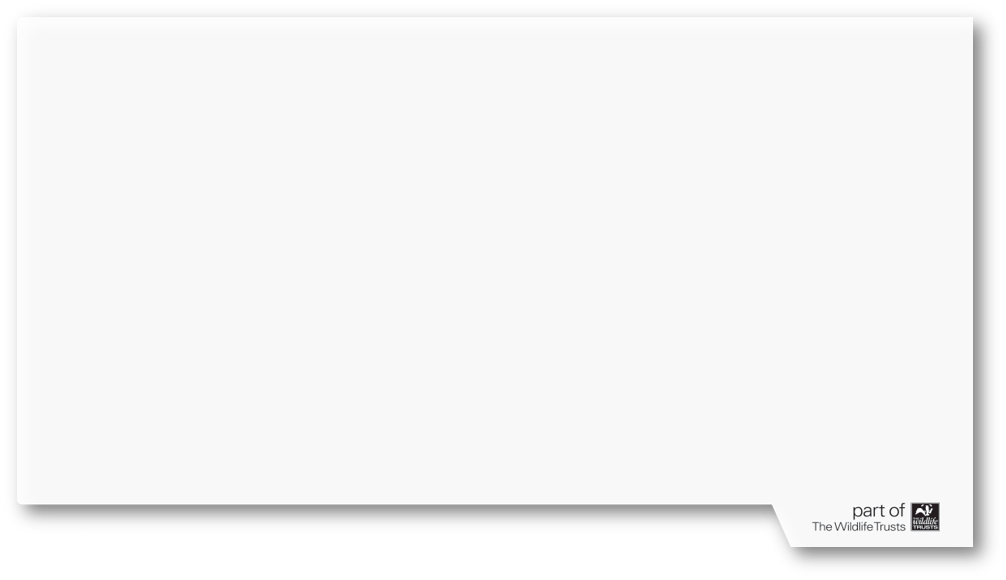 Yes! That’s correct.
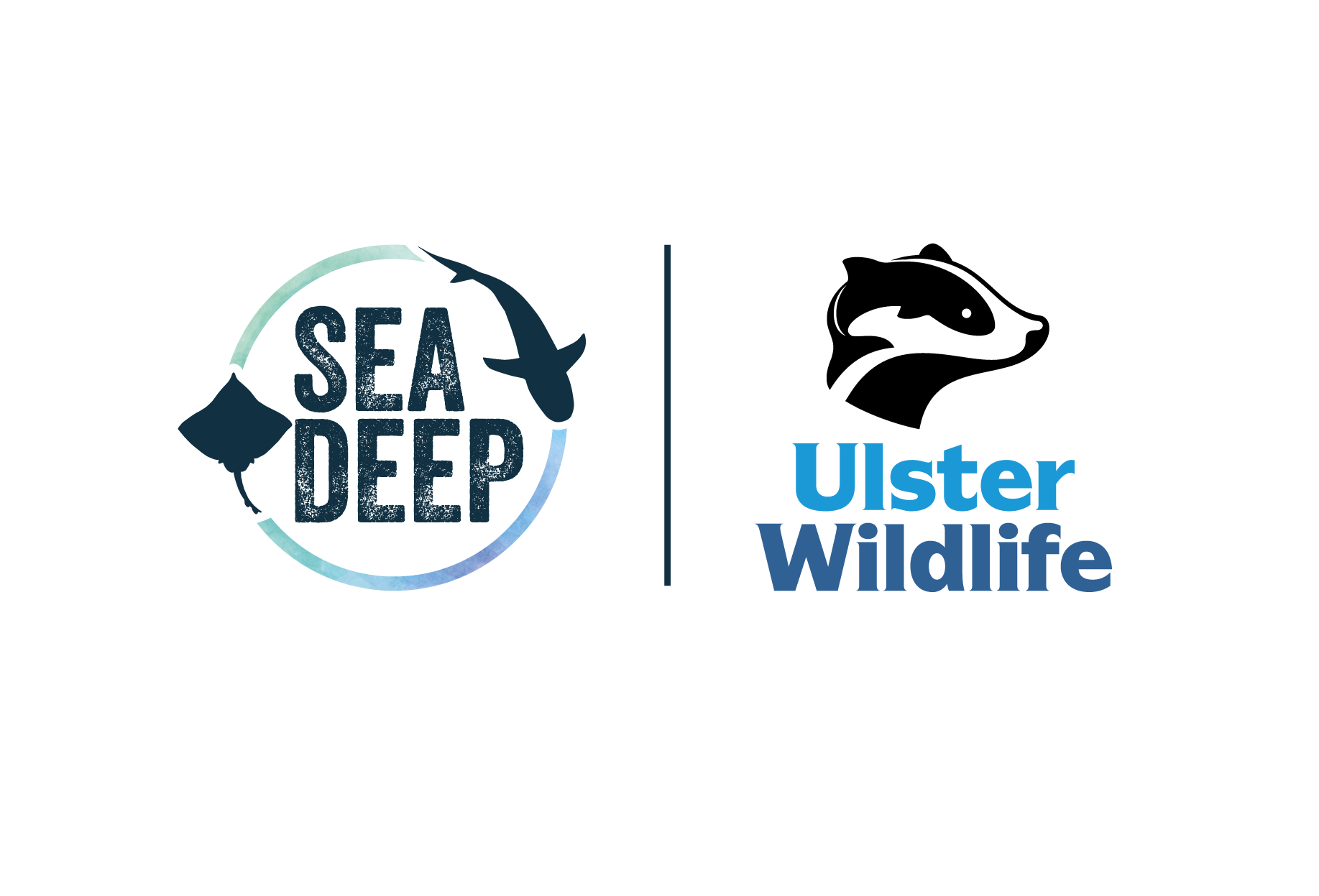 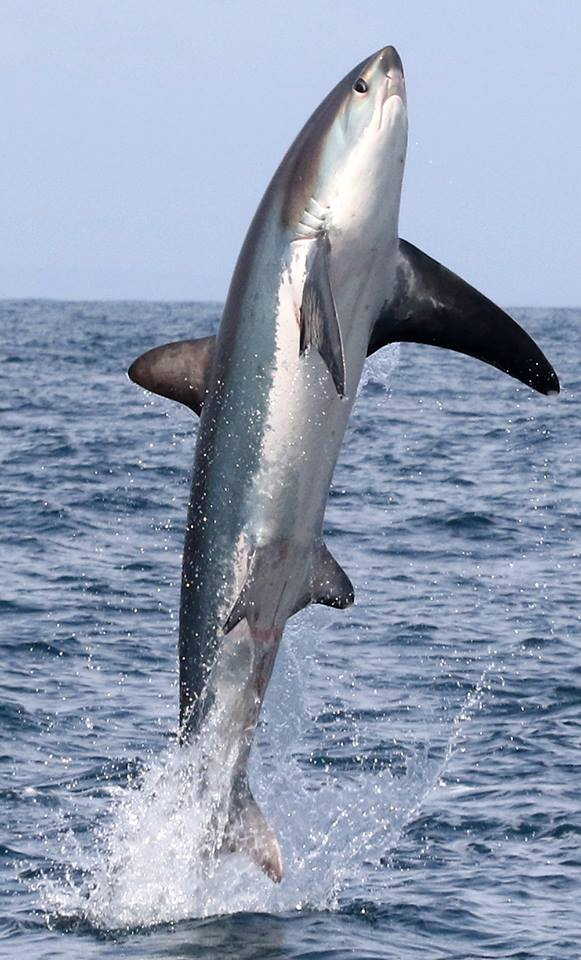 Sharks are curious creatures and use their teeth to take ‘test bites’. This allows them to learn more about the object.
Next question
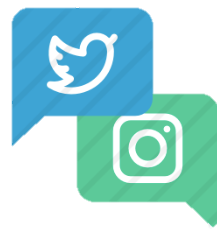 www.seadeepni.org		@seadeepni
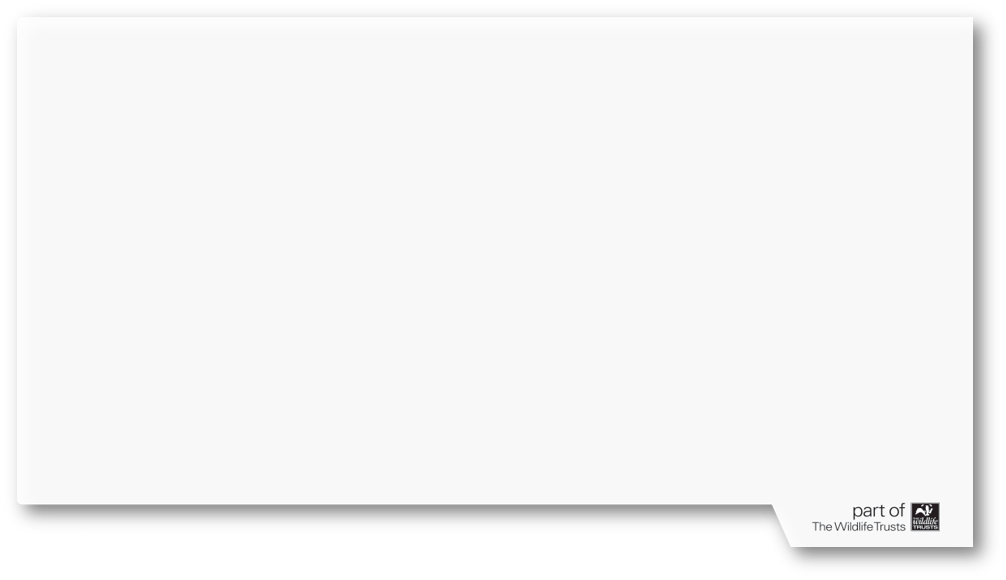 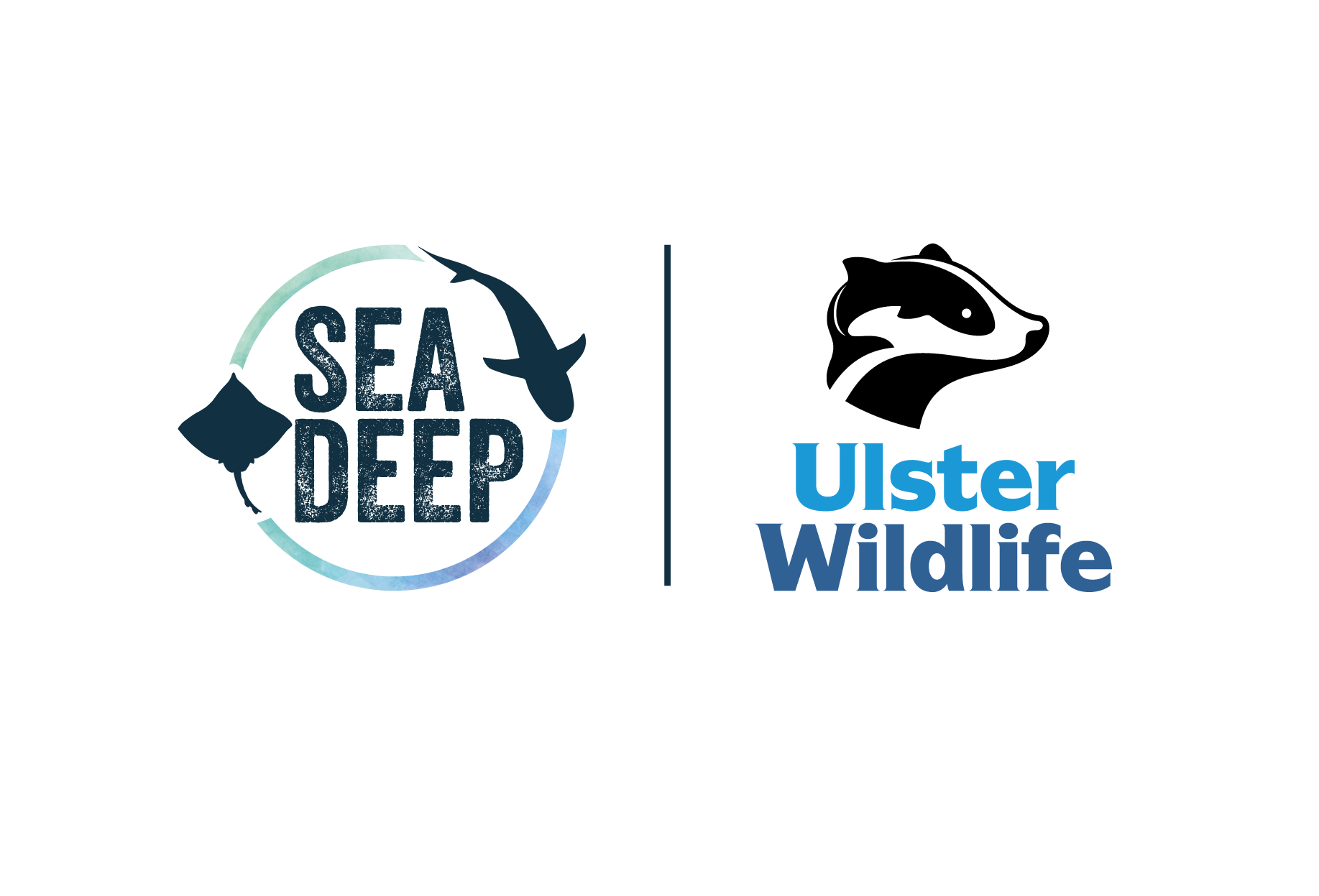 7. Which organ allows sharks and rays to breathe when lying on the seafloor?
Gills
Spiracle
Nictating membrane
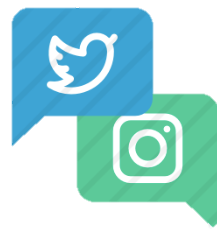 www.seadeepni.org		@seadeepni
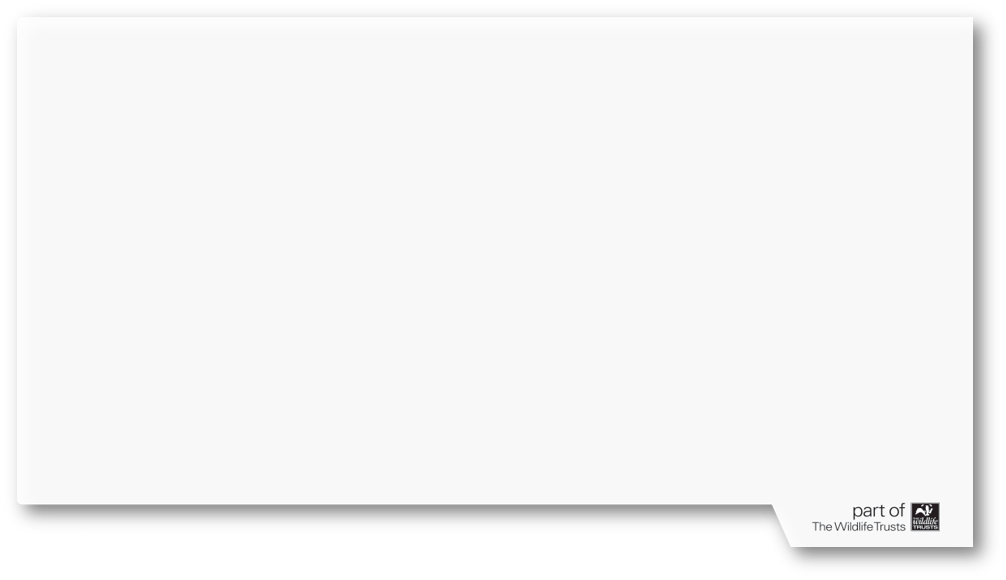 Opps… That’s wrong
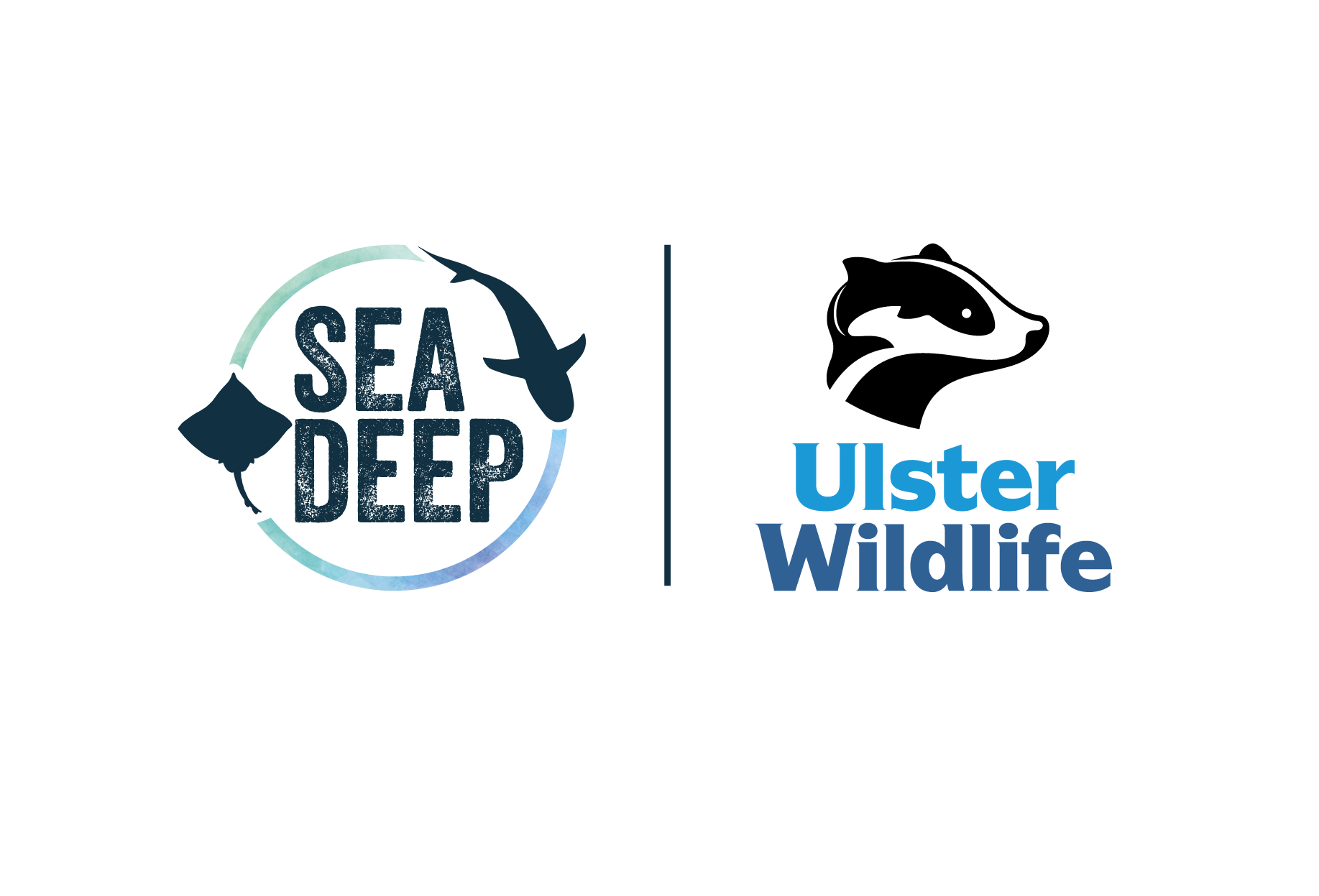 Gills allow sharks and skates to breathe underwater but sometimes they are buried in the sand.
Try again
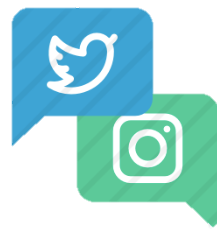 www.seadeepni.org		@seadeepni
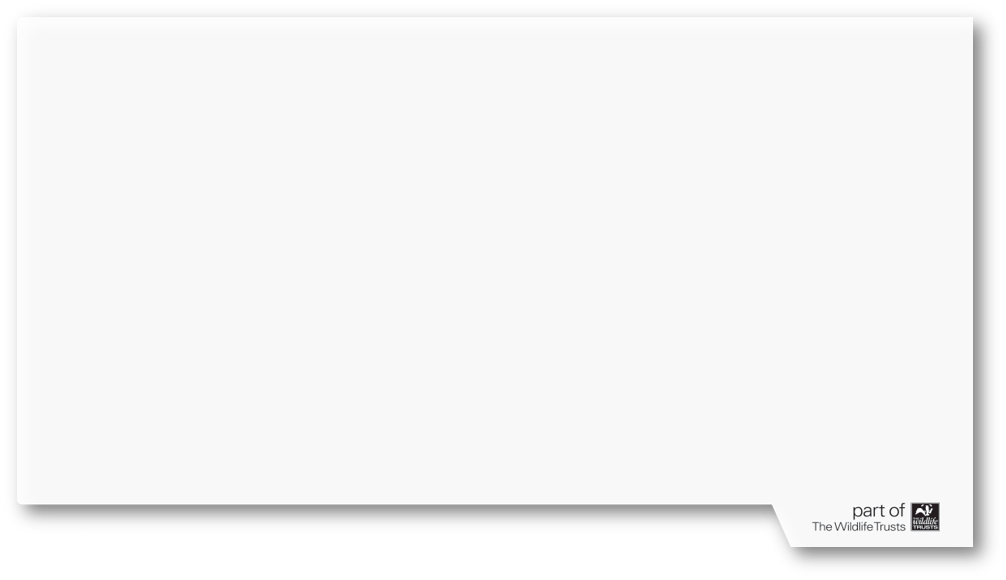 Opps… That’s wrong
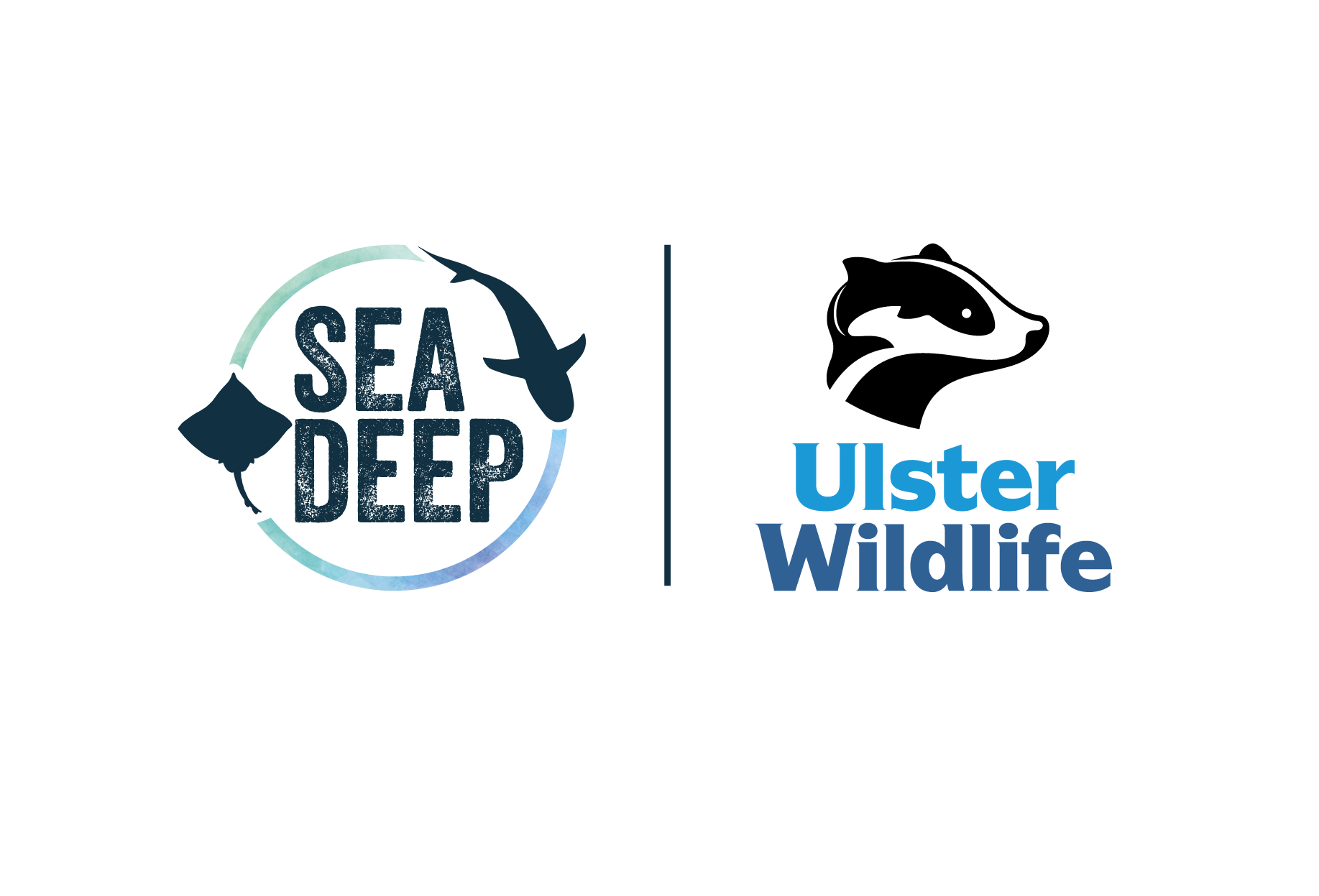 A nictating membrane is a protective third eyelid that some species of sharks have
Try again
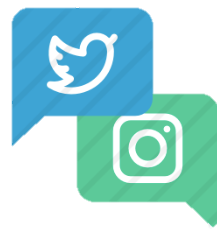 www.seadeepni.org		@seadeepni
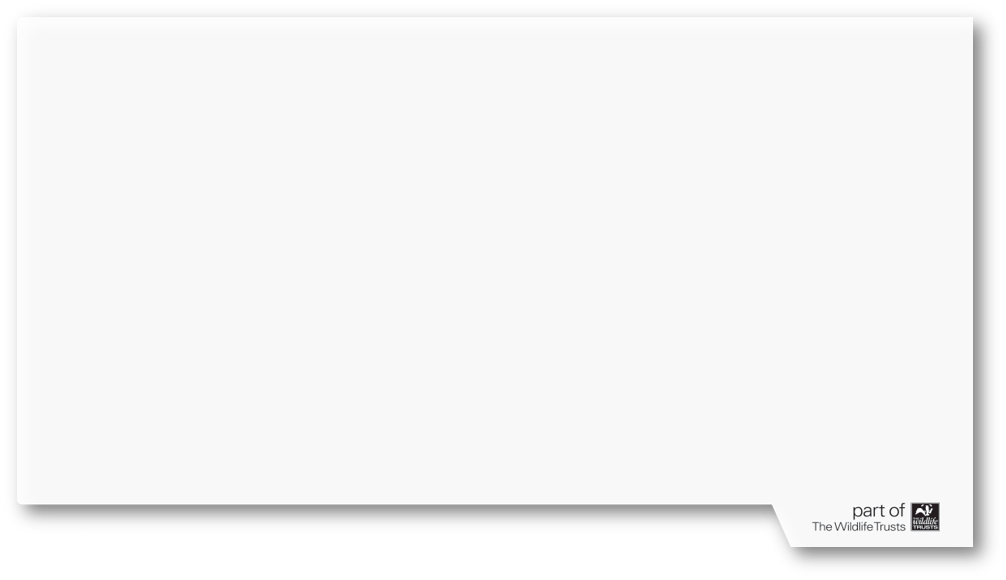 Yes! That’s correct.
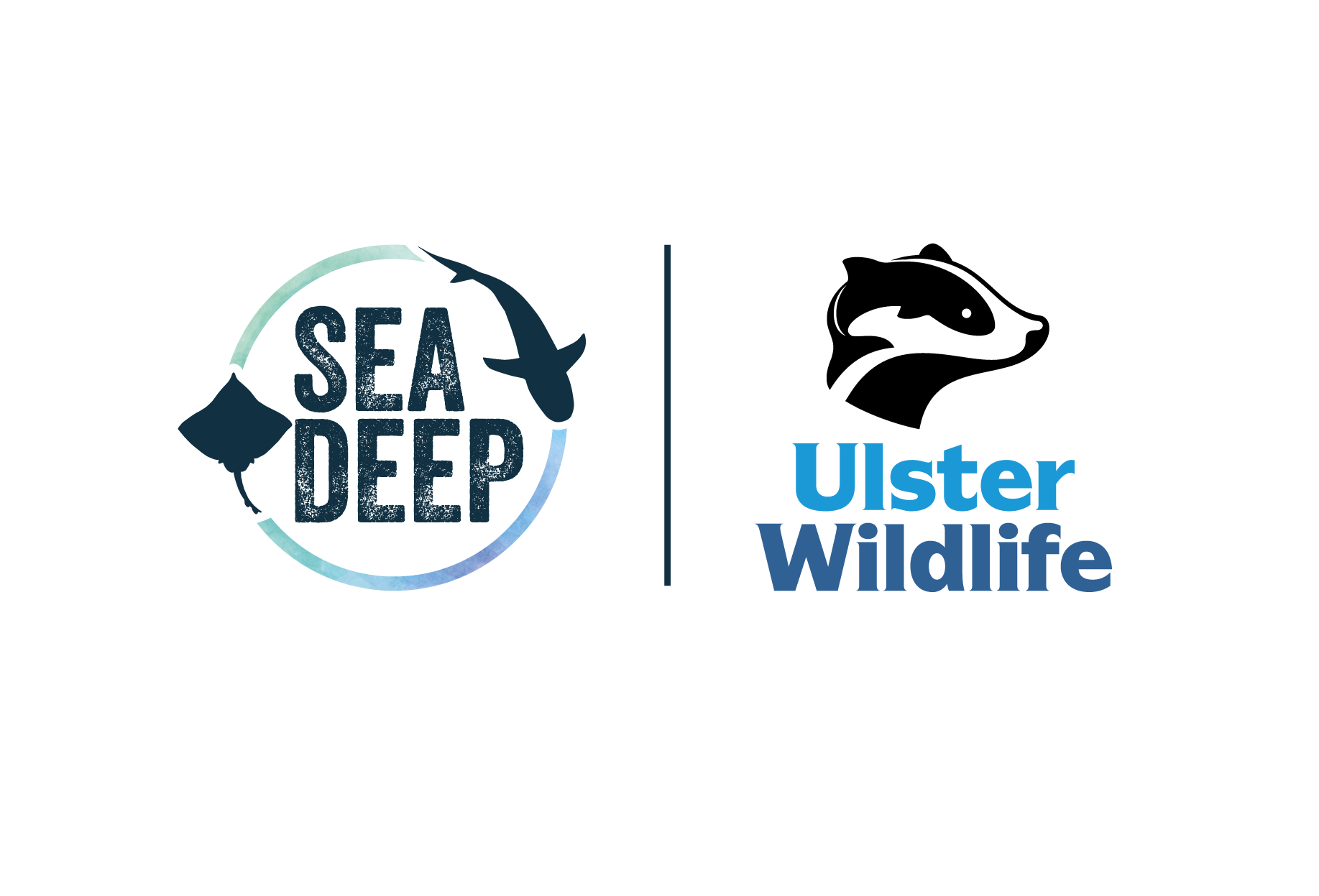 Spiracles are a secondary way for sharks and skates to breathe whenever their gills are buried in the sand
Next question
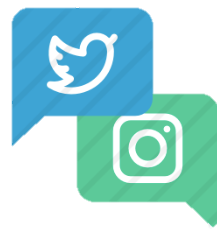 www.seadeepni.org		@seadeepni
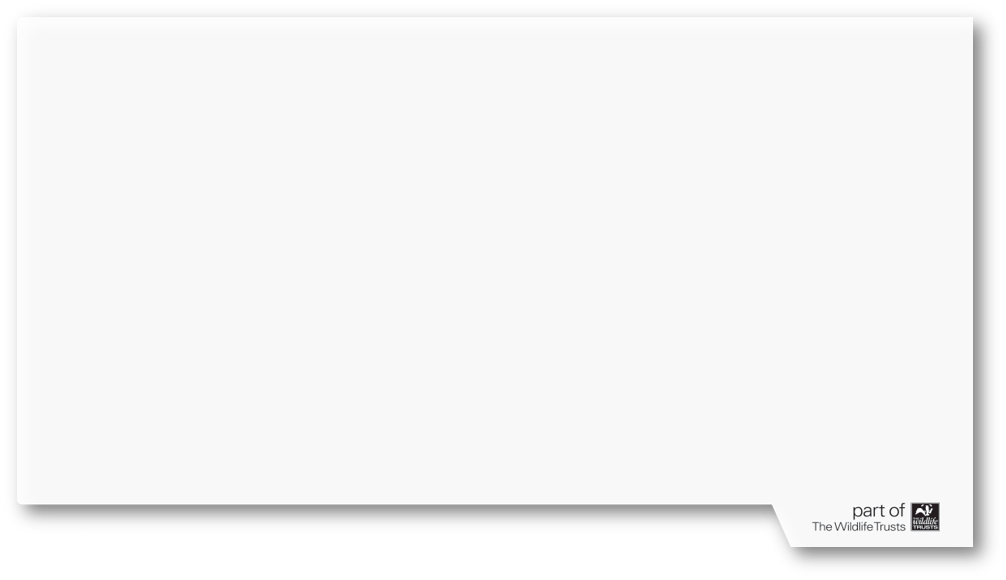 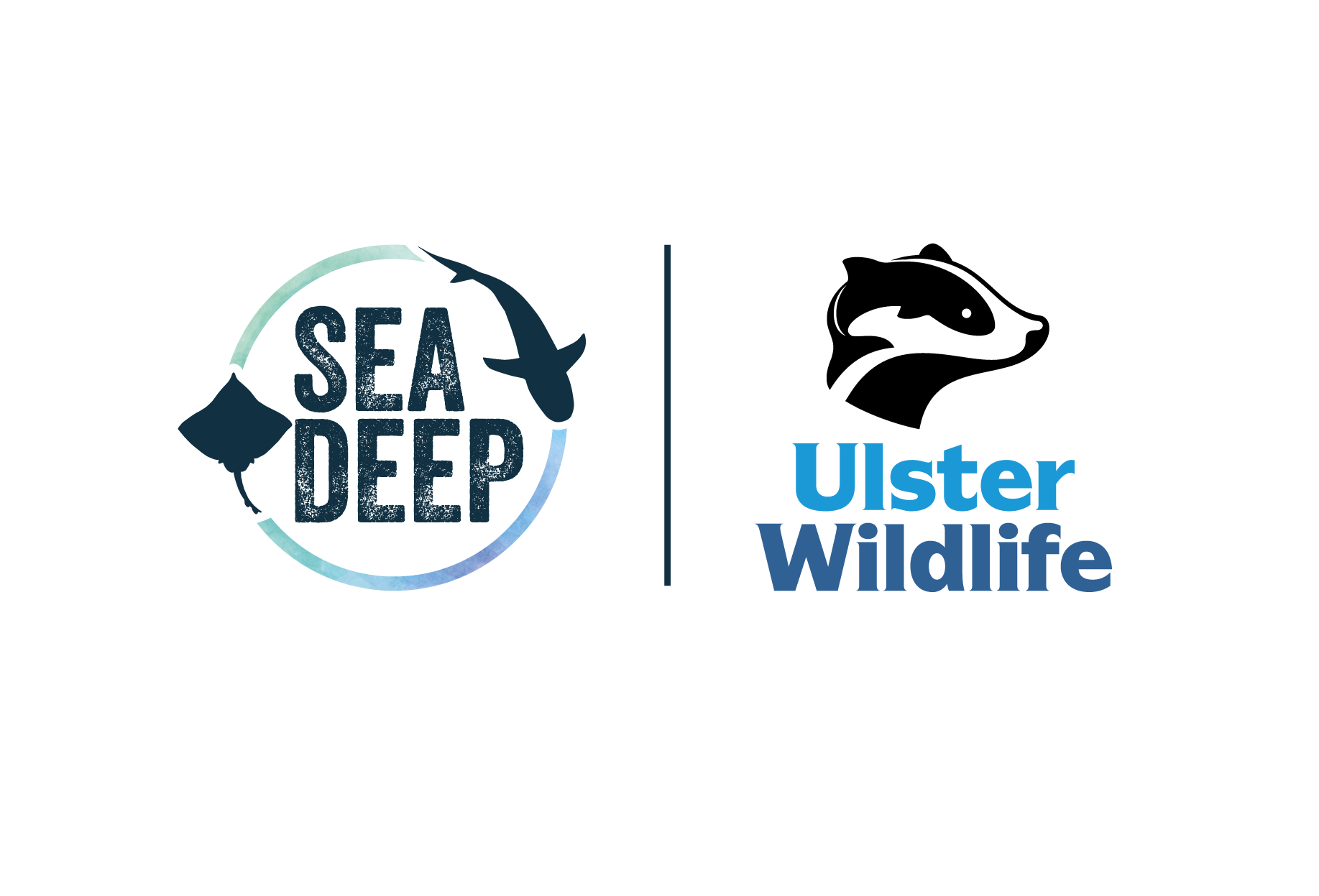 8. What does the Ampullae of Lorenzini do?
Sense electrical currents
Help sharks migrate long distances
Help sharks detect prey
All of the above
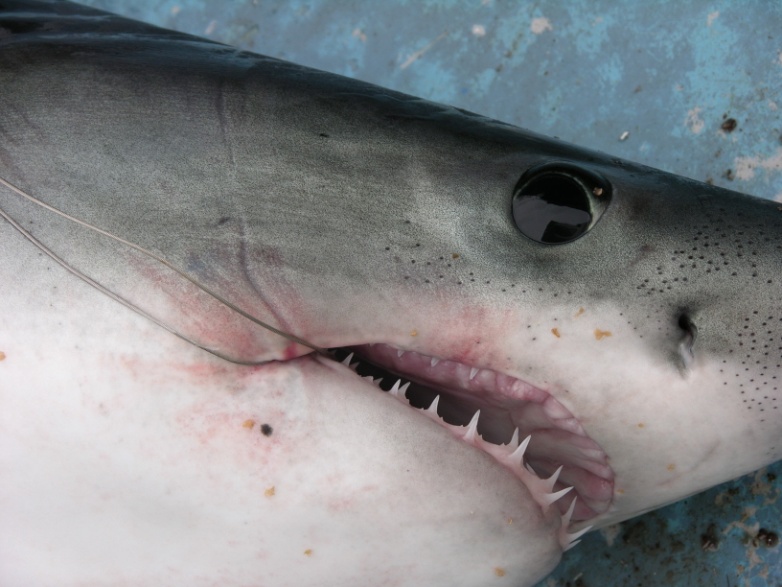 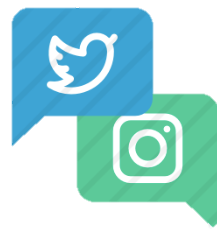 www.seadeepni.org		@seadeepni
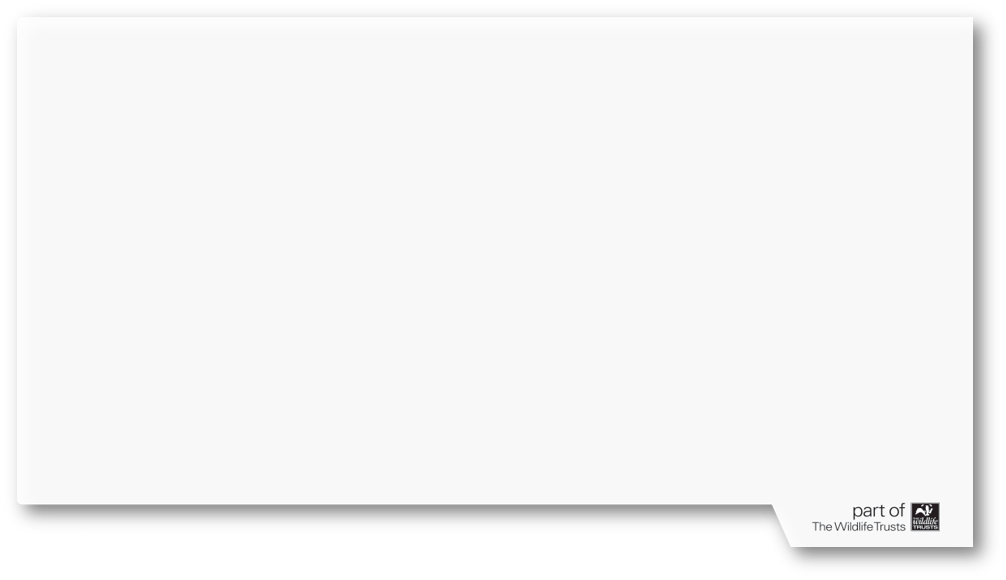 Opps… That’s wrong - Sort of!
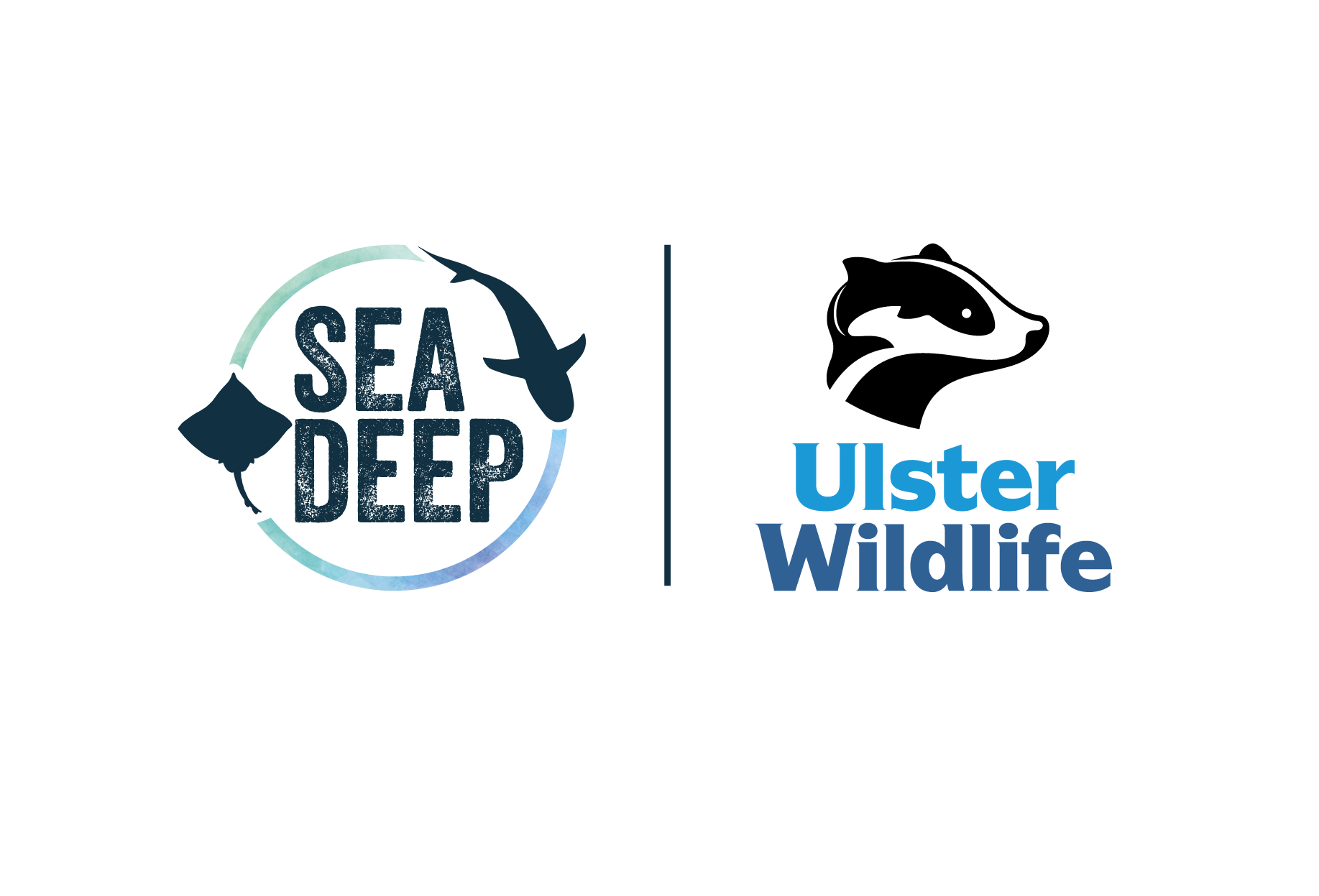 The Ampullae of Lorenzini detect electrical signals such as electromagnetic fields around the earth, and the heartbeat of prey, helping them ti migreate and find prey.
Next question
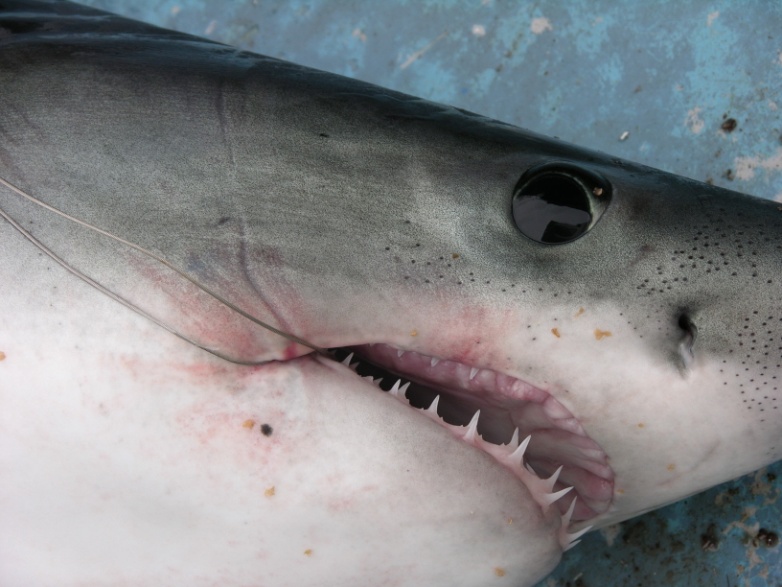 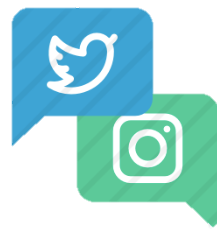 www.seadeepni.org		@seadeepni
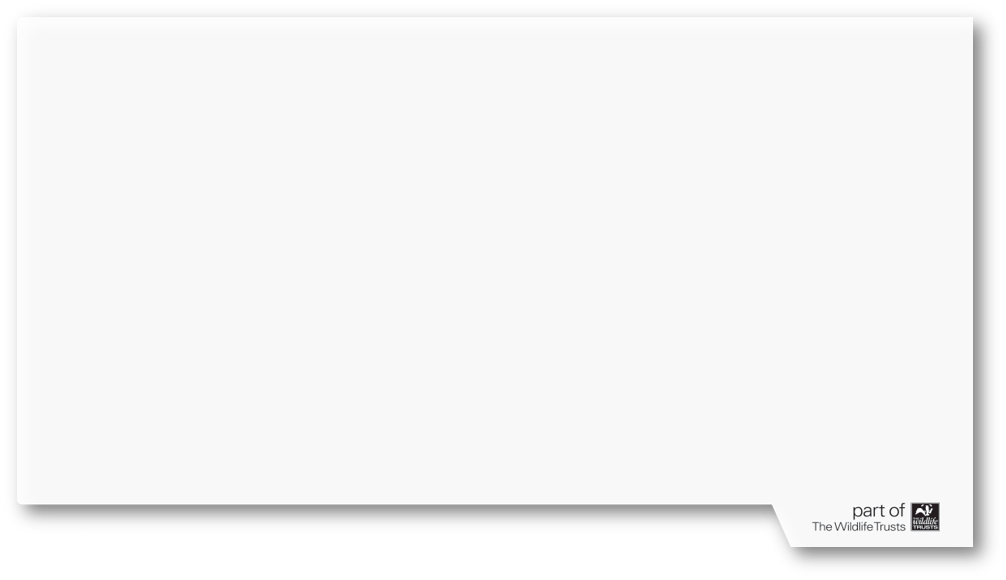 Yes! That’s correct.
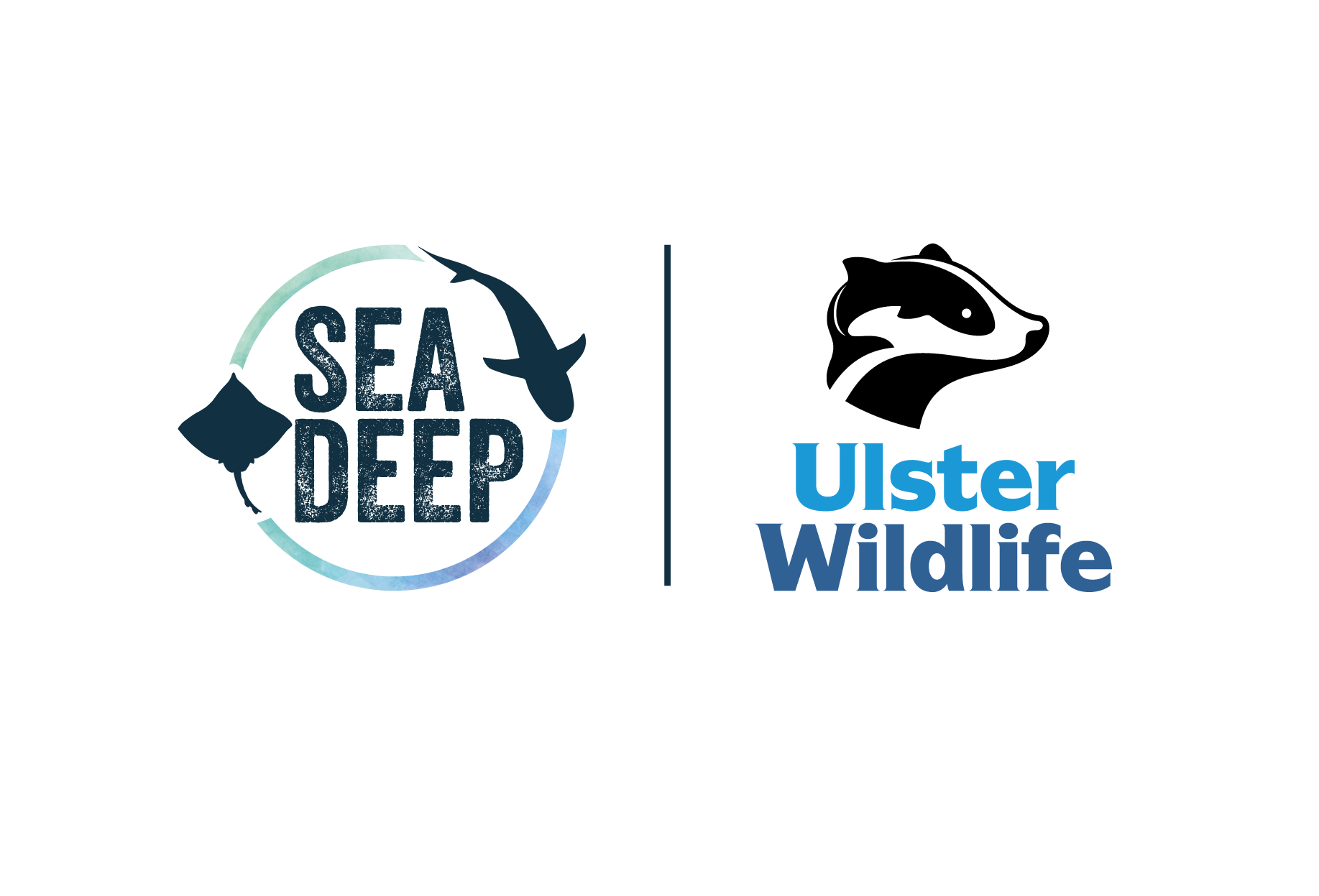 The Ampullae of Lorenzini detect electrical signals such as electromagnetic fields around the earth, and the heartbeat of prey, helping them ti migreate and find prey.
Next question
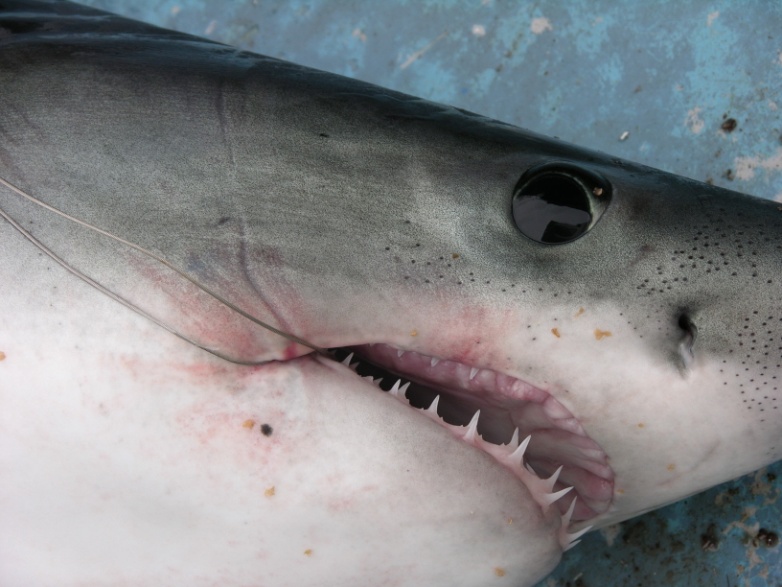 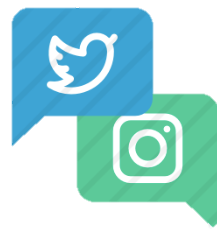 www.seadeepni.org		@seadeepni
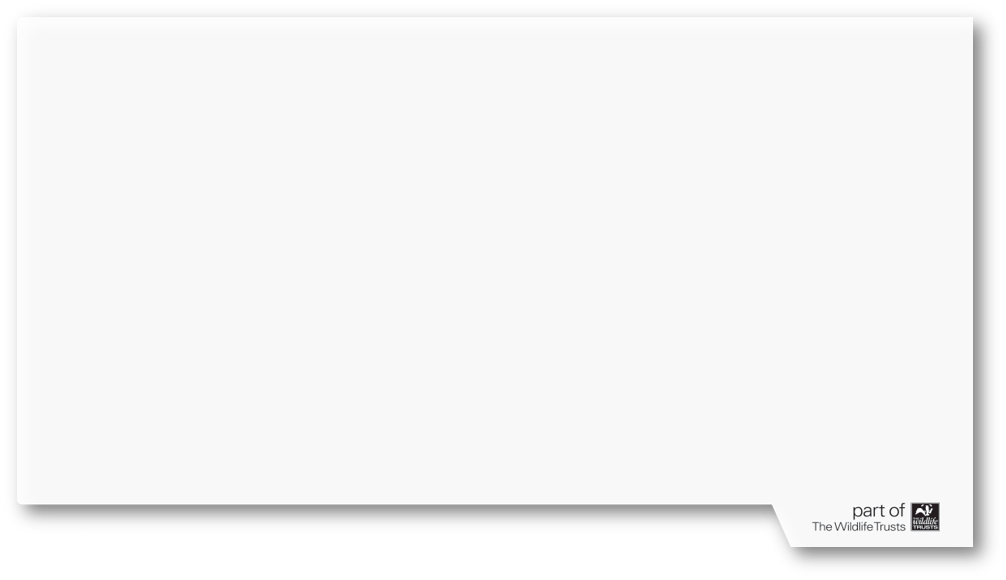 9. Which of these is NOT a difference between skates and rays?
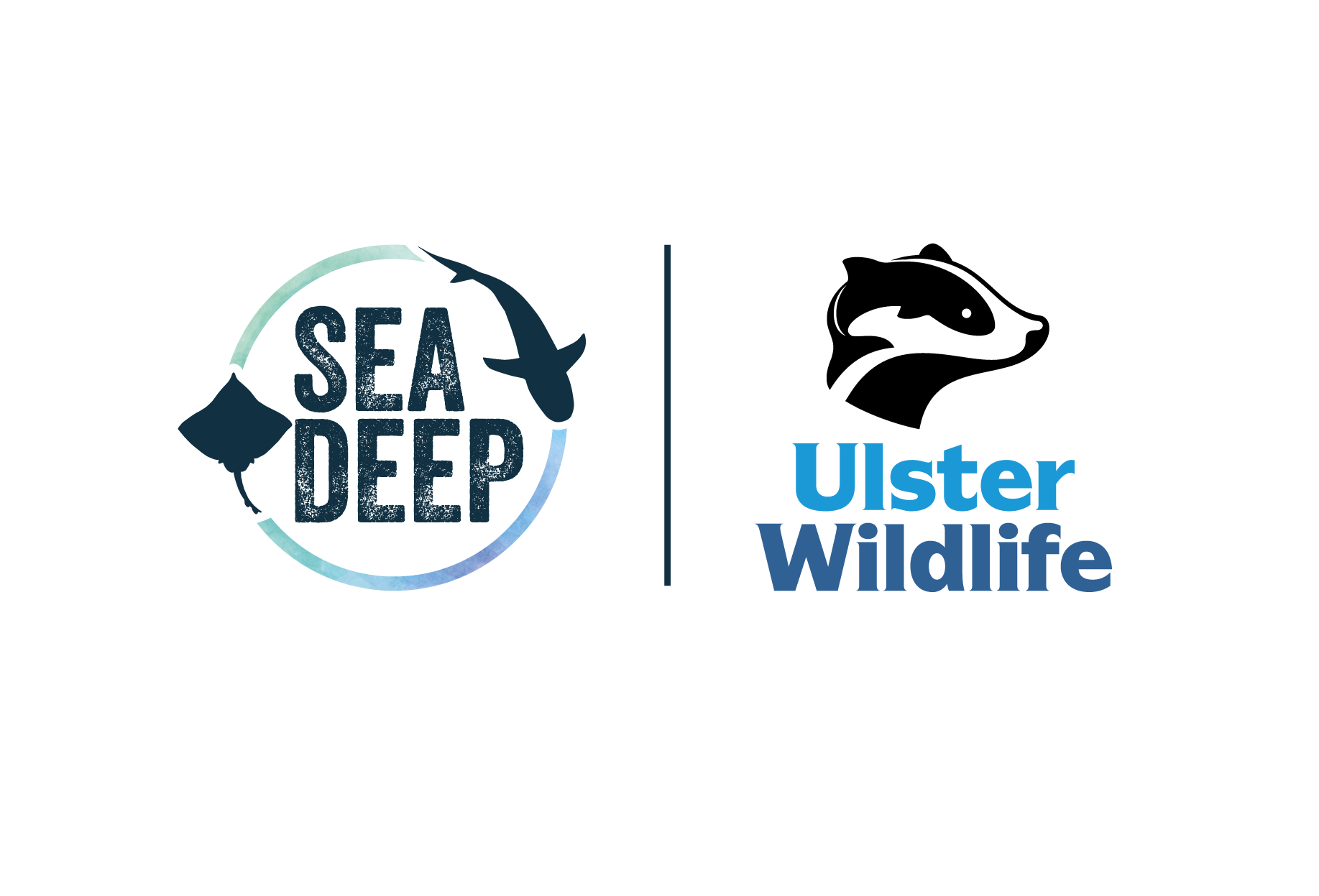 The shape of their tail
How they reproduce
Their teeth
The material of their skeleton
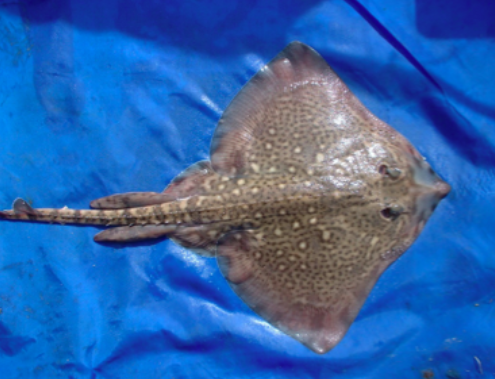 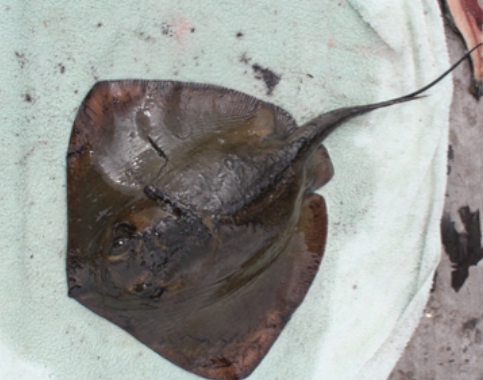 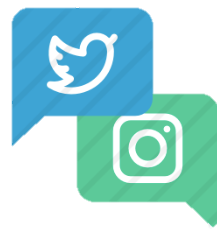 www.seadeepni.org		@seadeepni
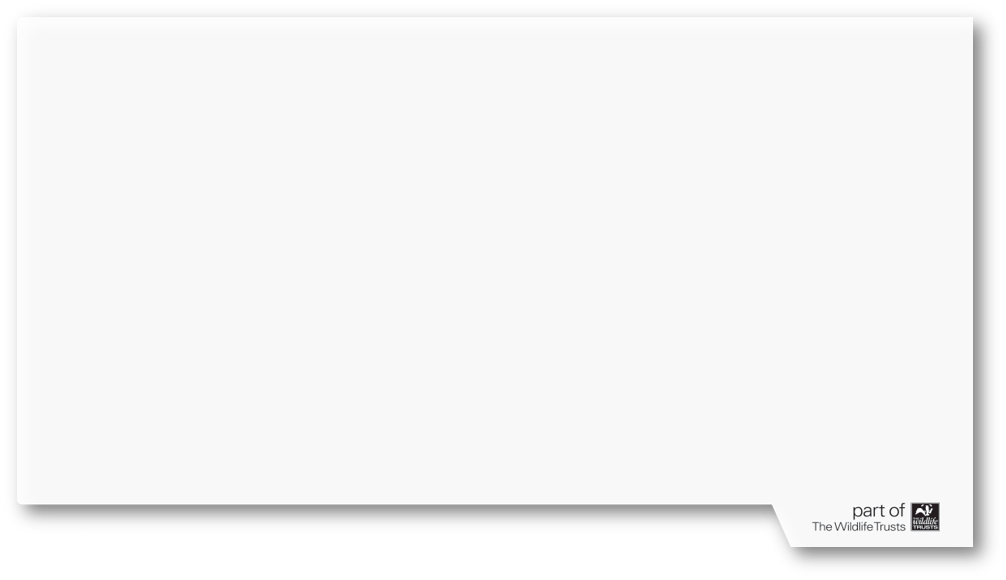 Opps… that’s wrong
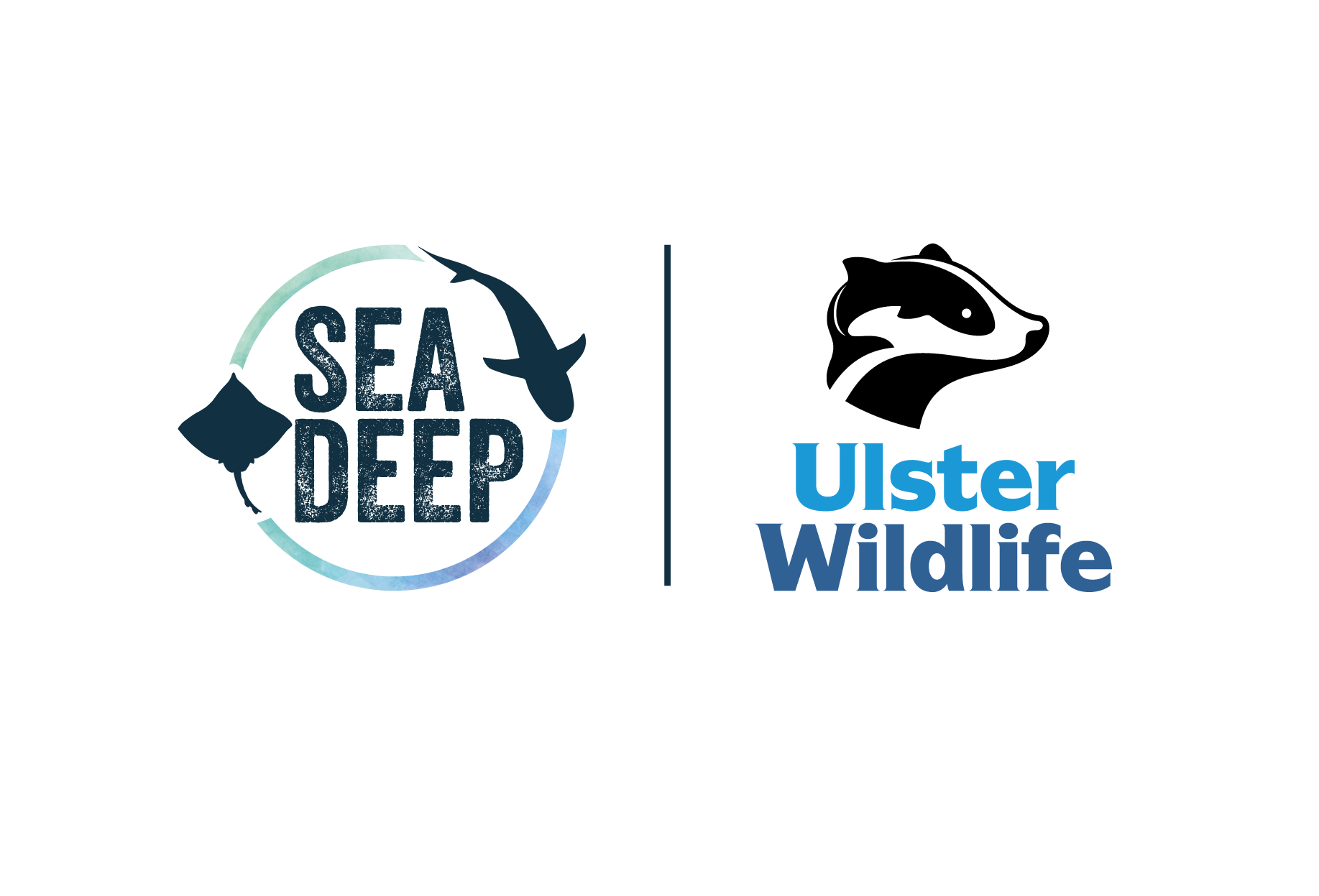 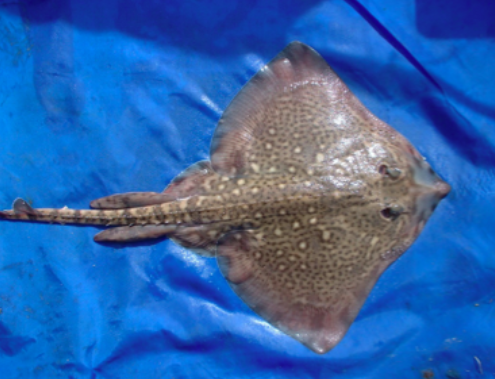 Skates have a robust tail with
dorsal fins.
Rays have a whip-like tail with spines.
Try again
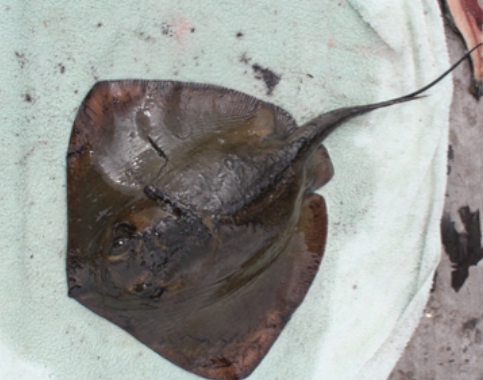 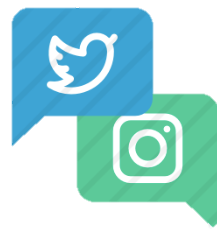 www.seadeepni.org		@seadeepni
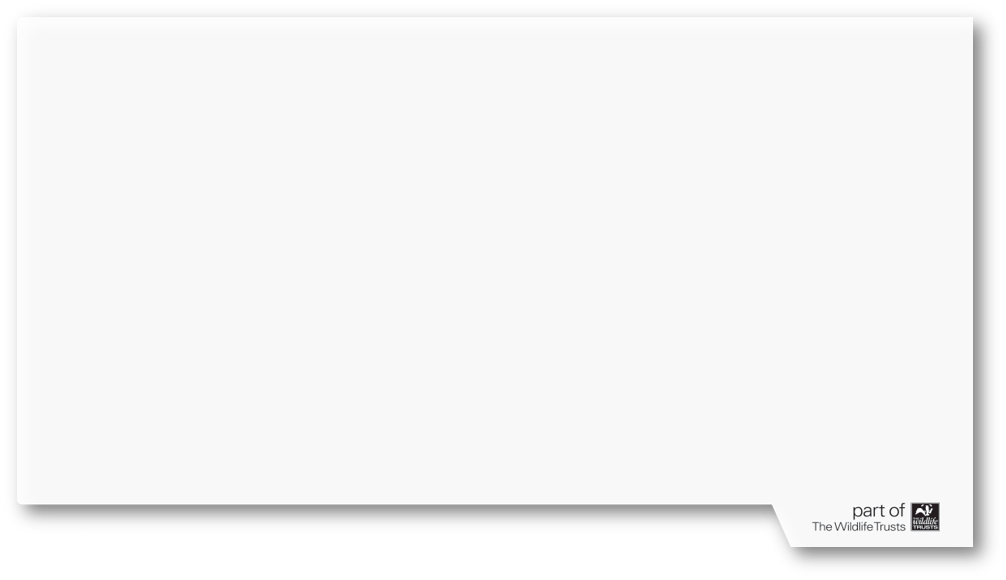 Opps… that’s wrong
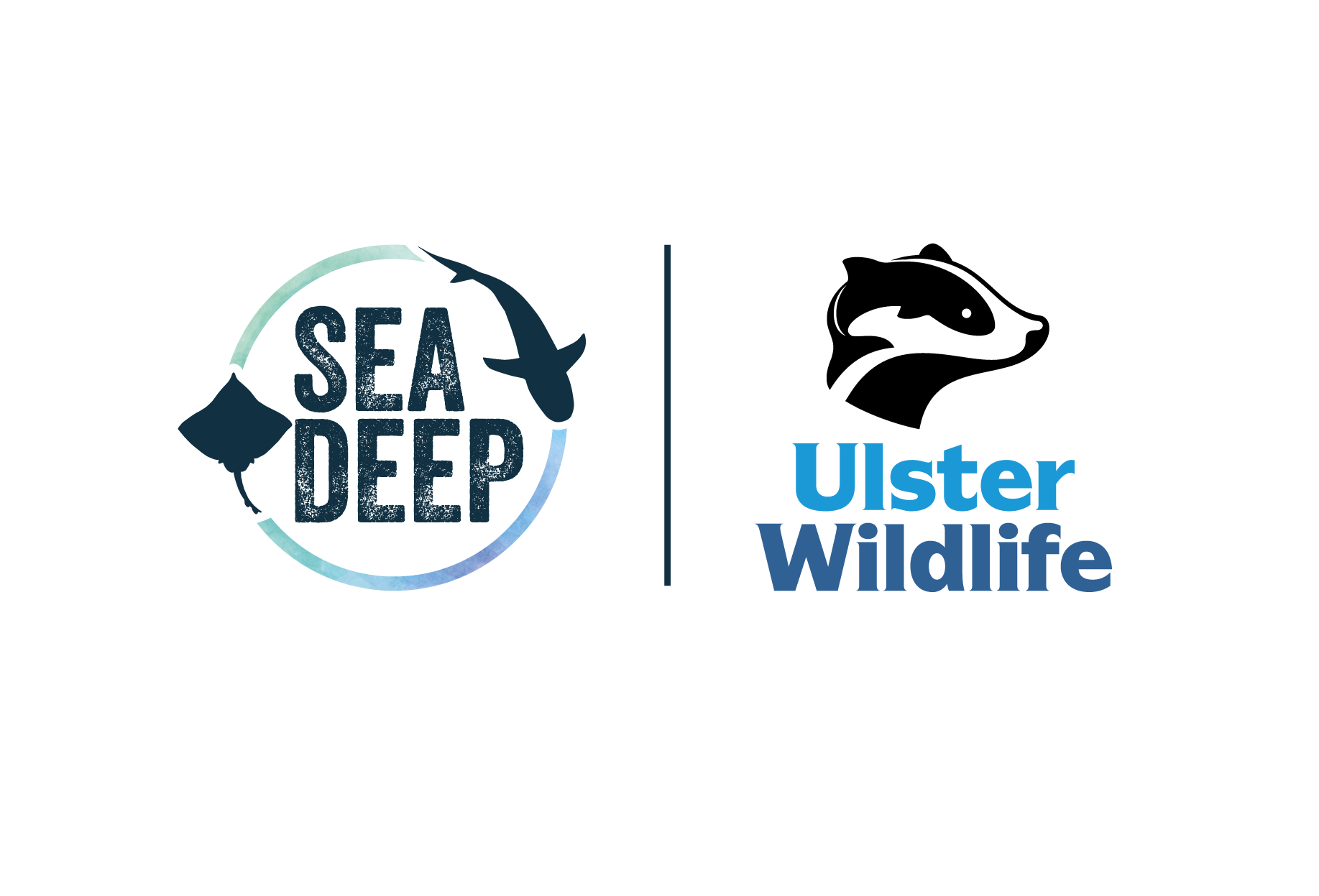 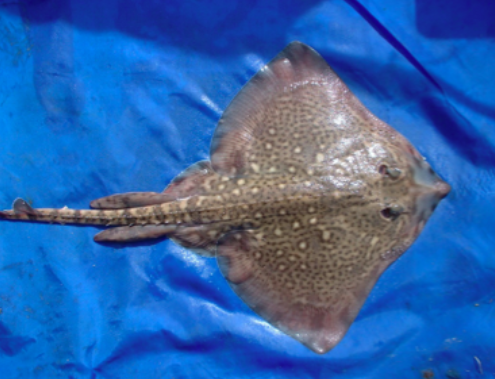 Skates lay eggs to reproduce.
Rays give birth to live young.
Try again
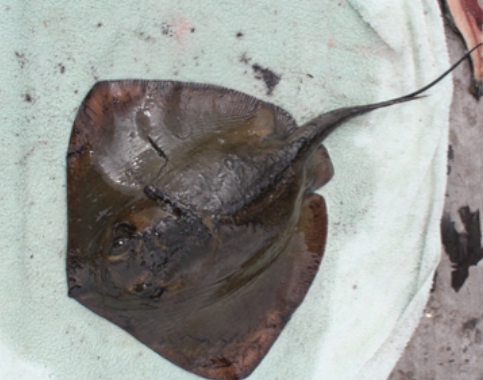 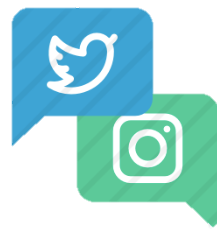 www.seadeepni.org		@seadeepni
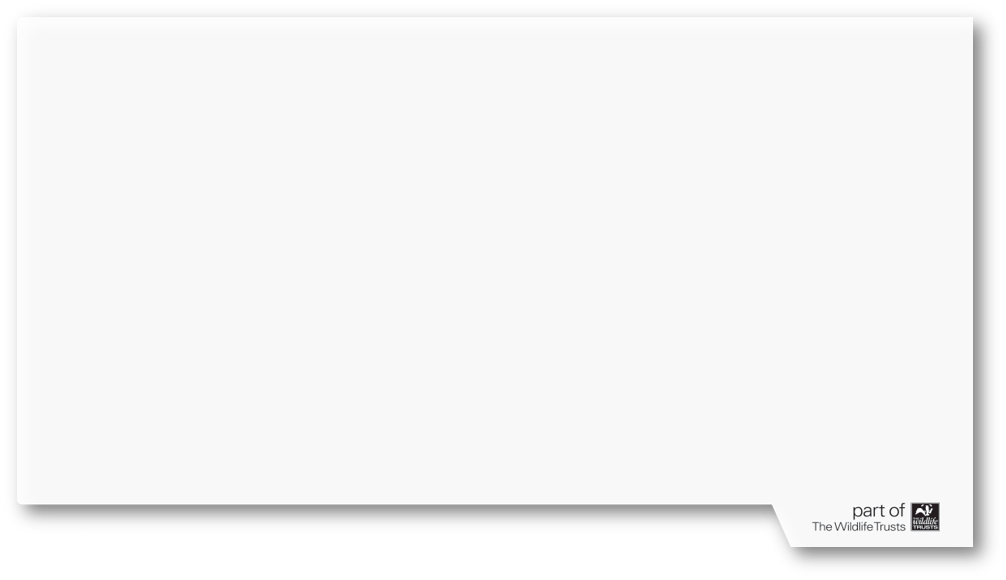 Opps… that’s wrong
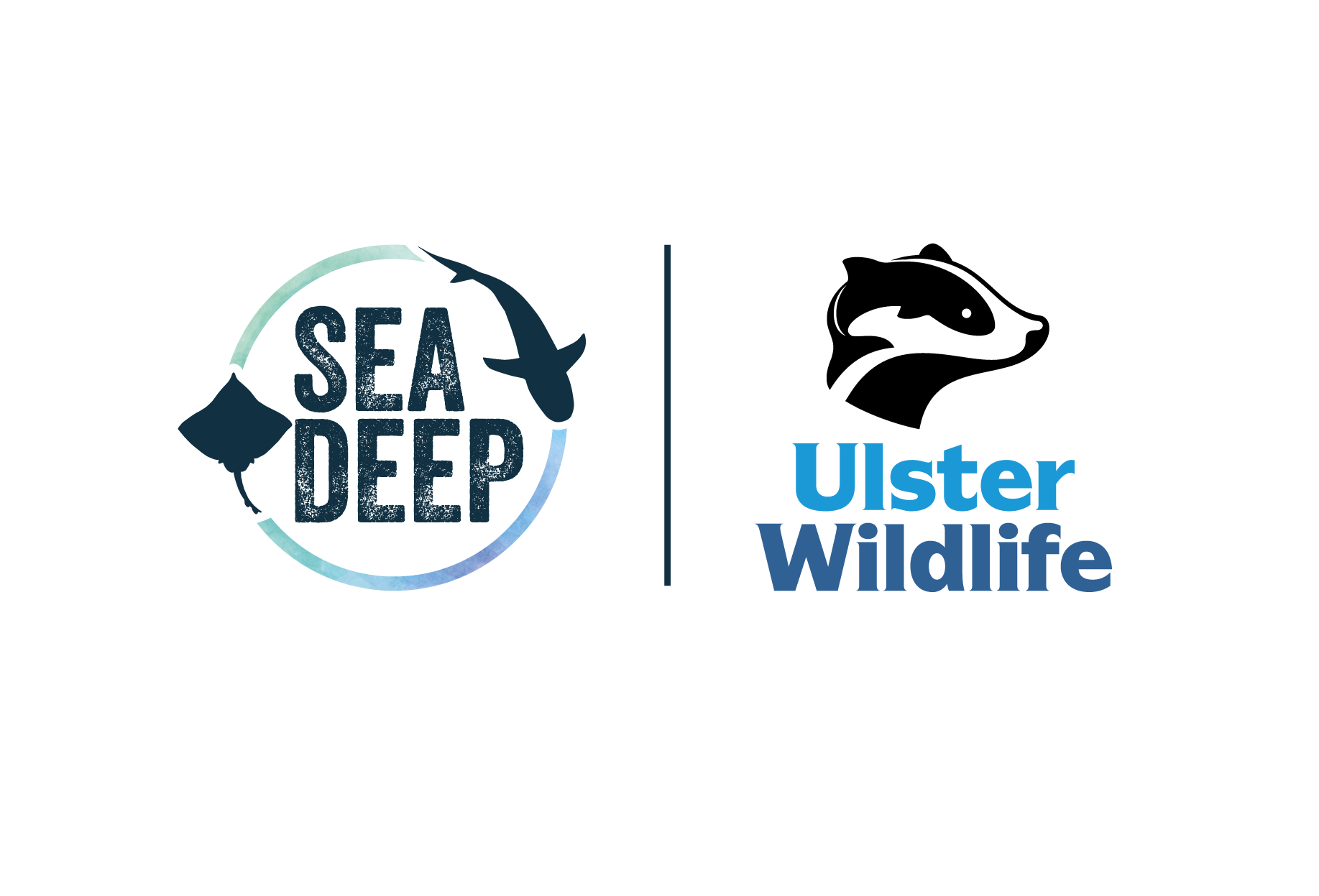 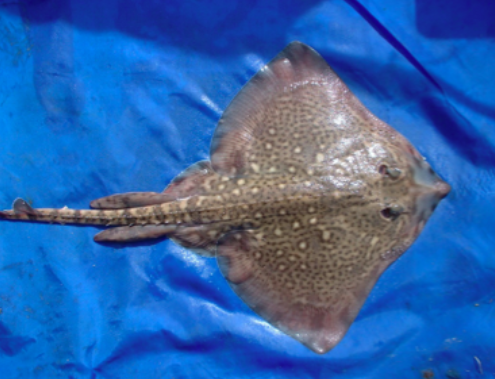 Skates have crushing plates to feed on shelled prey.
Rays have sharp teeth.
Try again
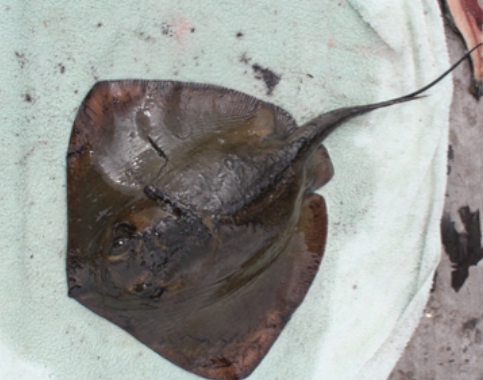 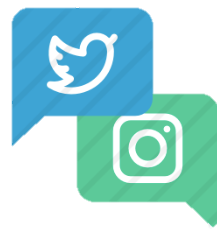 www.seadeepni.org		@seadeepni
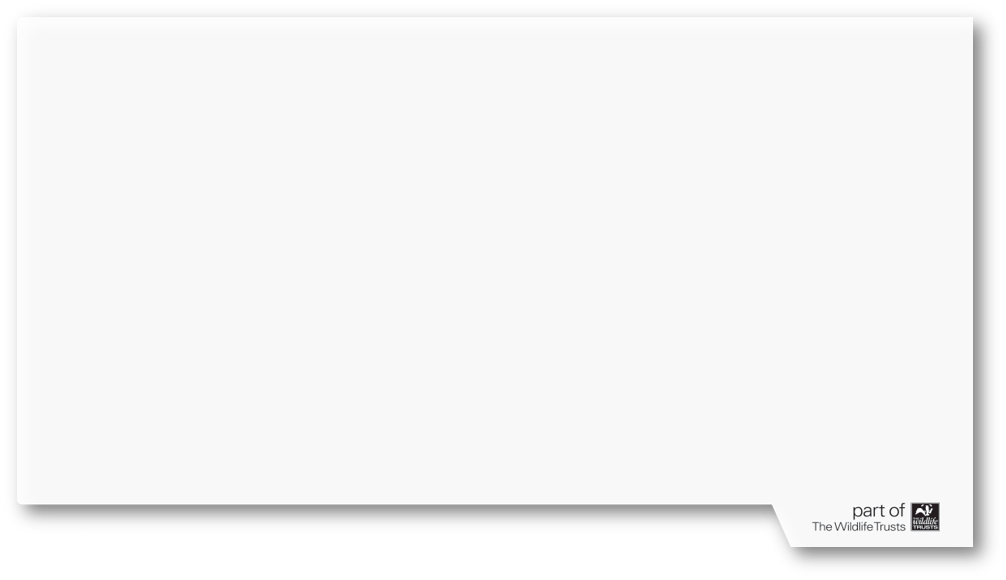 Yes! That’s correct.
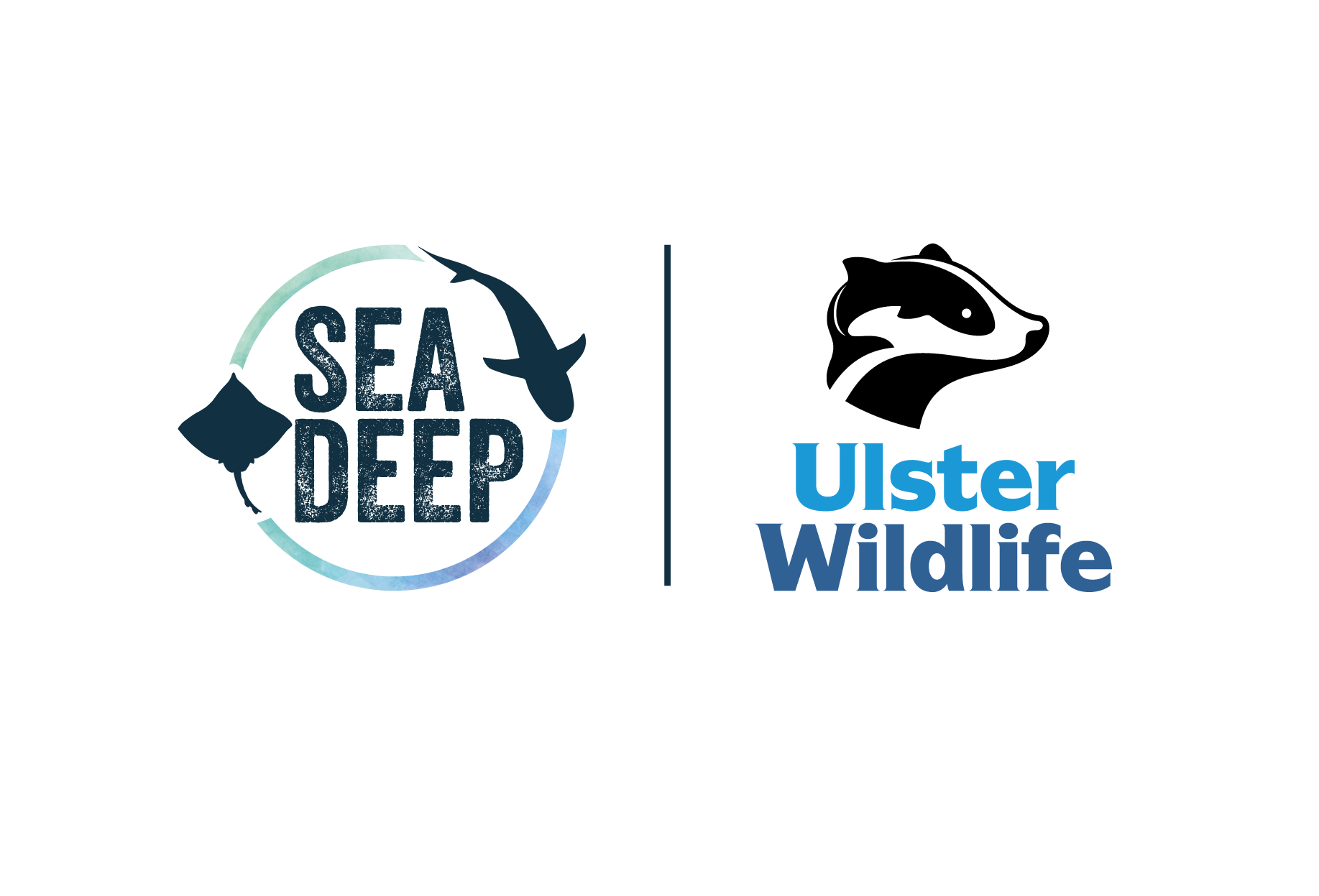 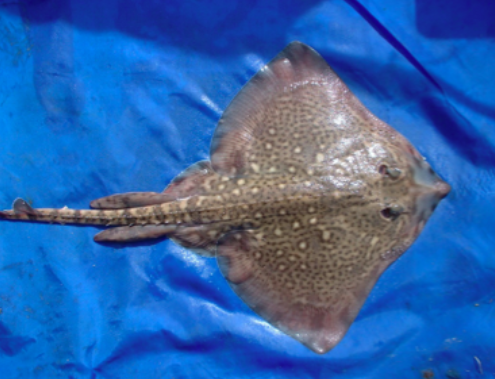 Both skates and rays have cartilage skeletons.

Next question
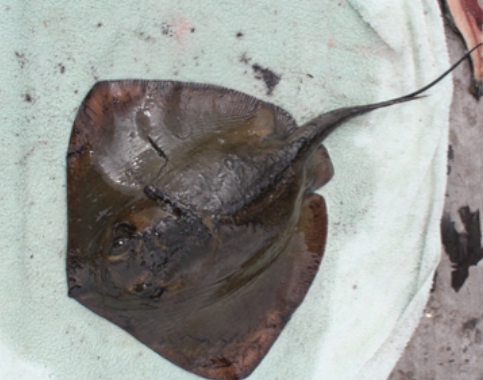 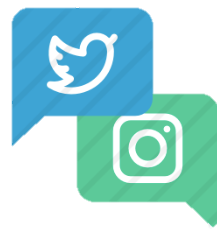 www.seadeepni.org		@seadeepni
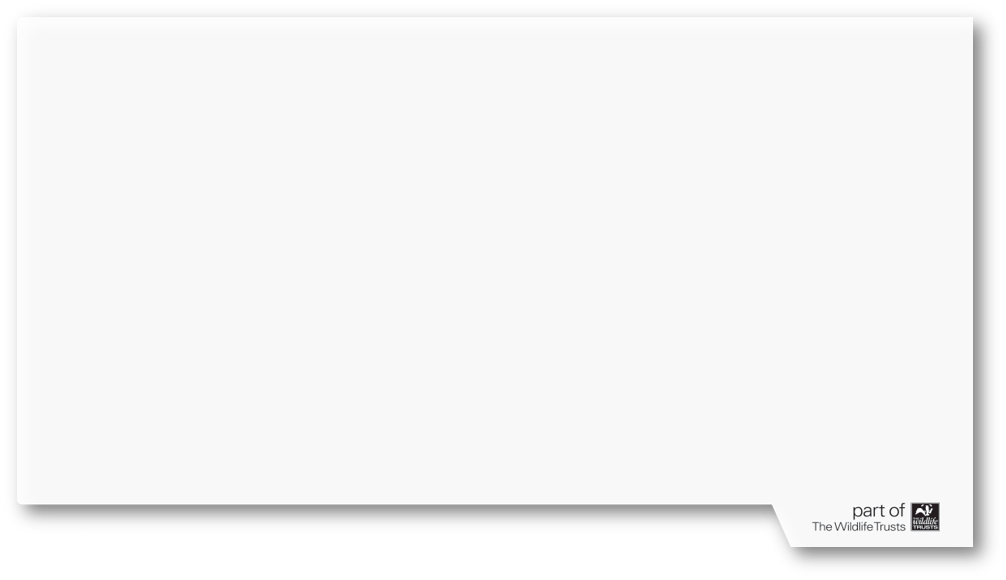 10. Are there sharks in Northern Ireland?
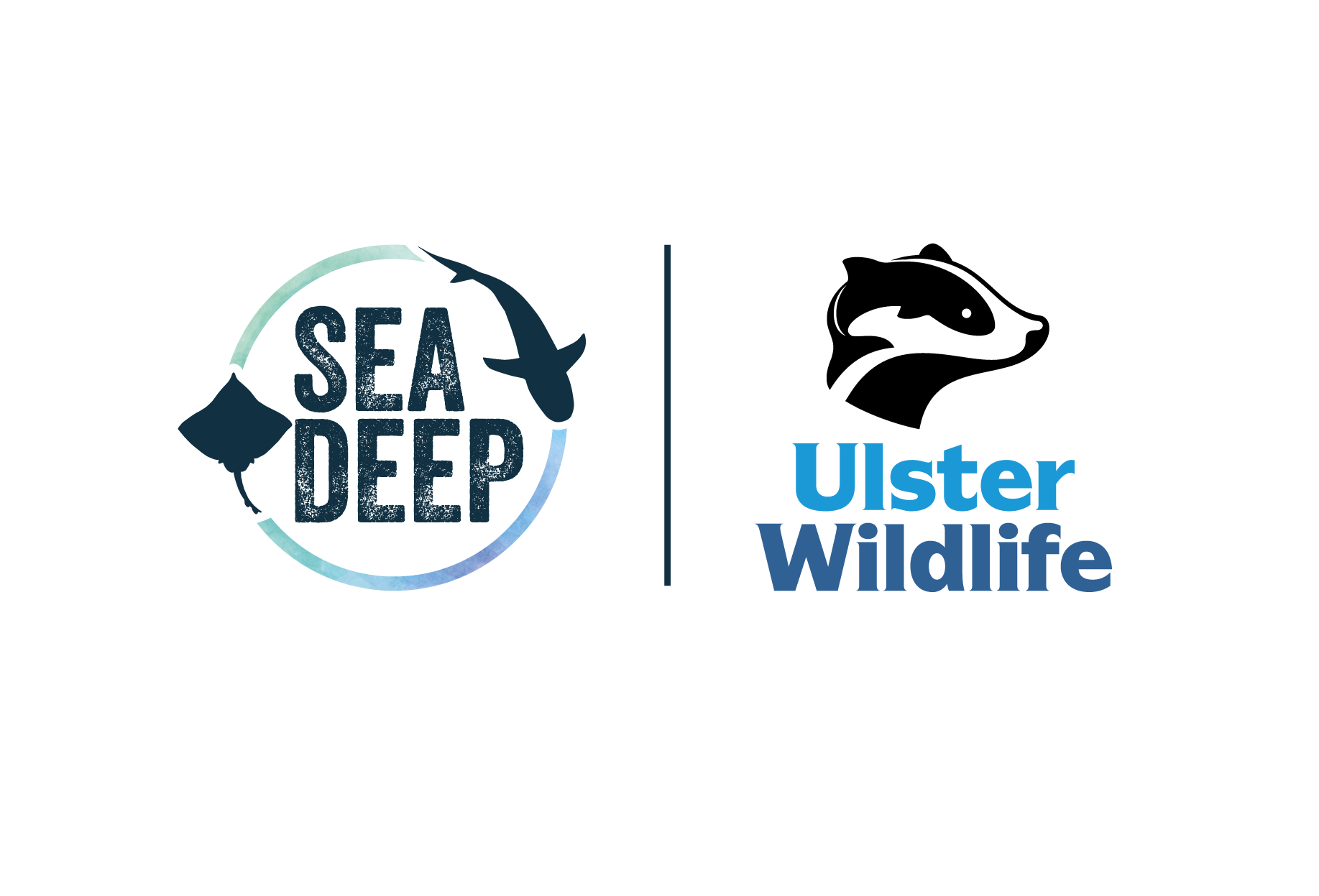 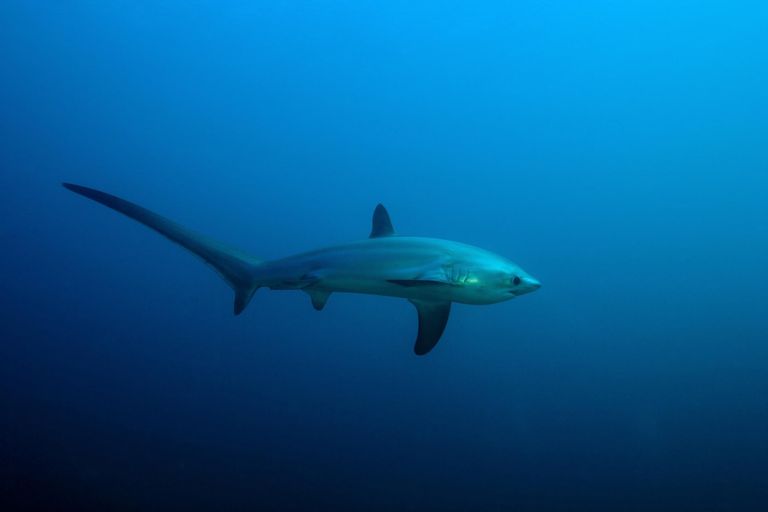 No way!
 Yes, we have the coolest sharks In our waters!
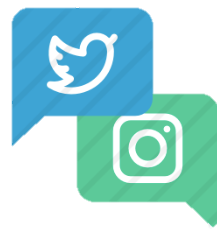 www.seadeepni.org		@seadeepni
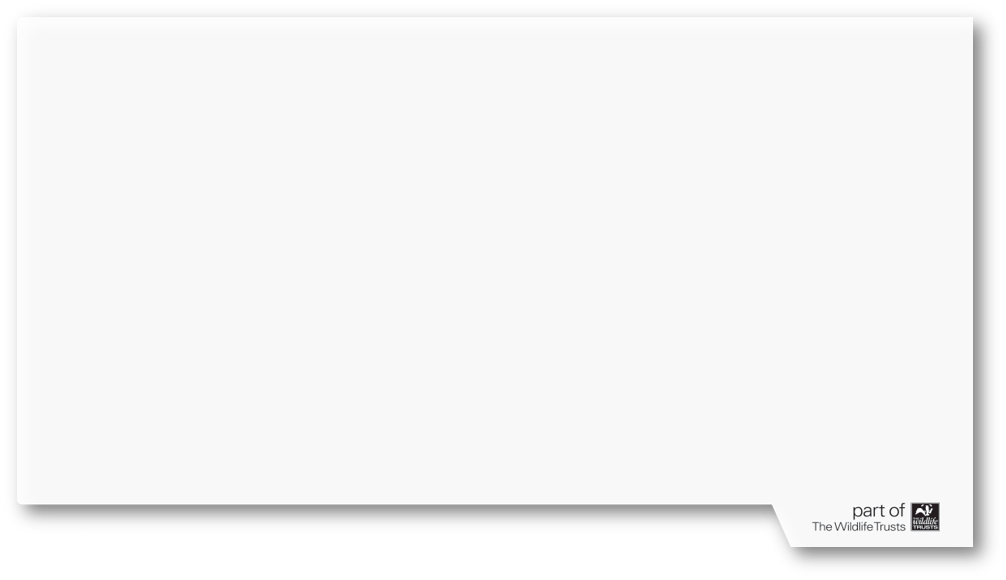 Yes! That’s correct
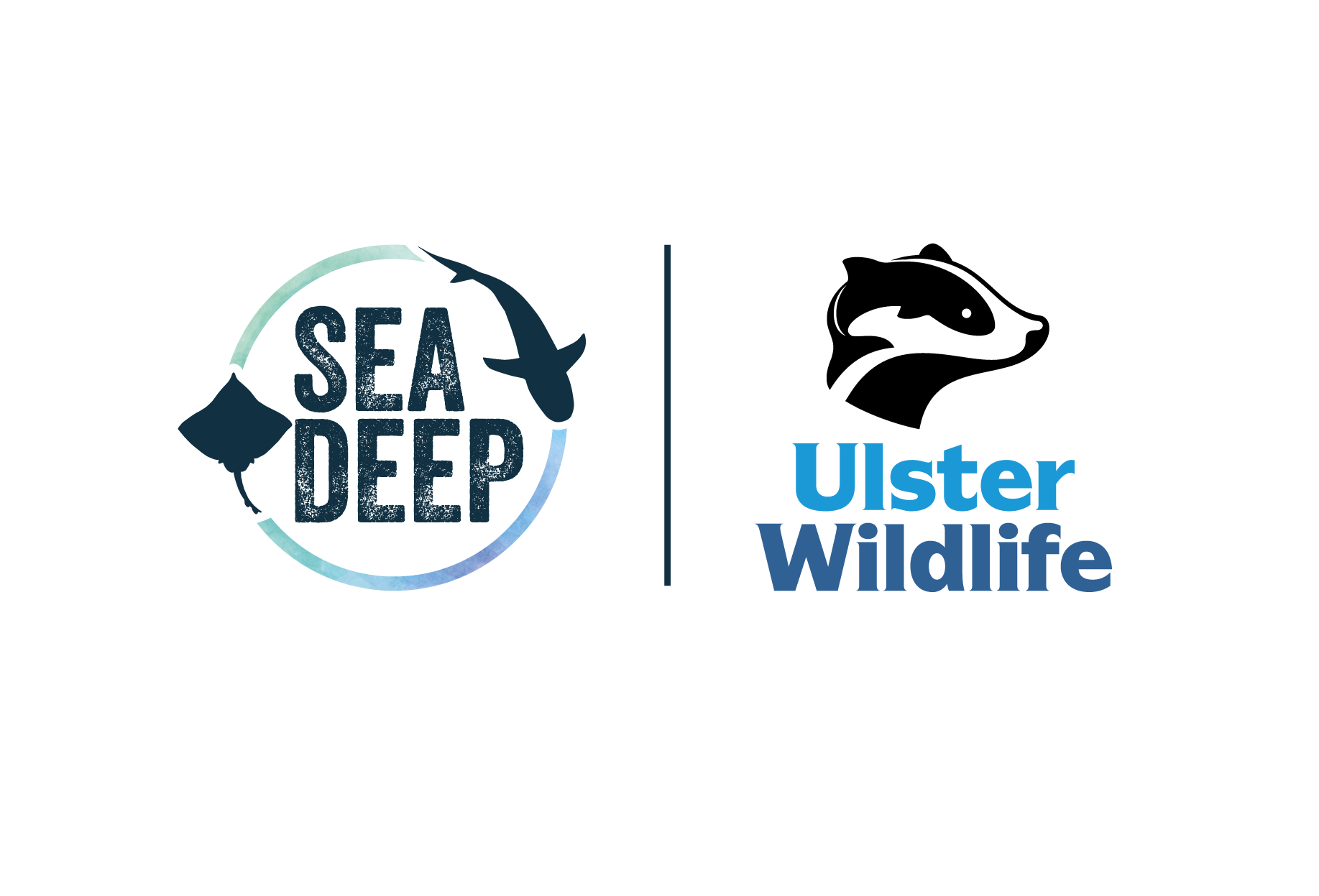 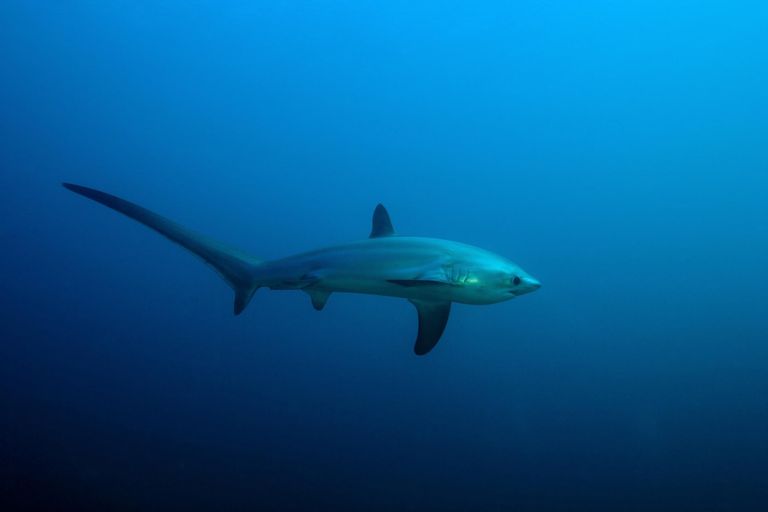 Meet our local sharks in the next lesson!
End Quiz
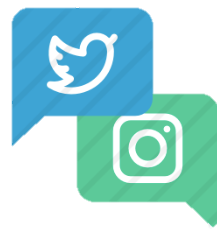 www.seadeepni.org		@seadeepni
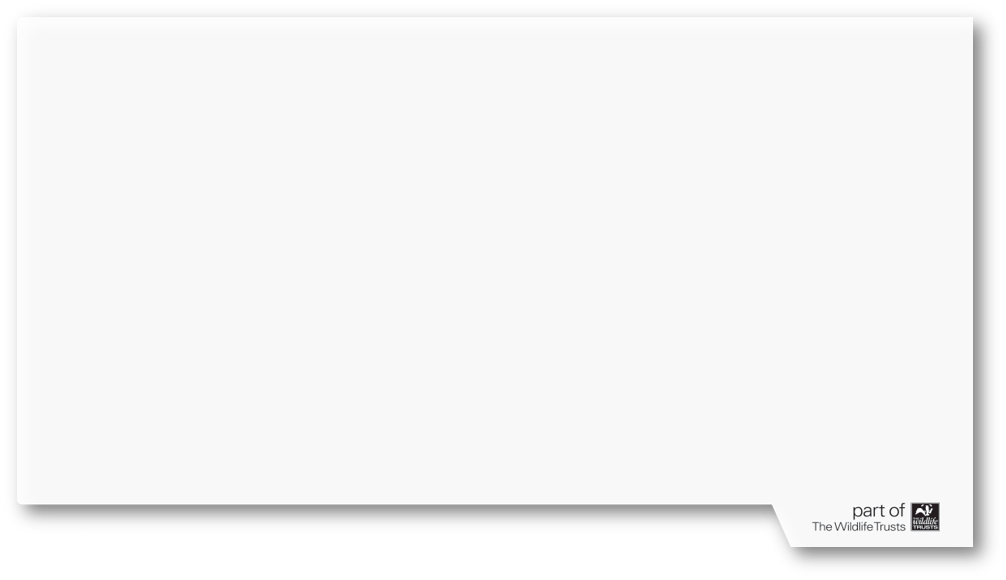 Opps… That’s wrong
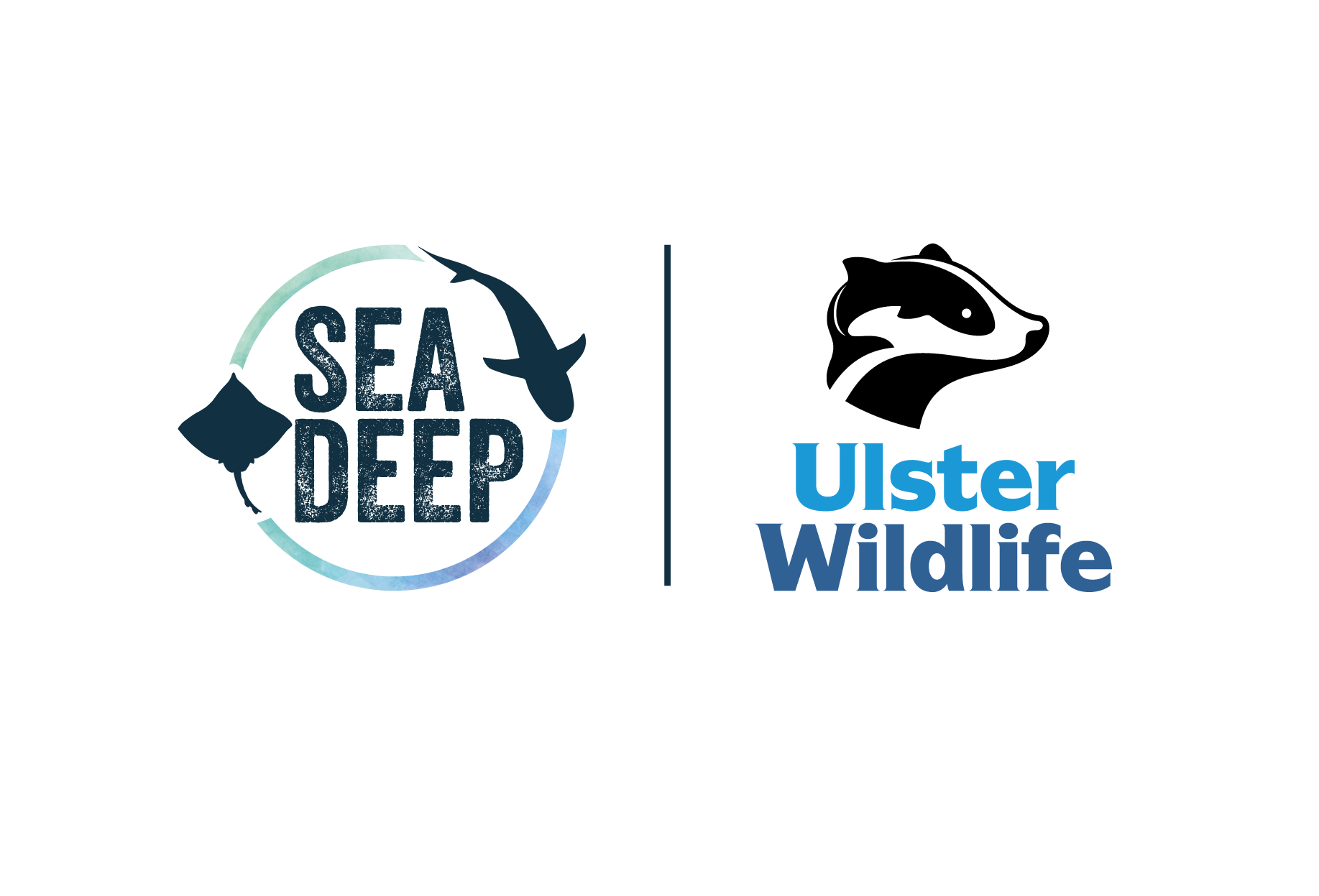 Meet our local sharks in the next lesson!
End Quiz
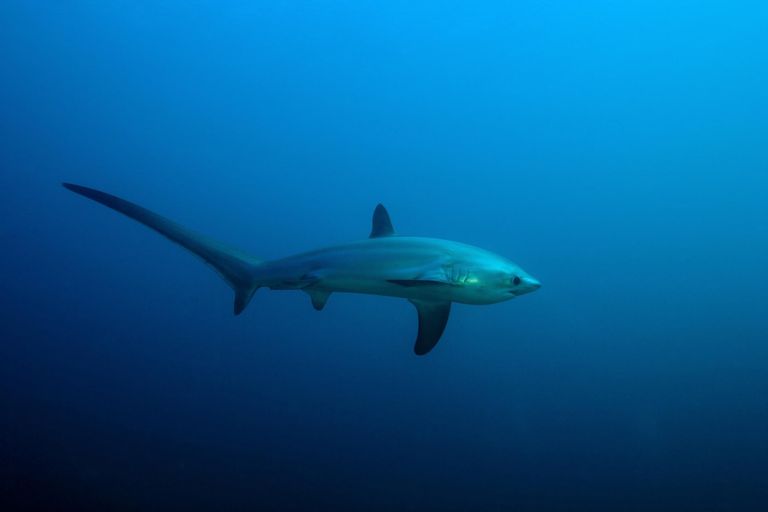 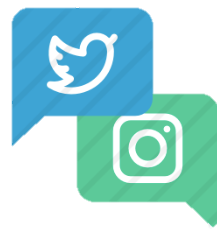 www.seadeepni.org		@seadeepni
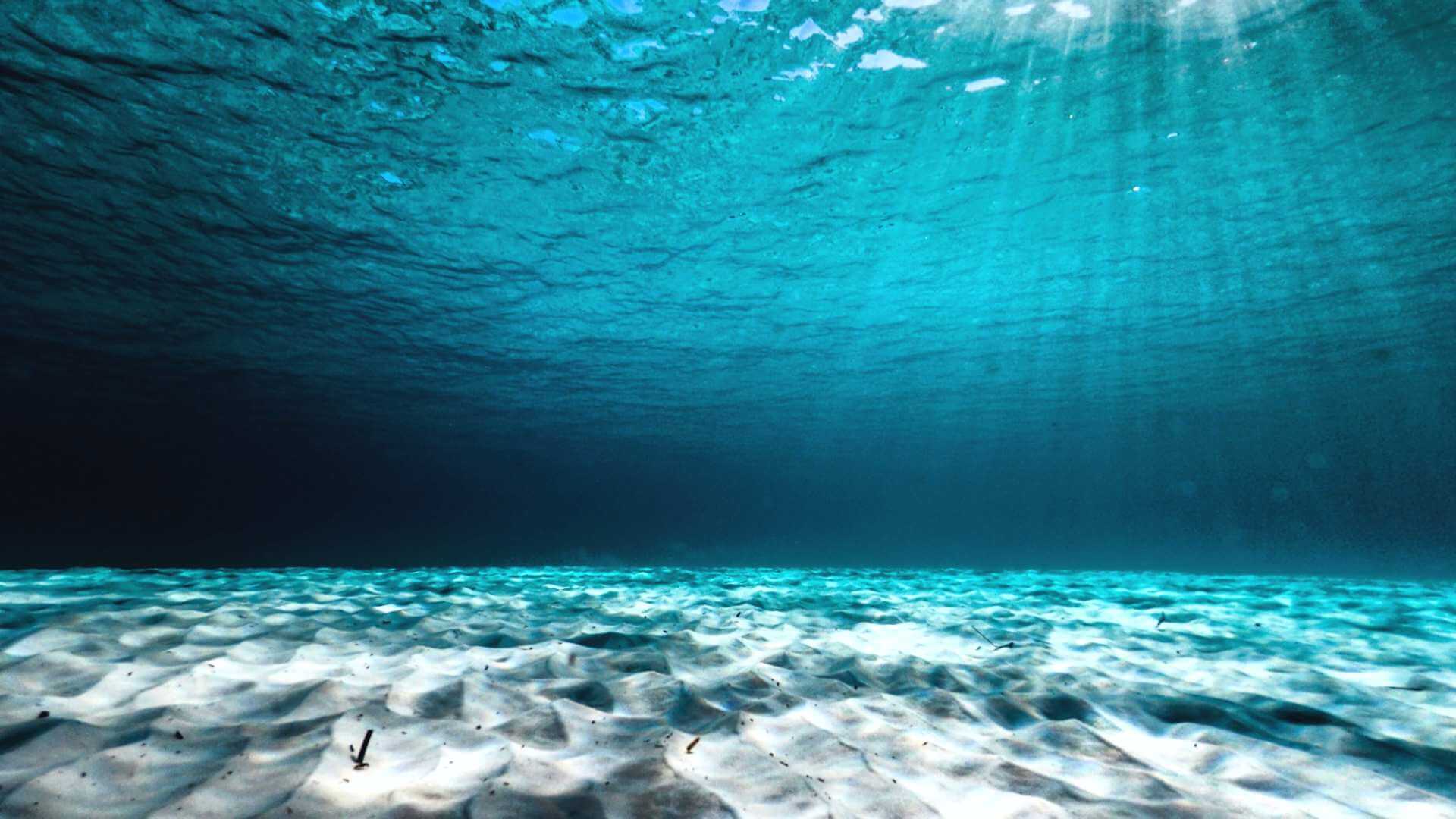 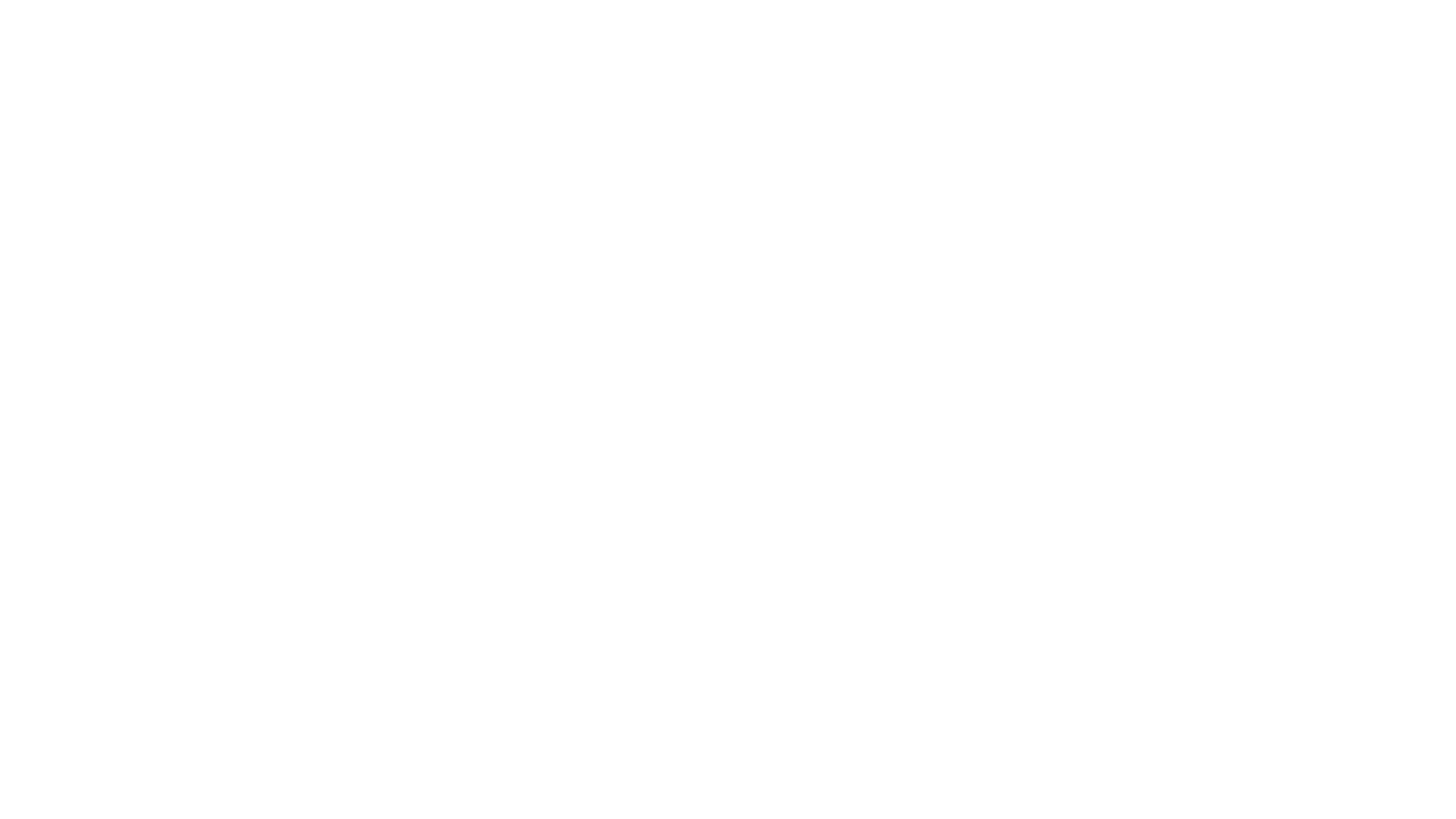 WELL DONE!
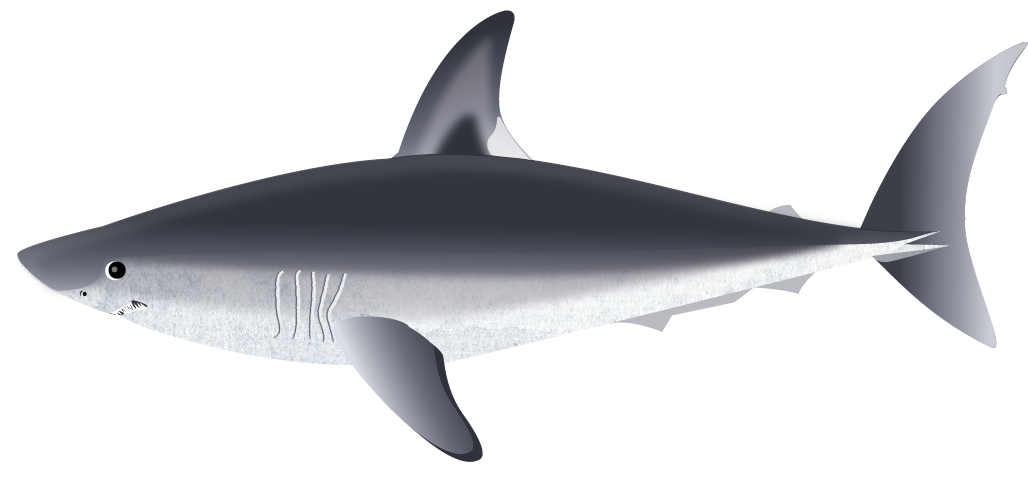 Shark Biology Quiz